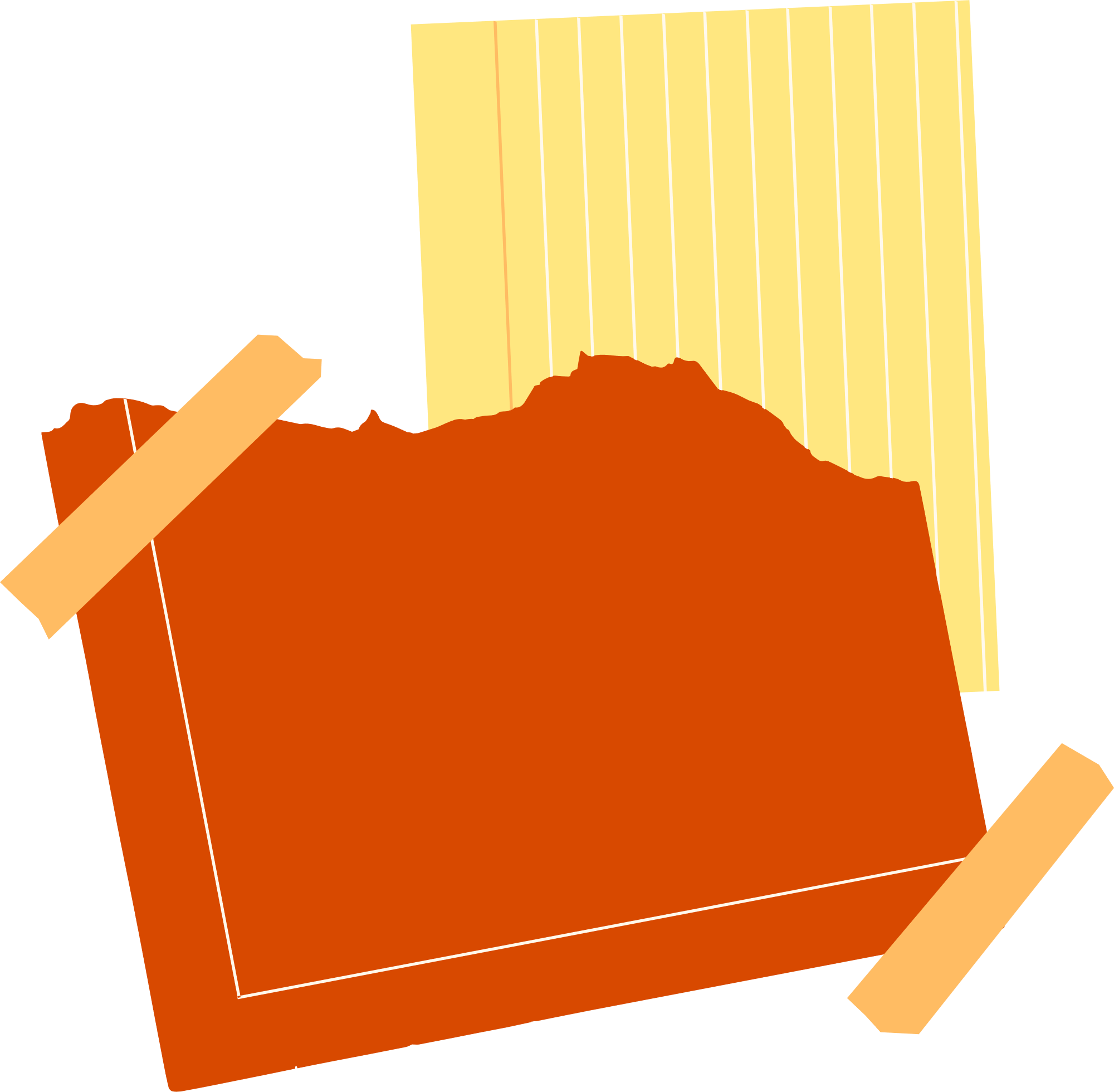 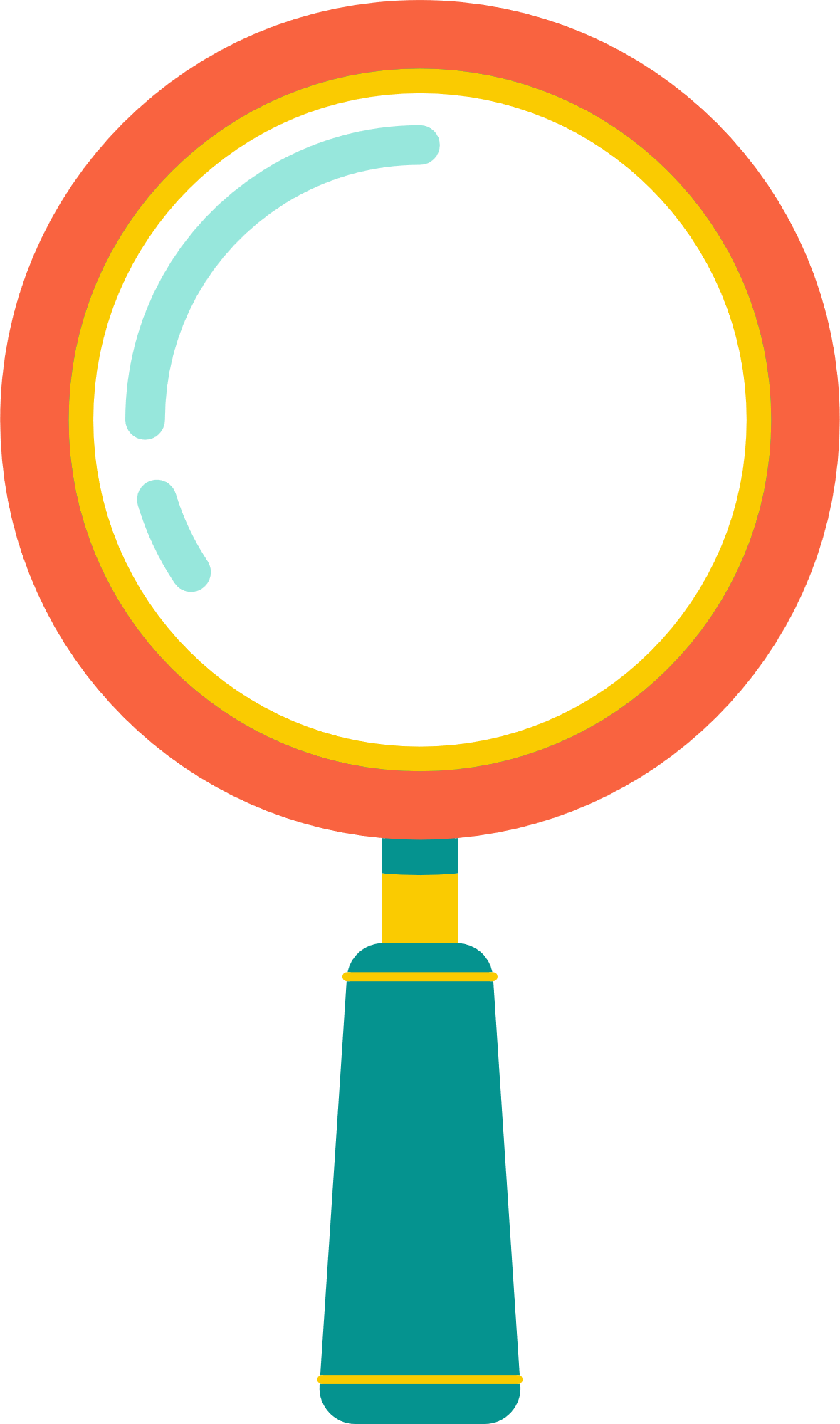 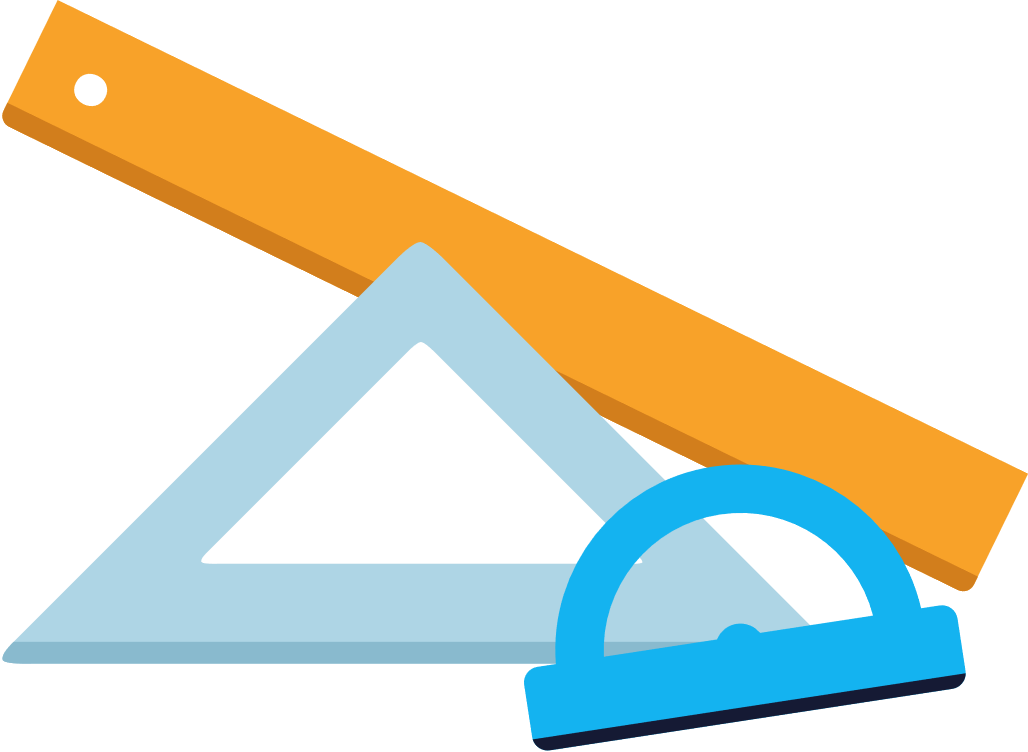 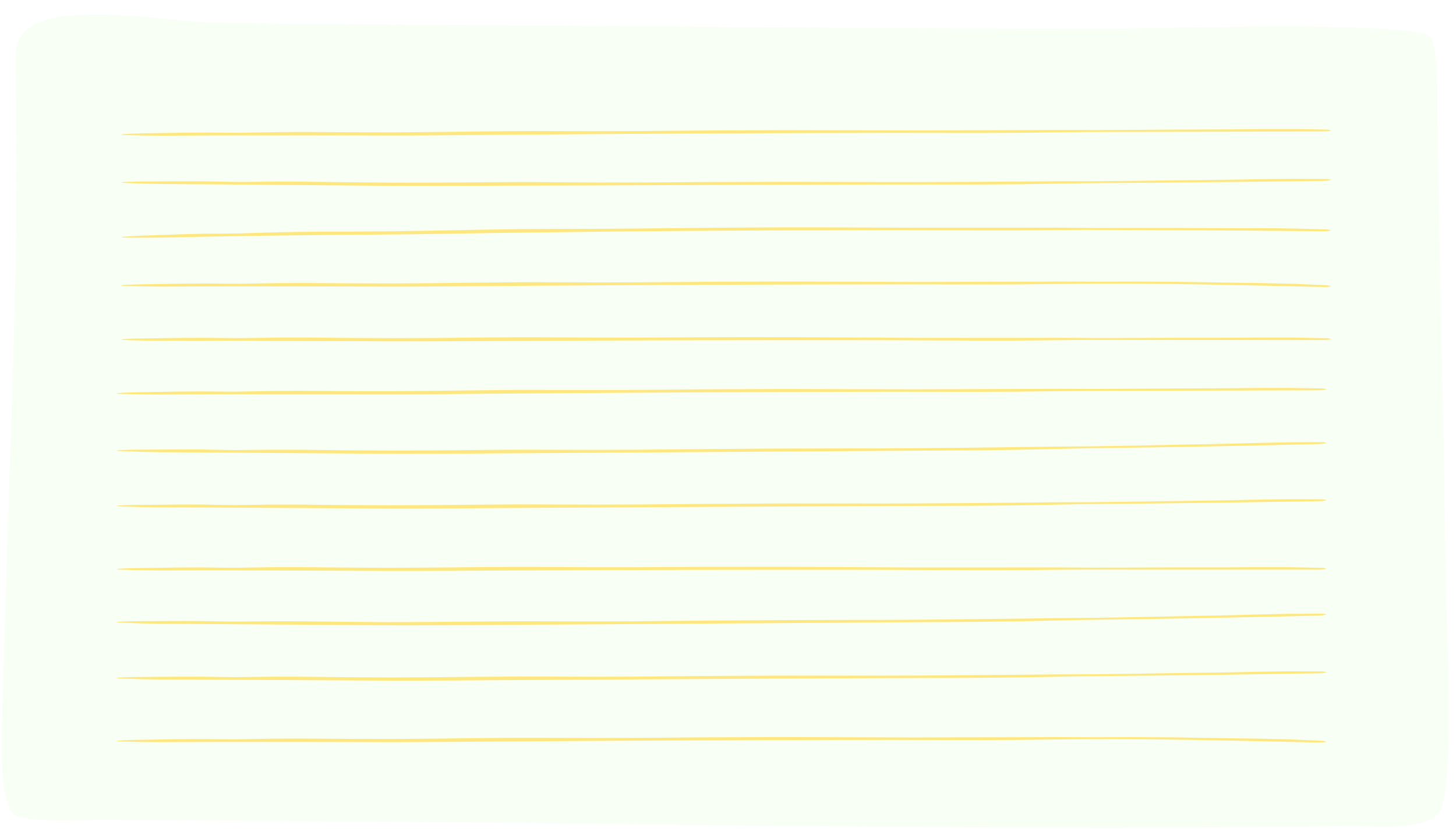 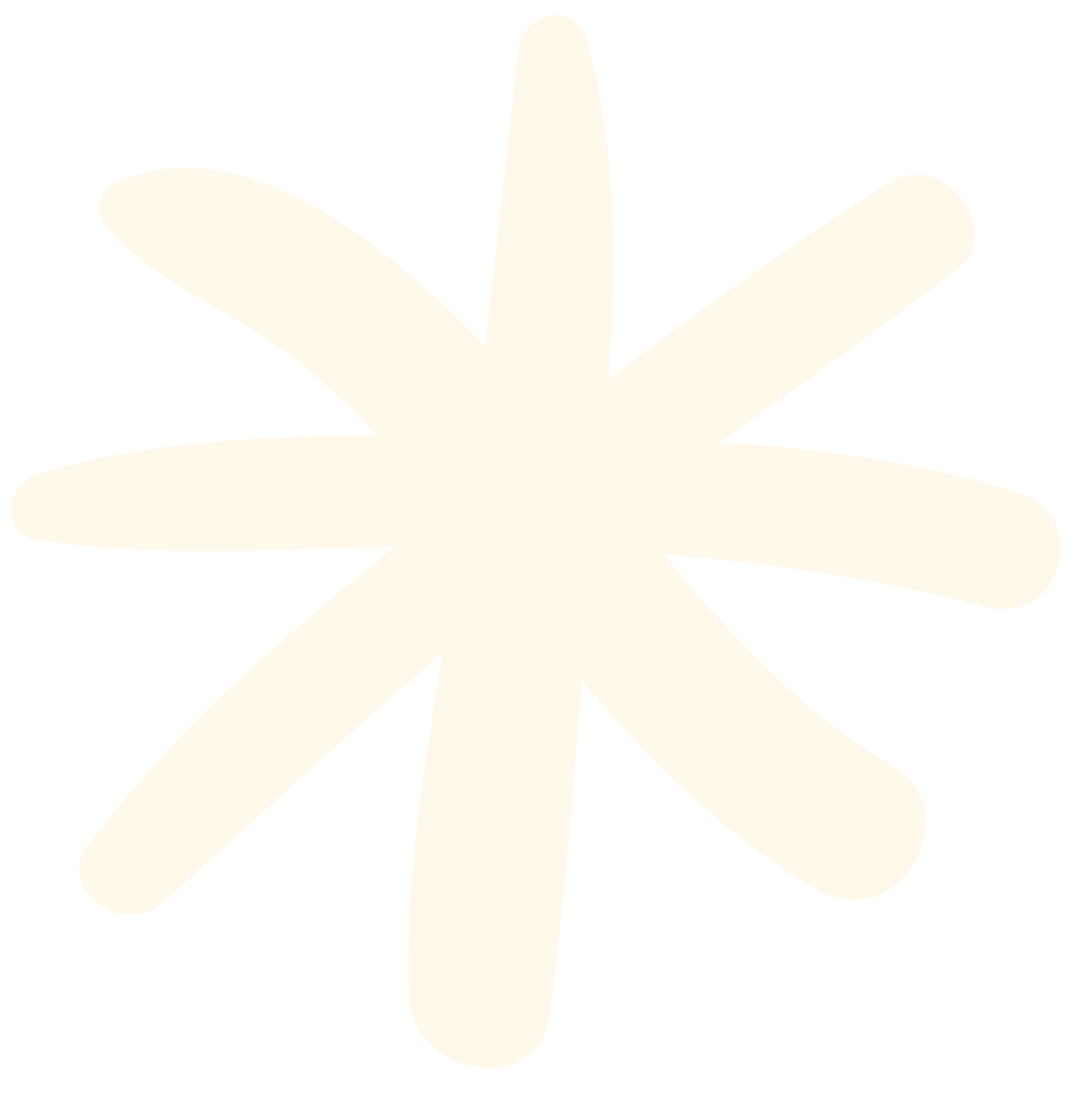 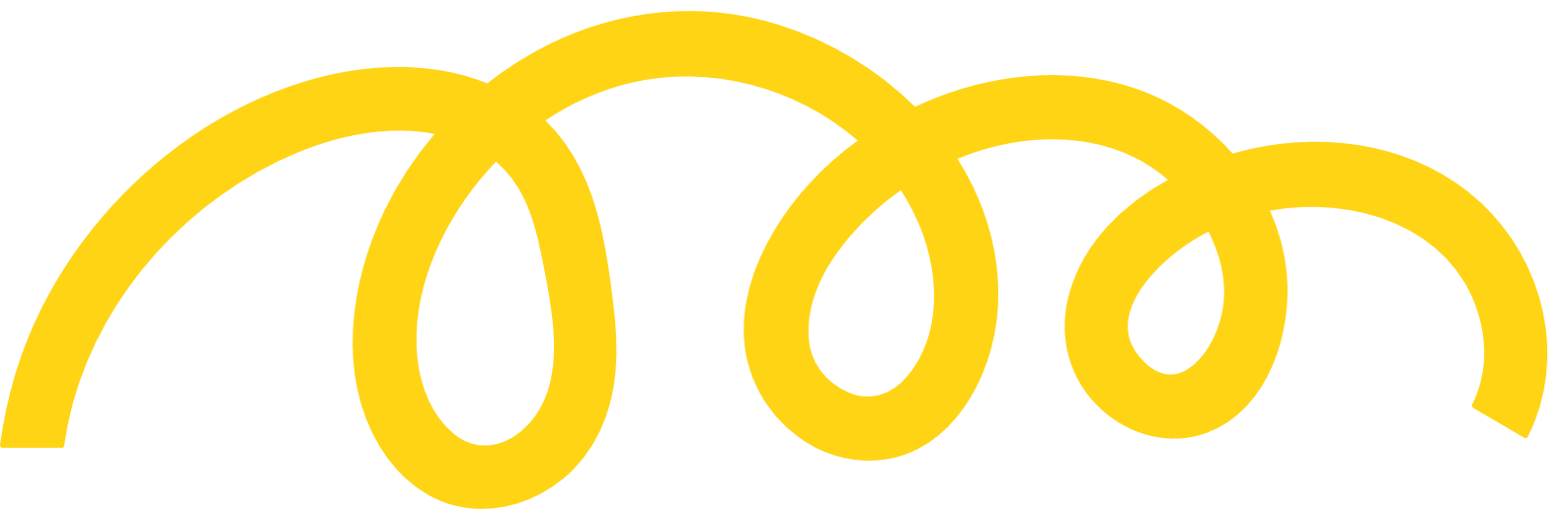 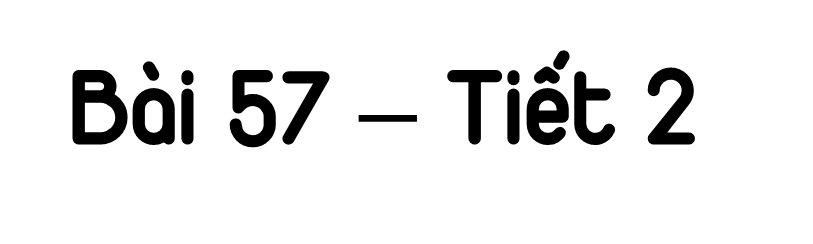 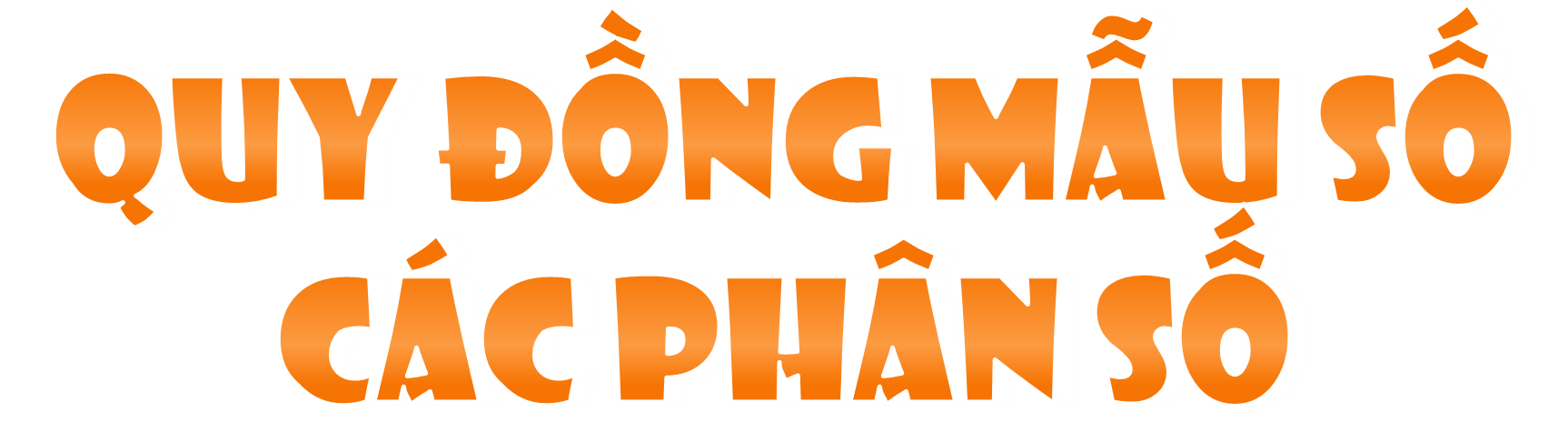 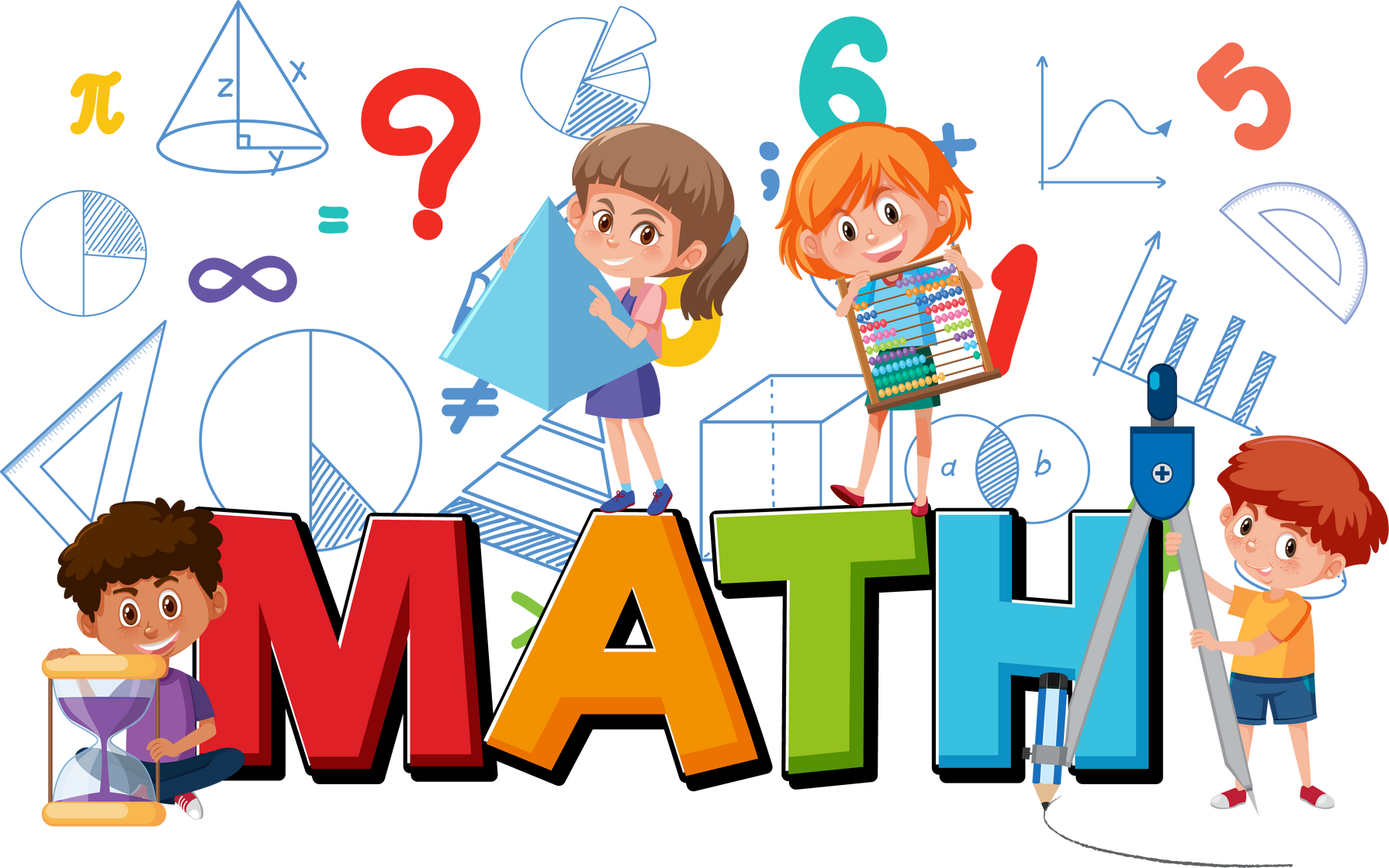 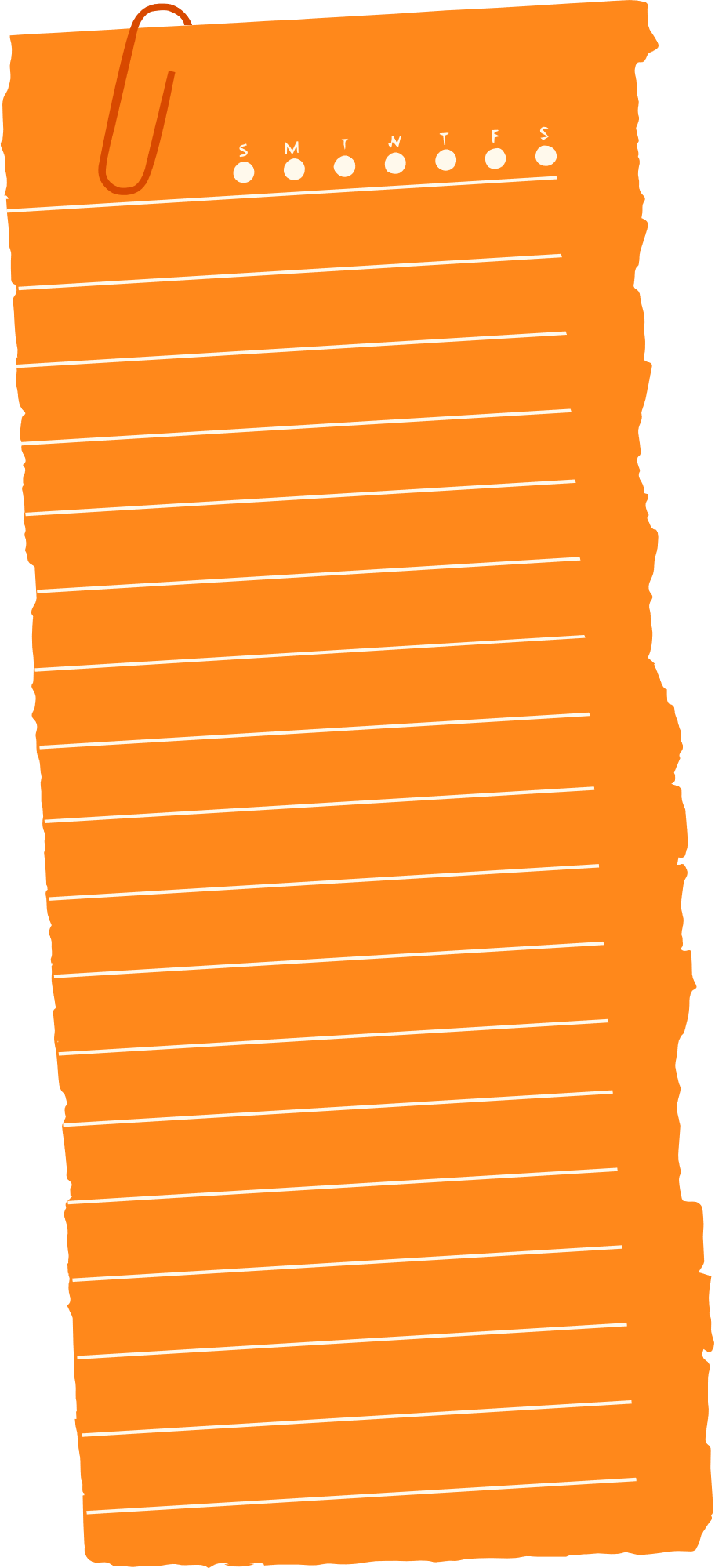 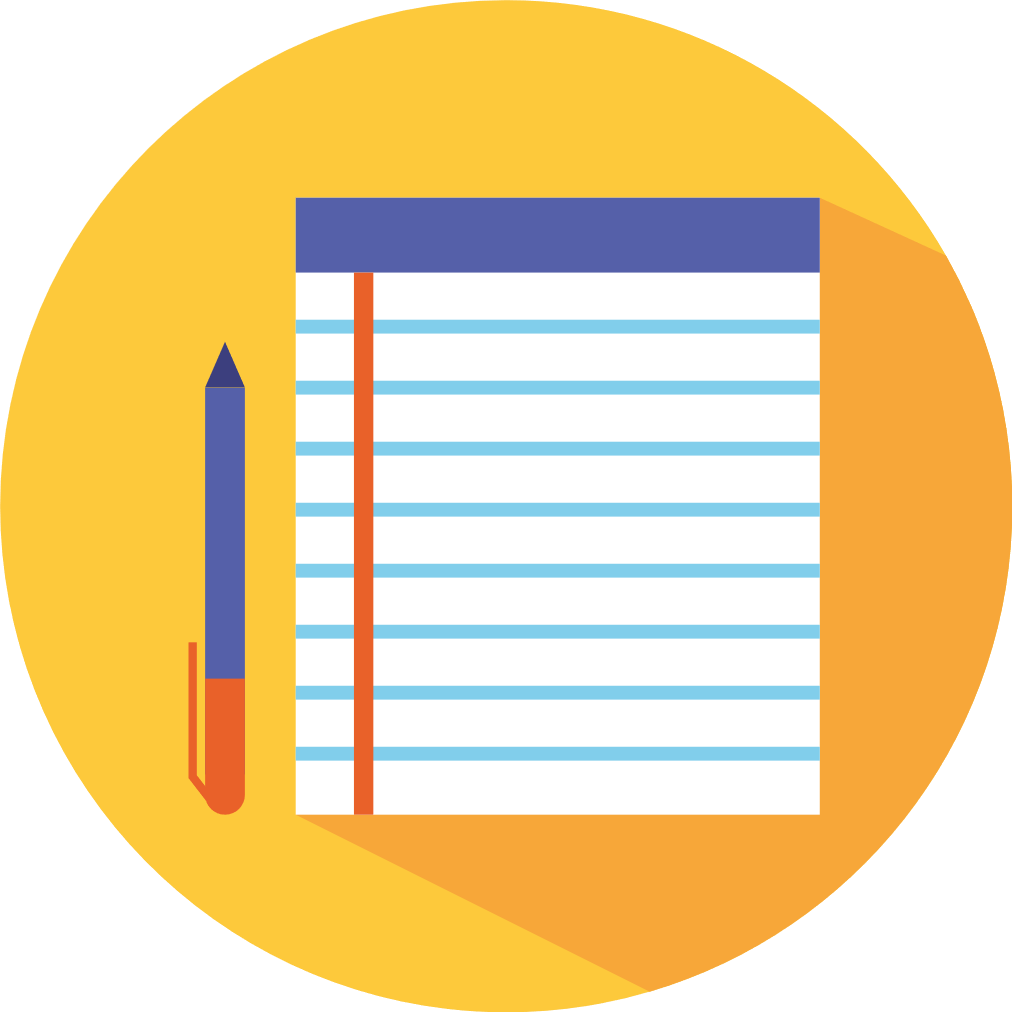 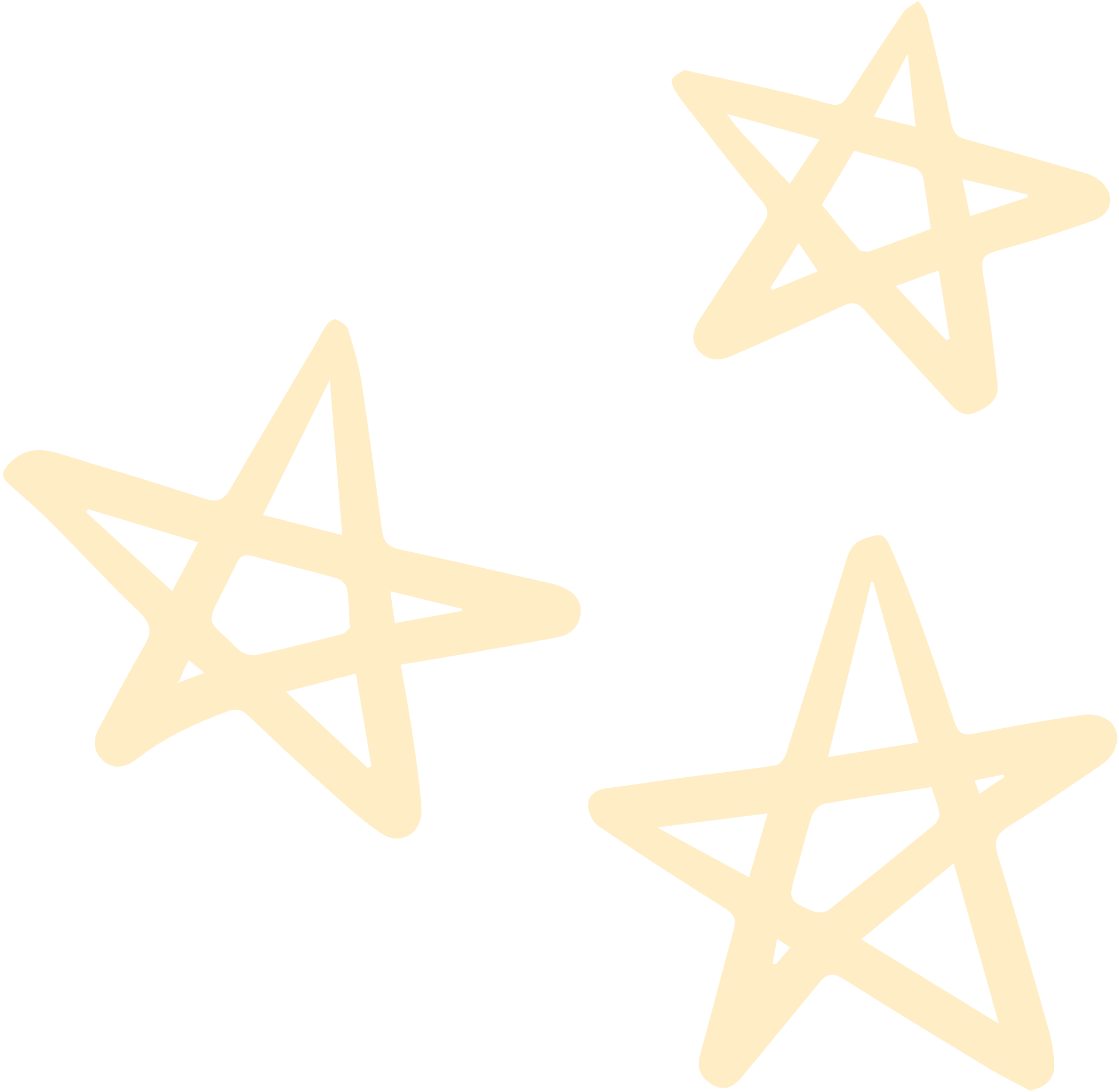 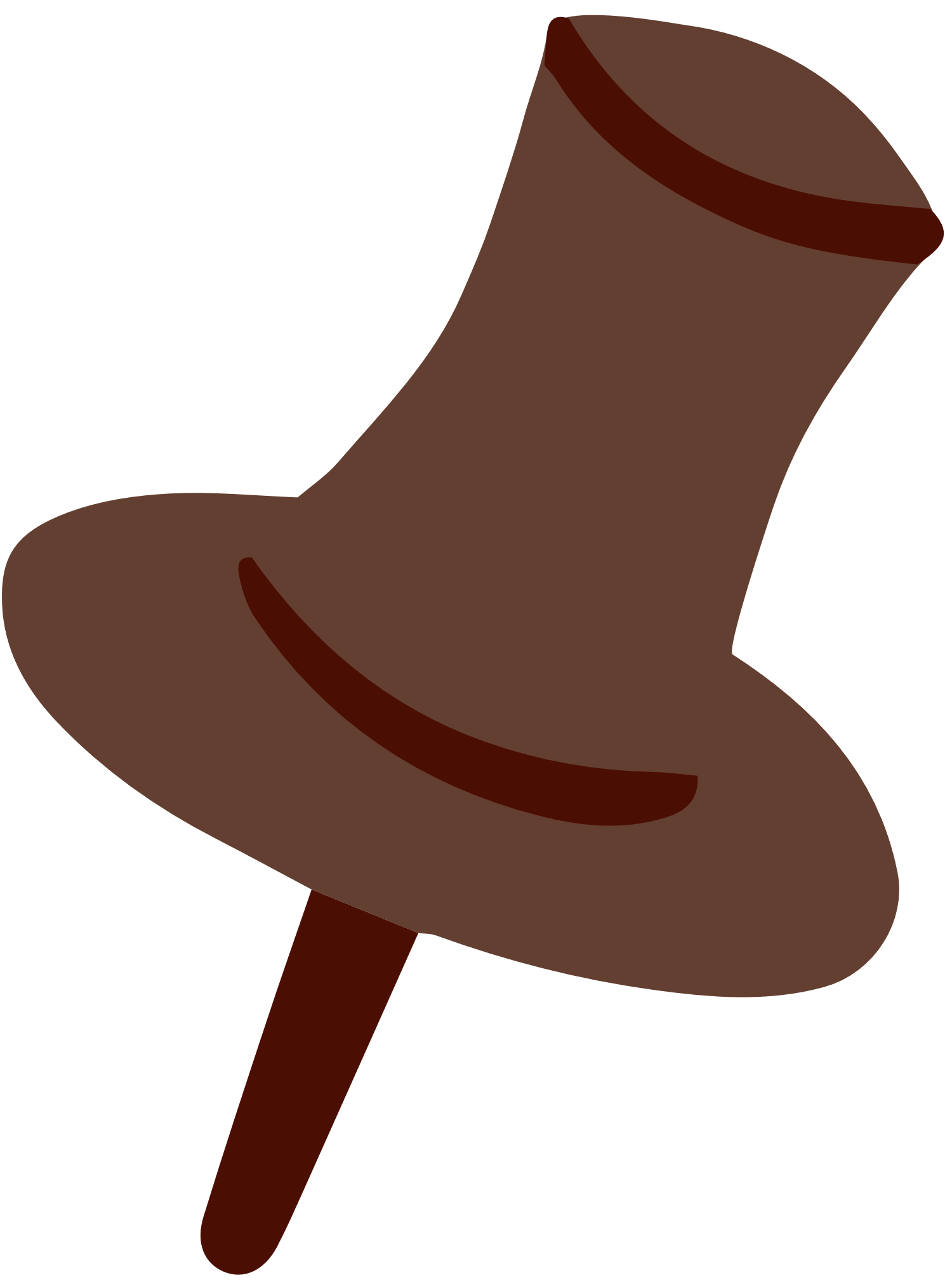 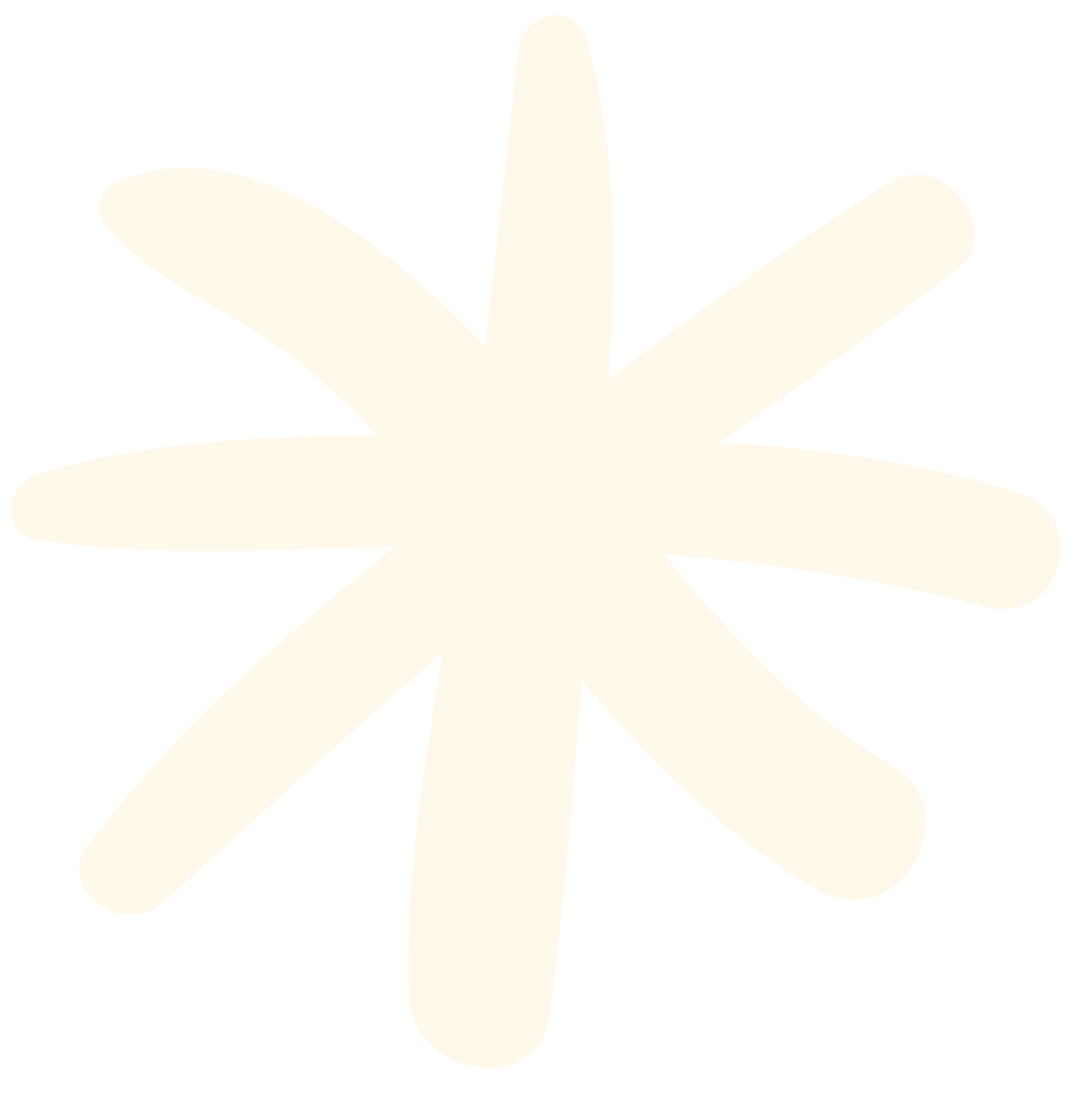 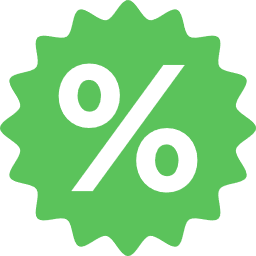 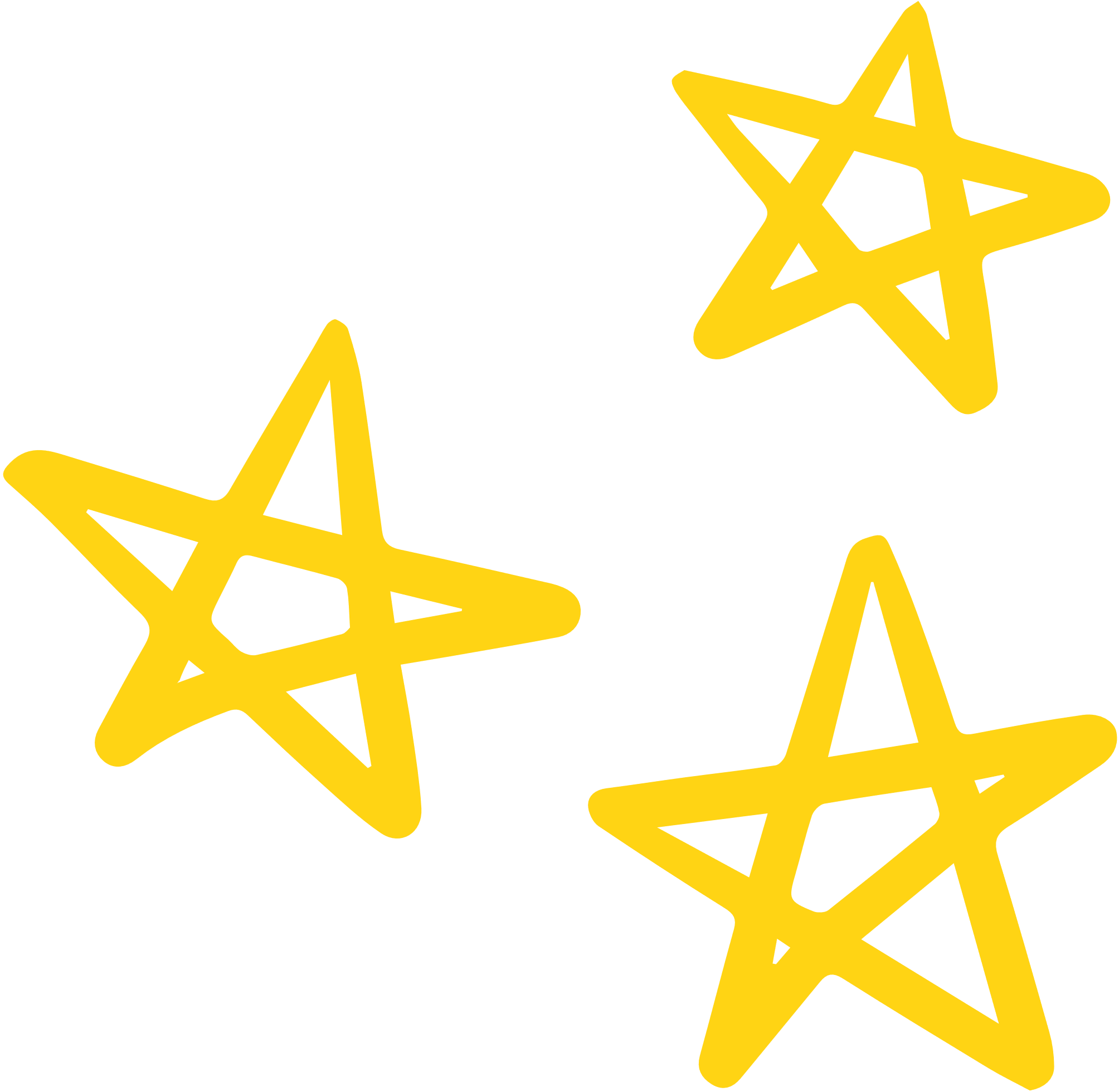 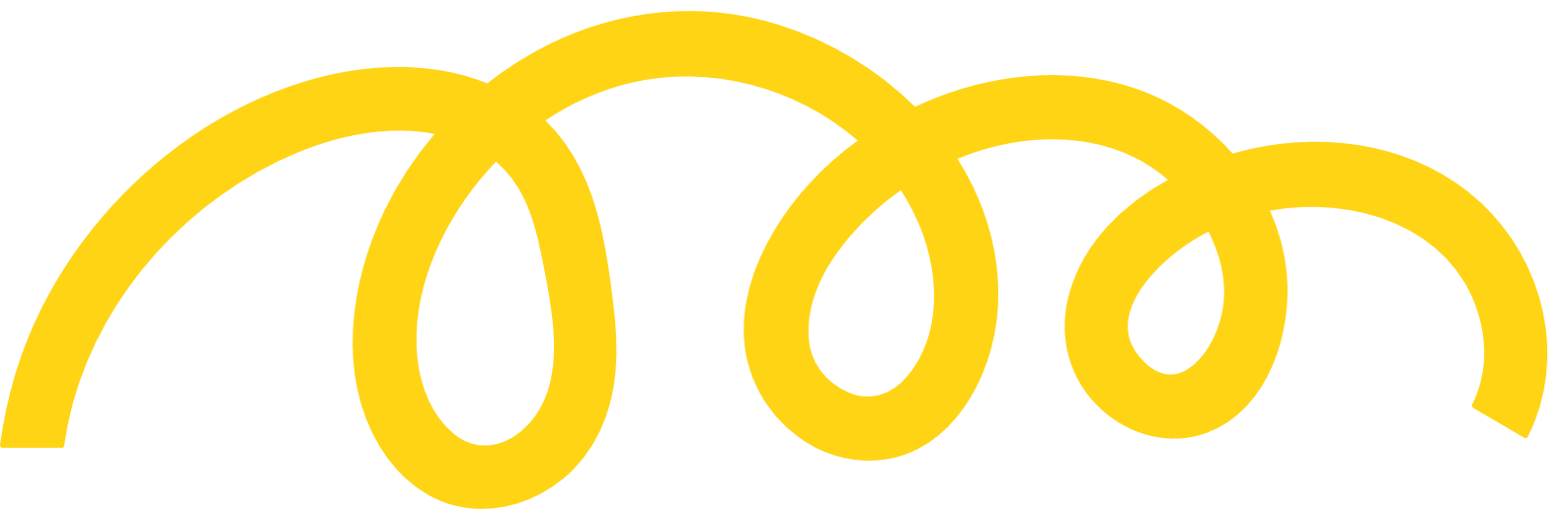 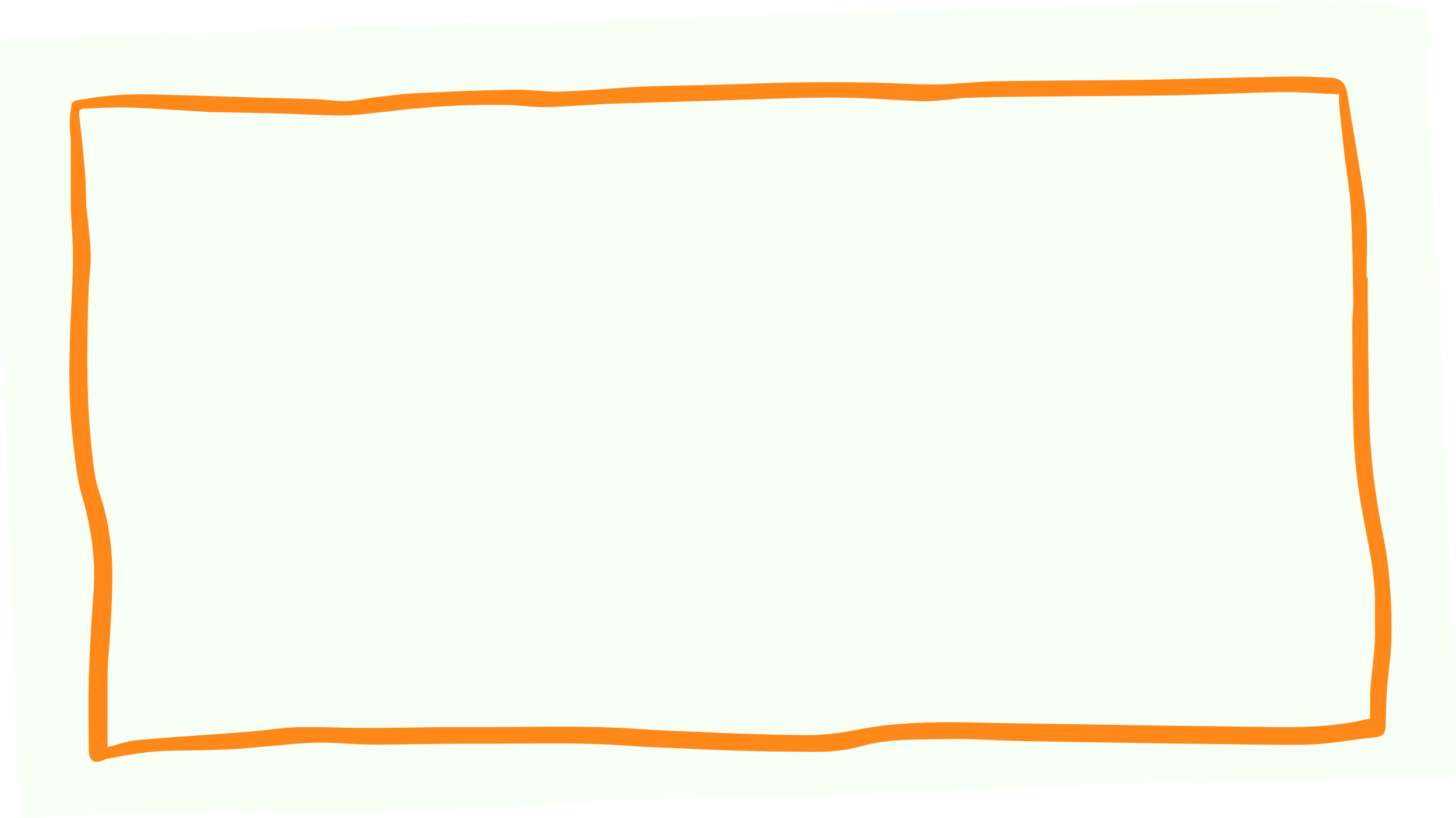 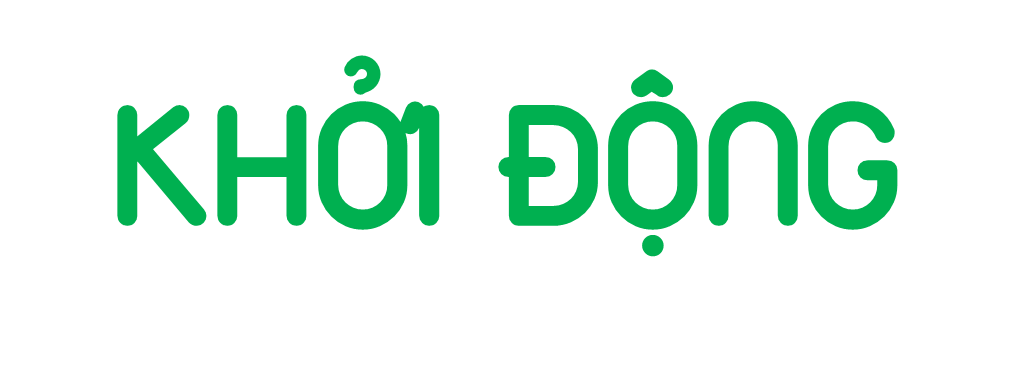 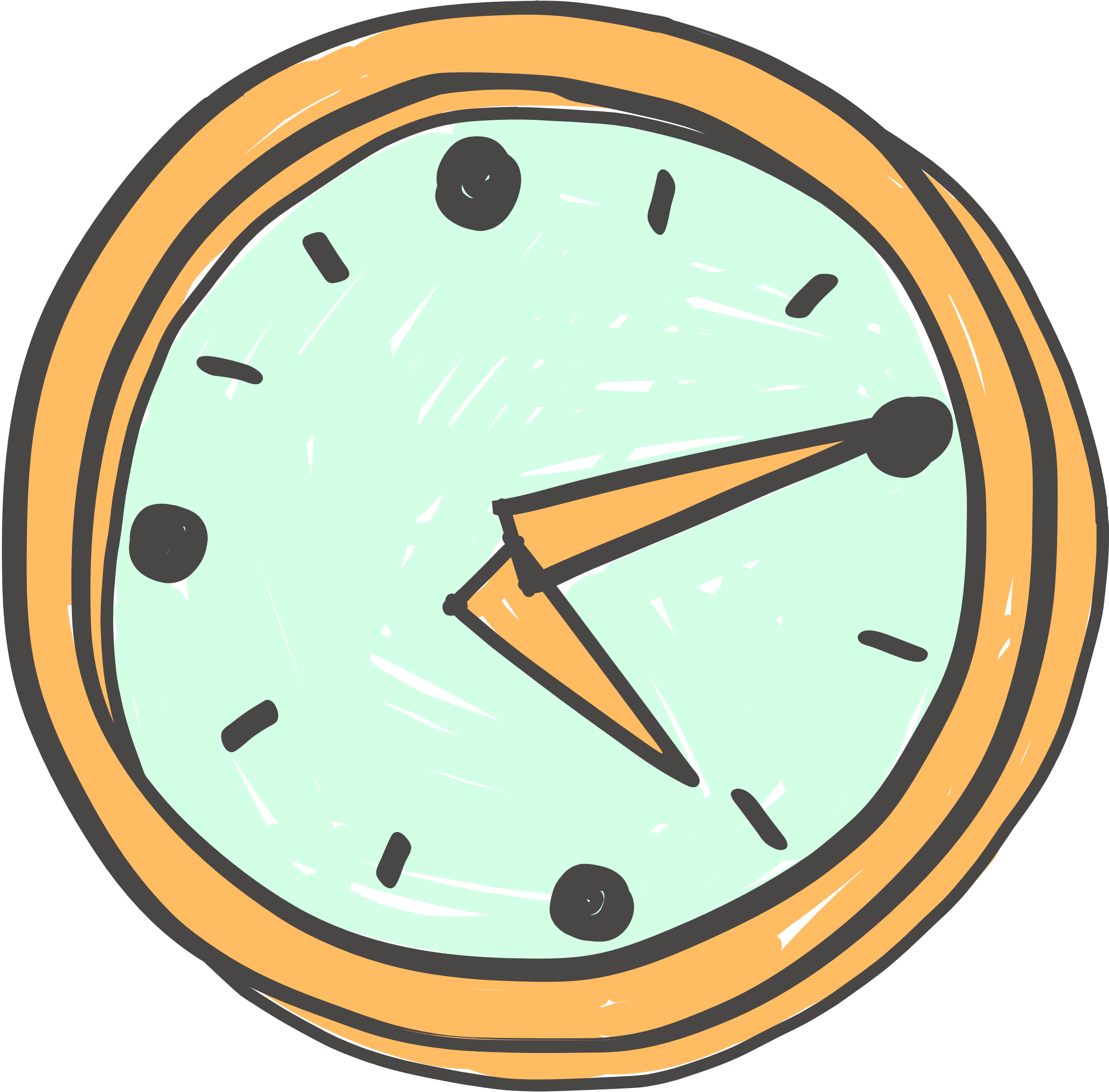 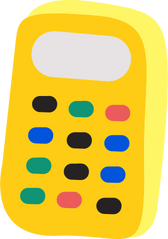 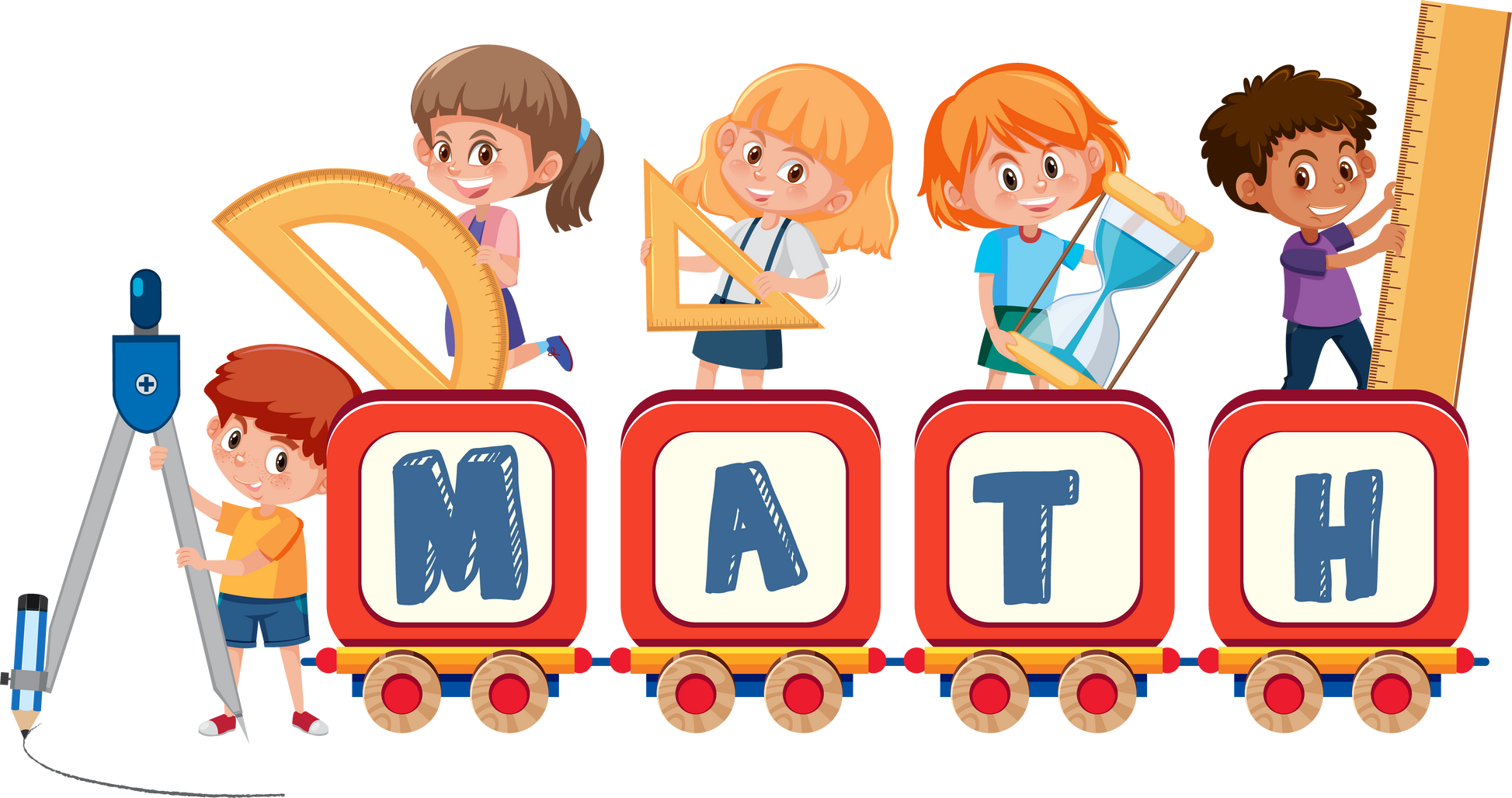 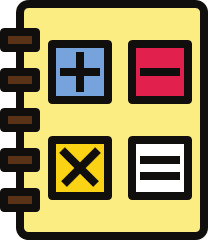 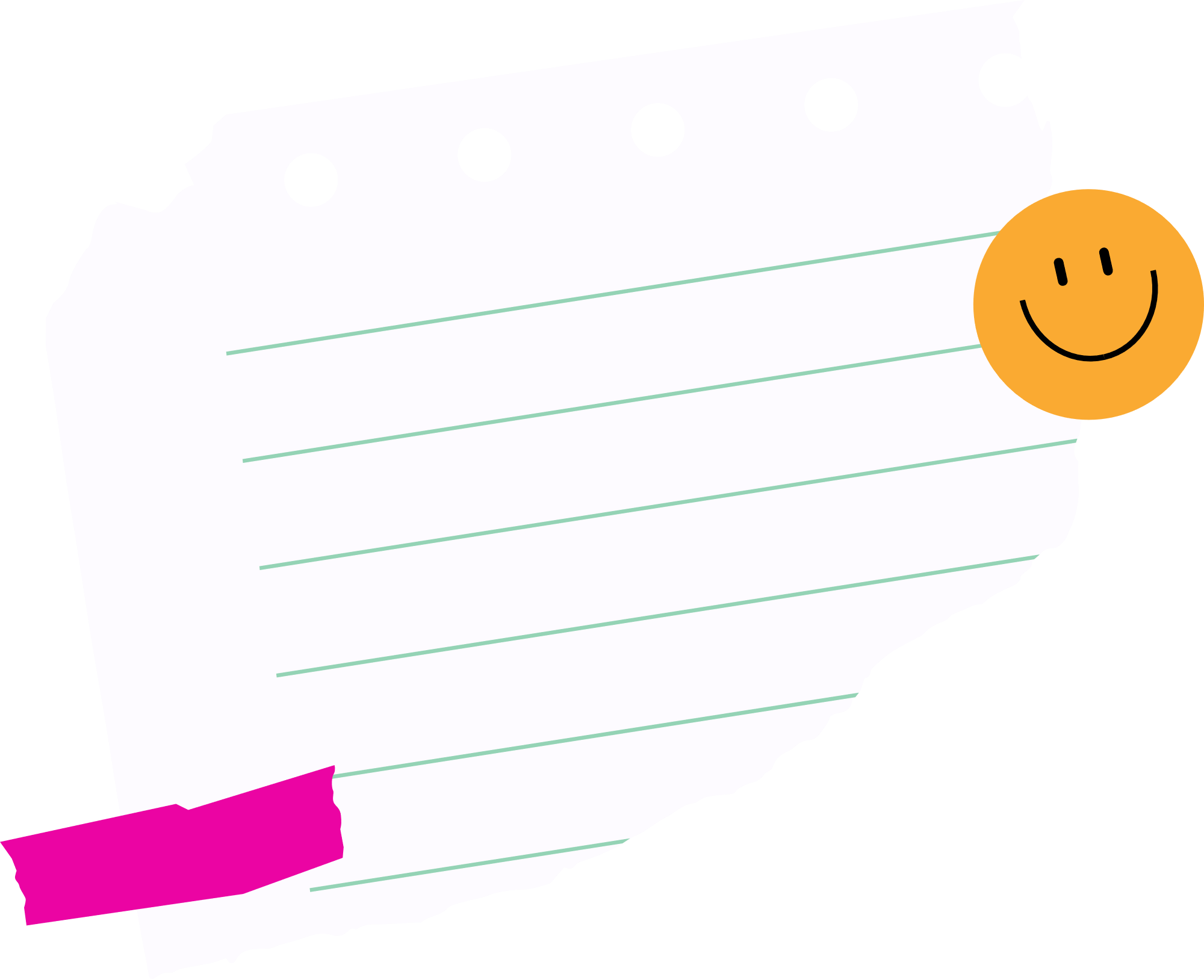 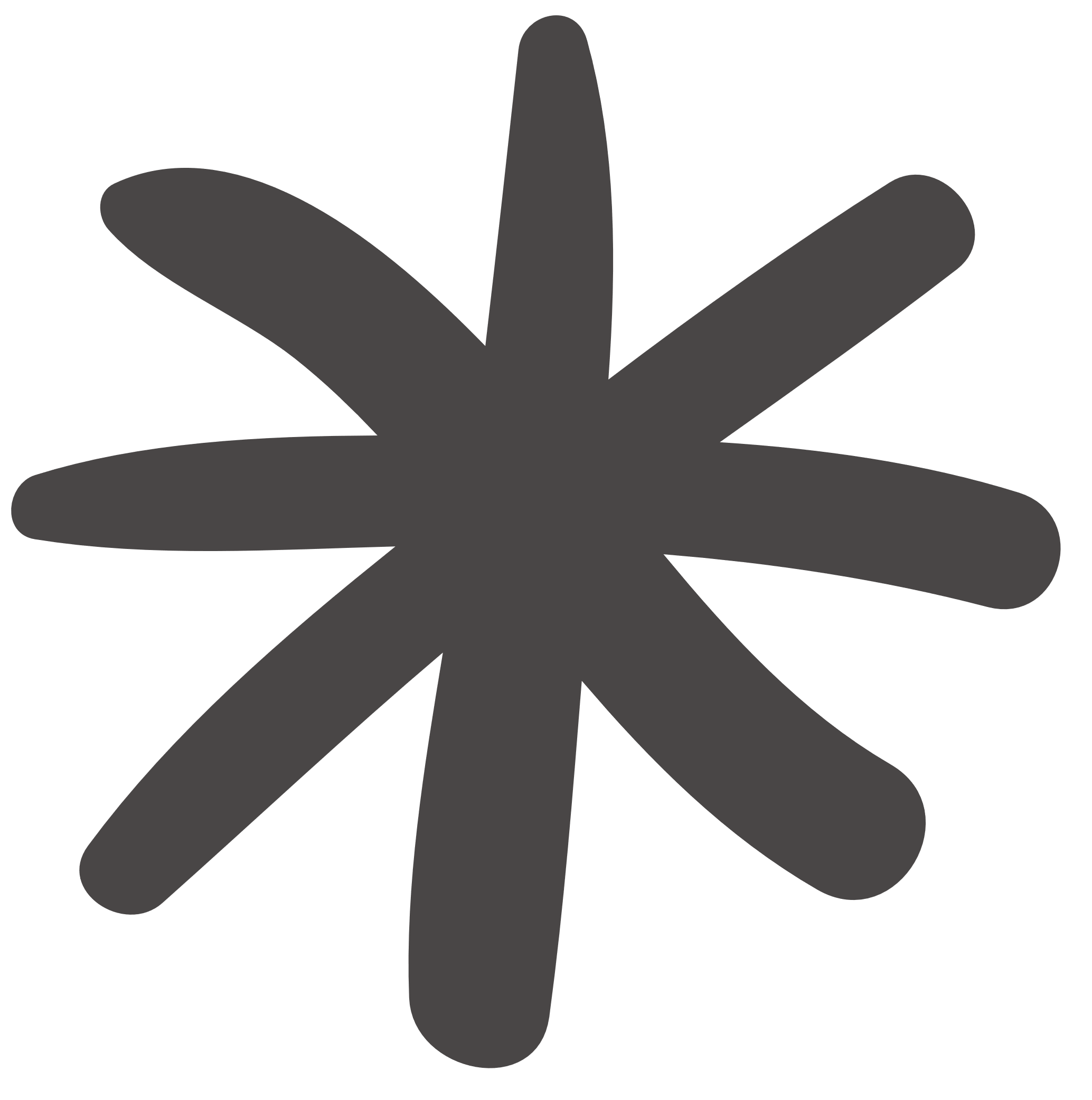 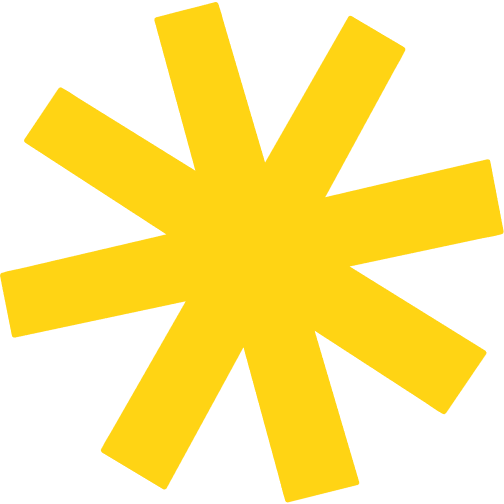 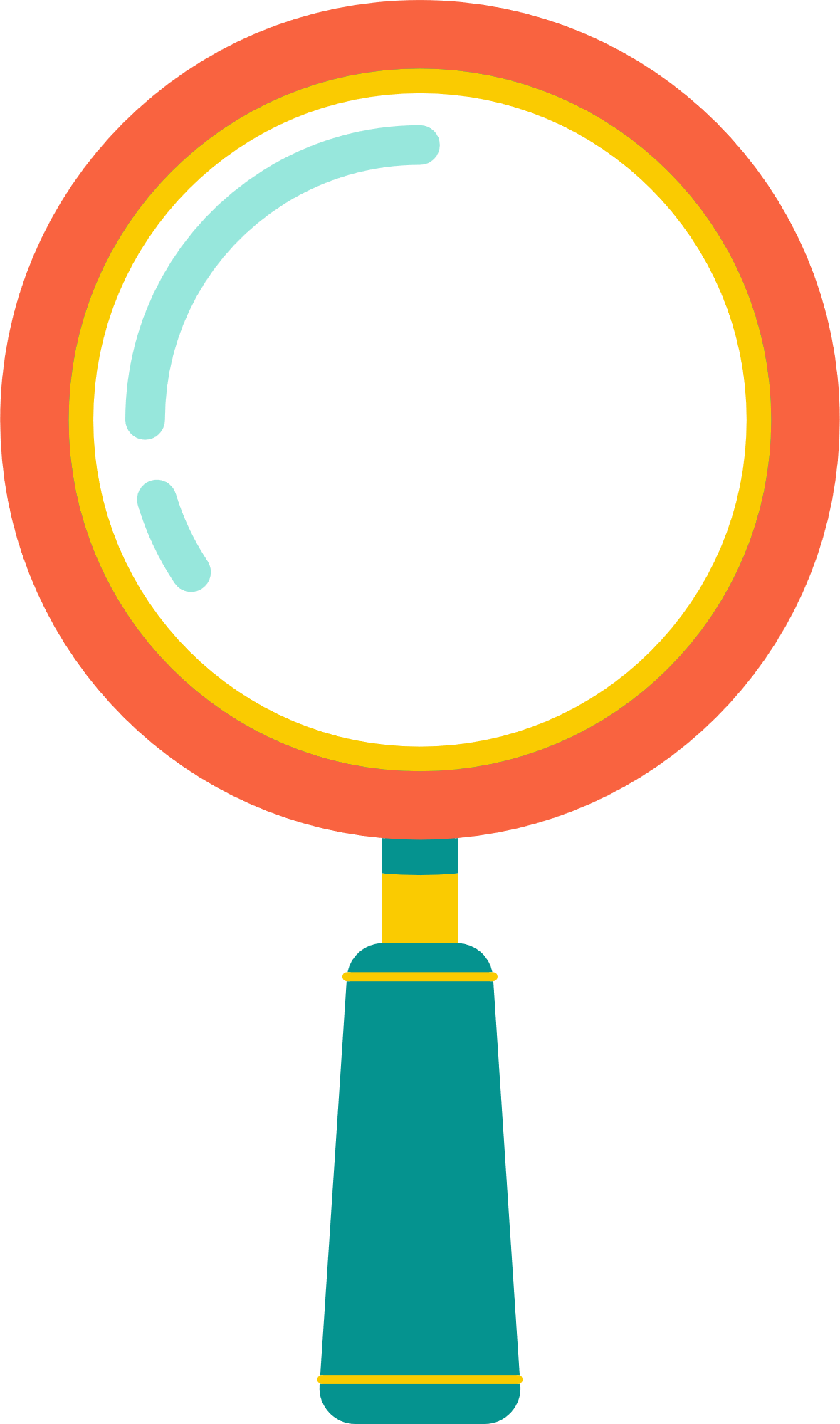 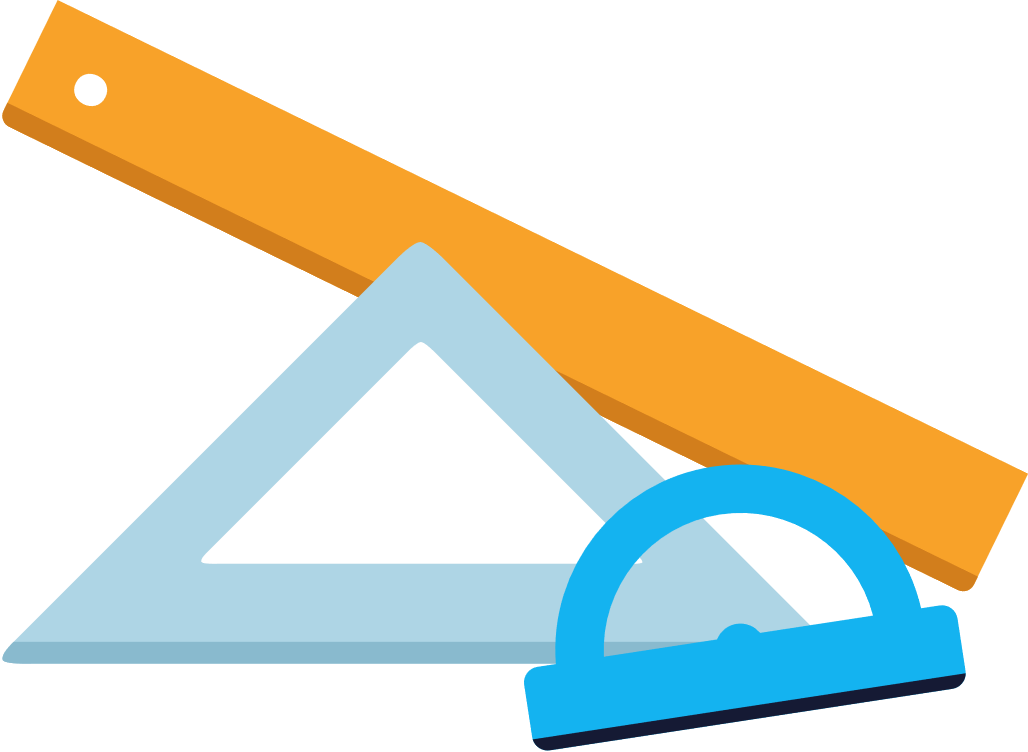 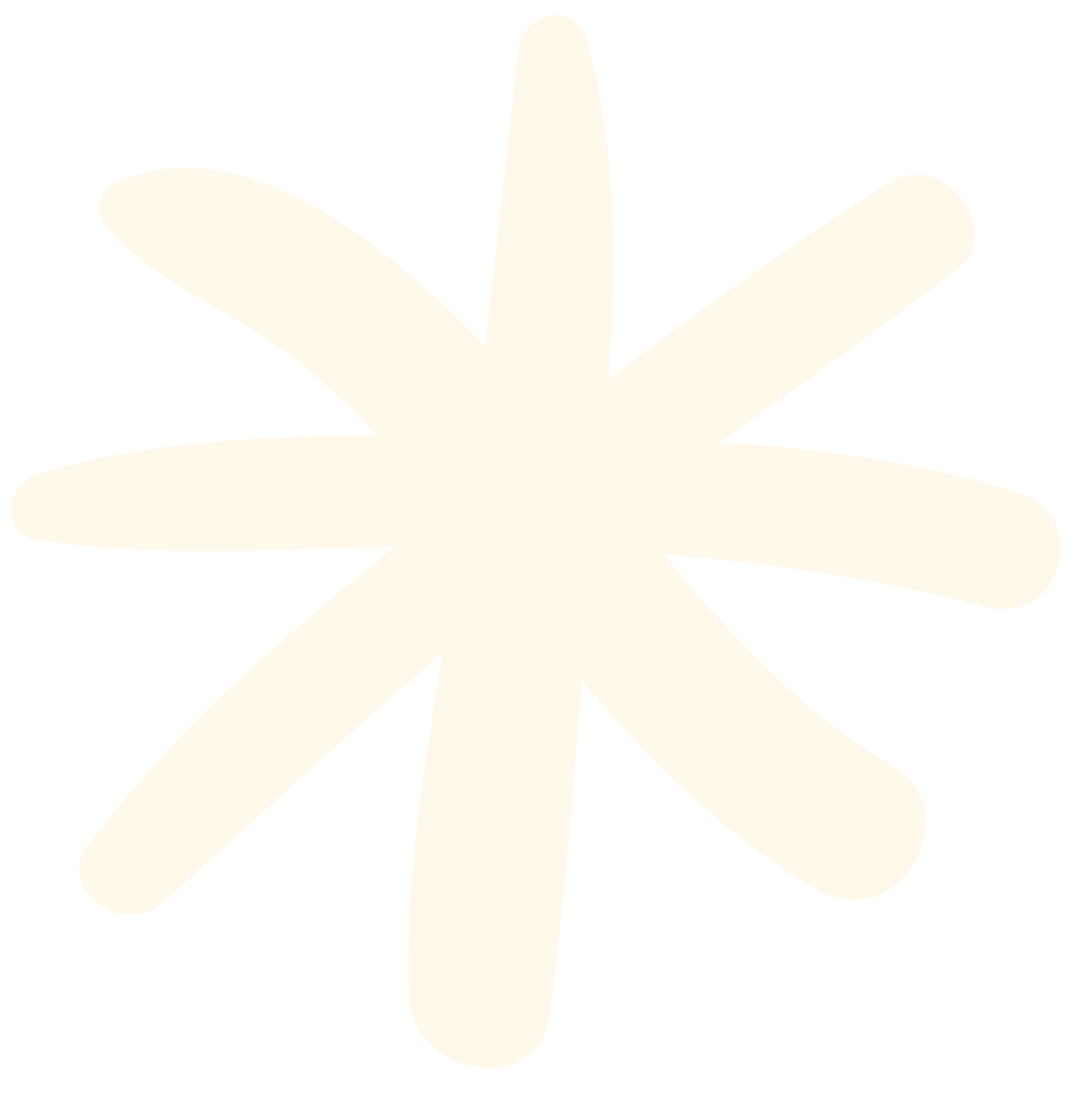 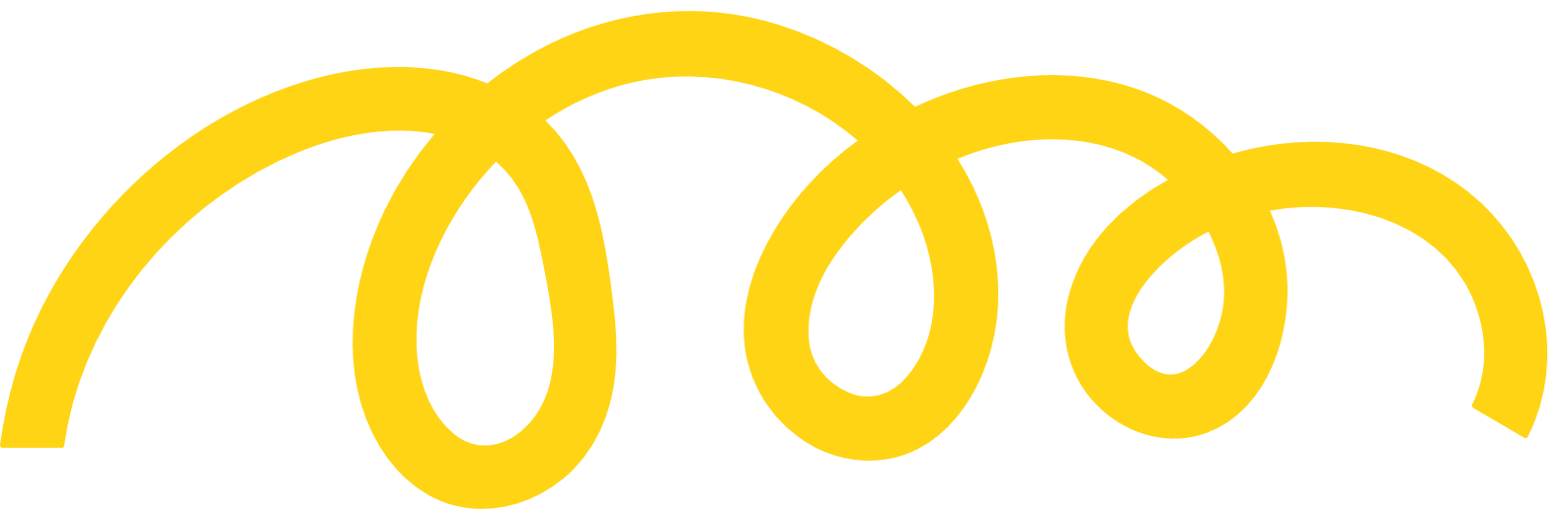 Chào các con, Mina đang gặp khó khăn trong việc trả lời một số câu hỏi từ cô giáo. Các con hãy giúp  Mina trả lời những câu hỏi dưới đây nhé.
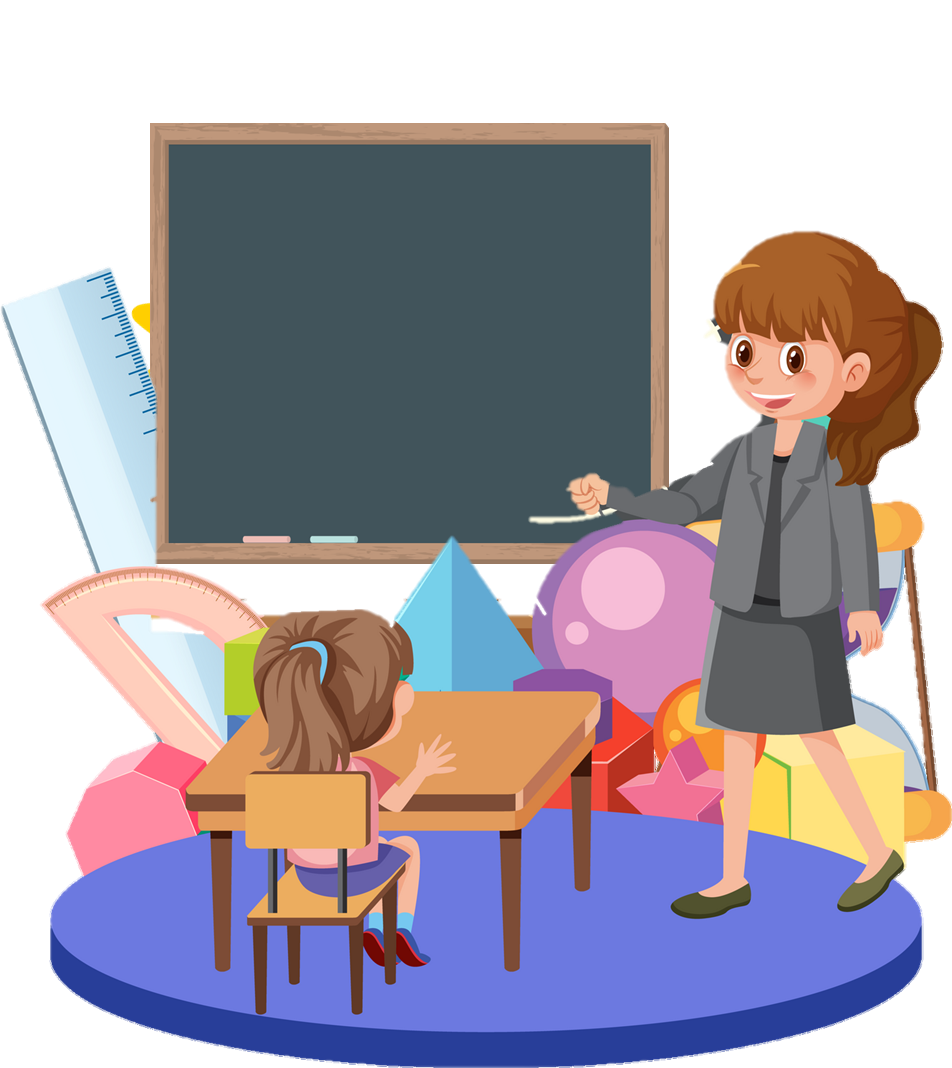 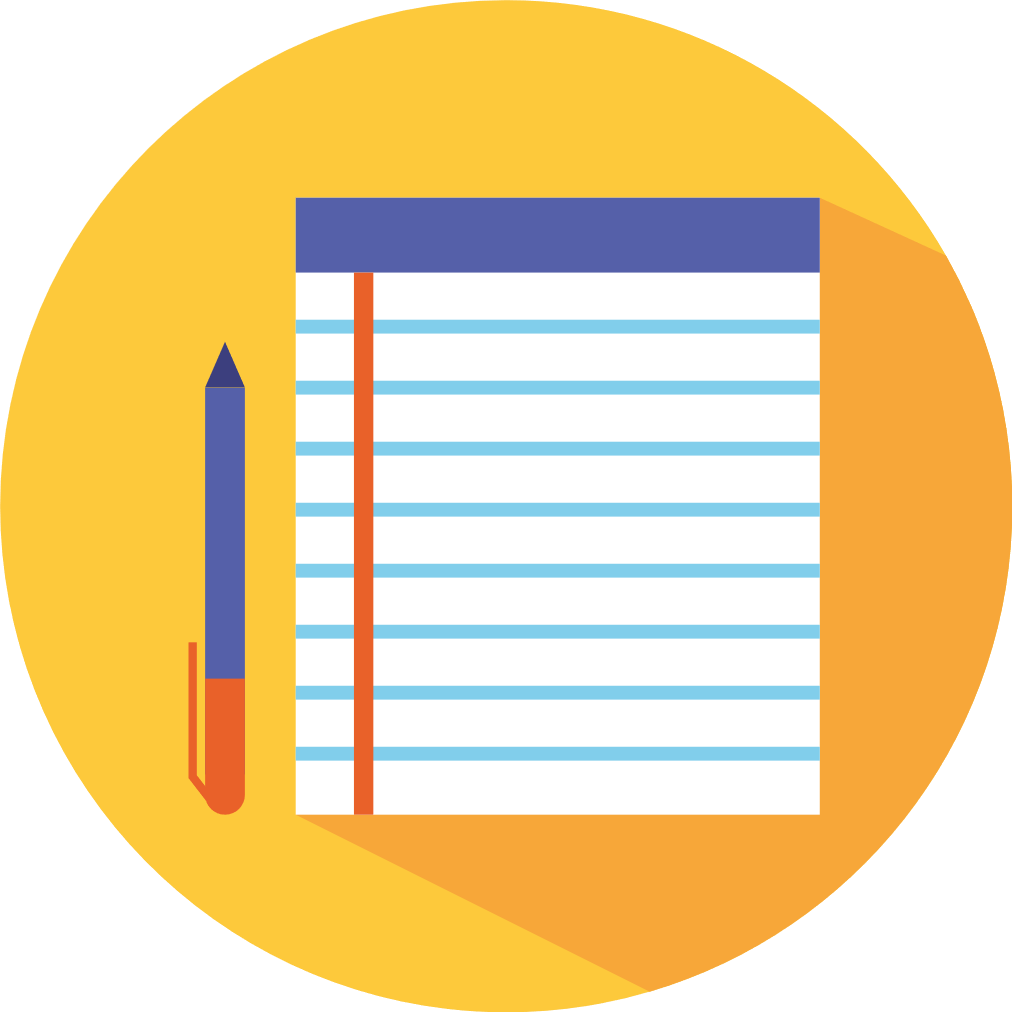 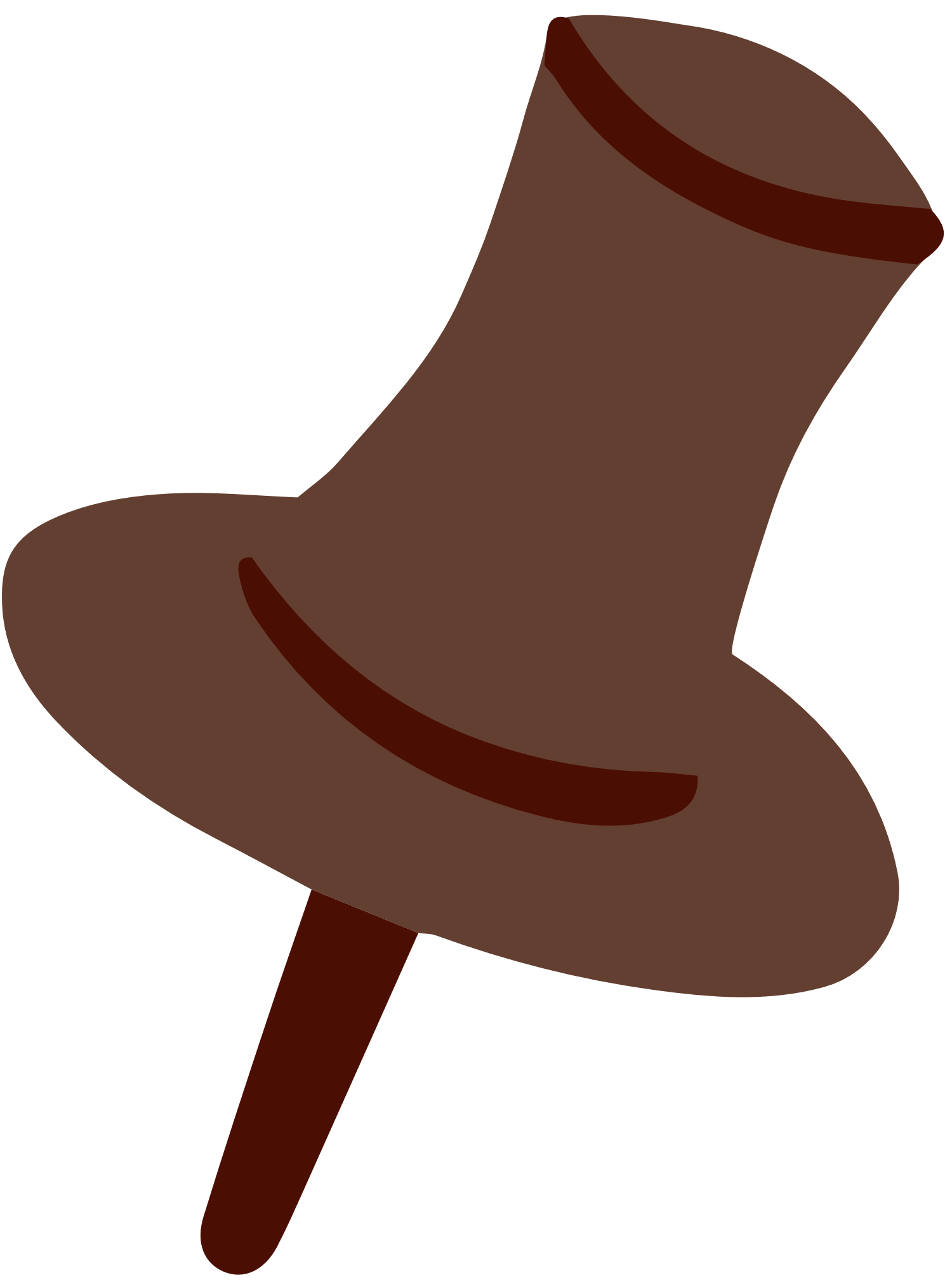 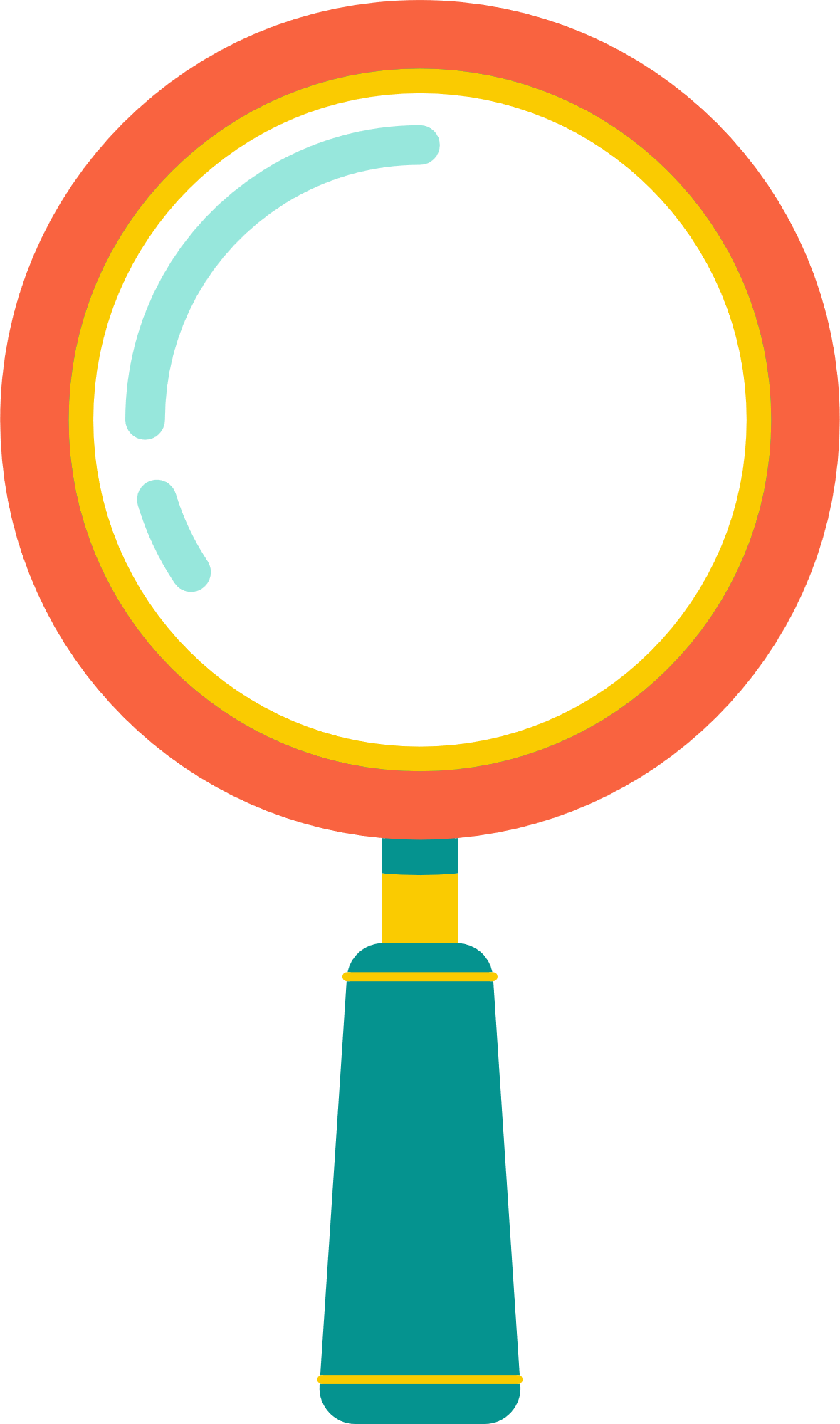 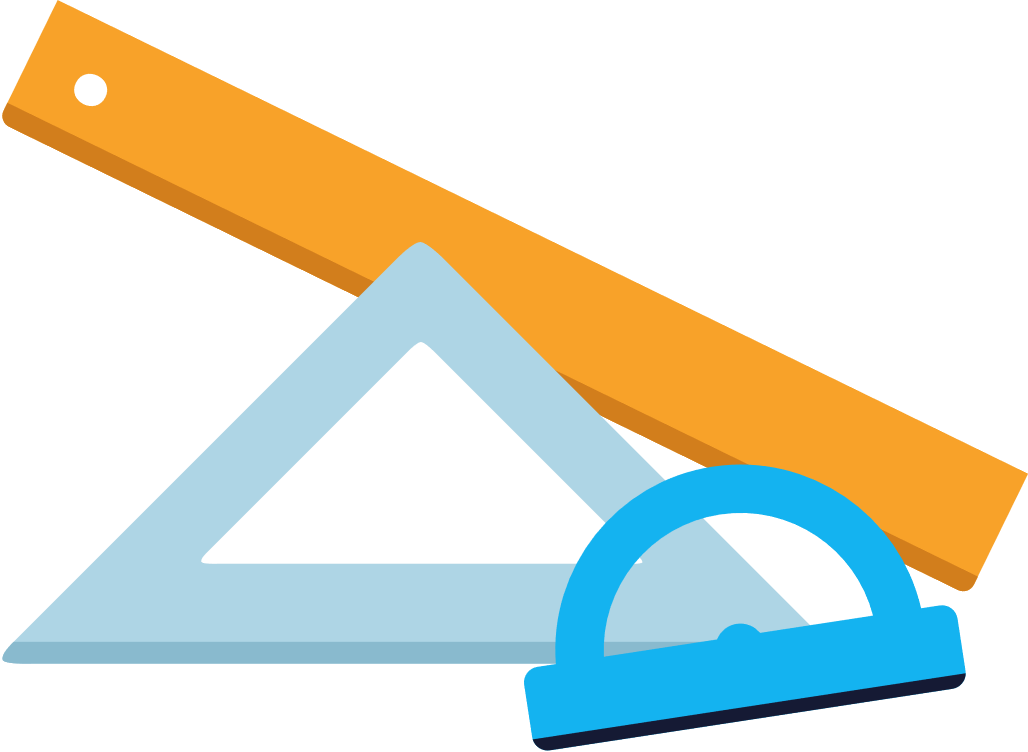 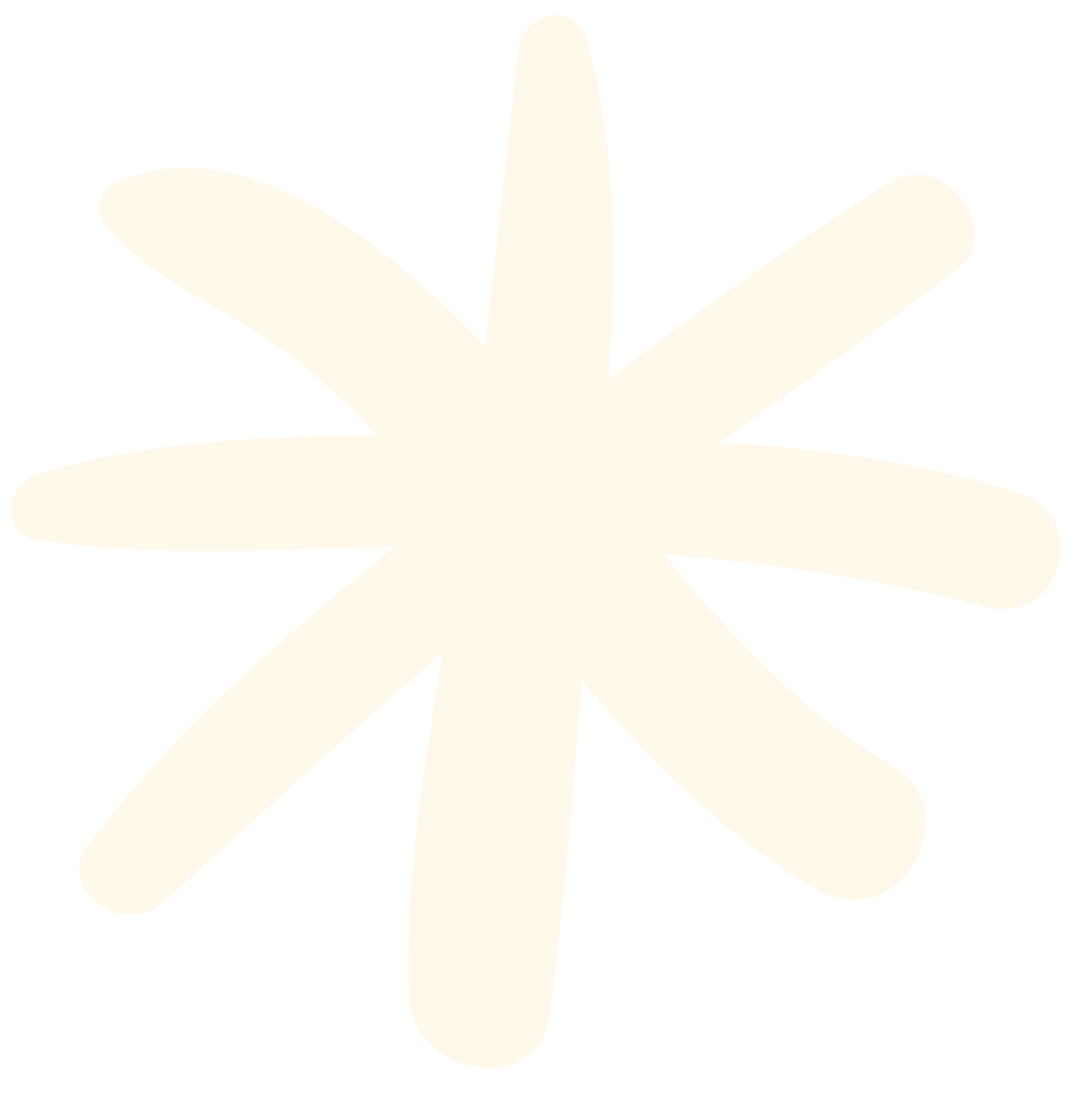 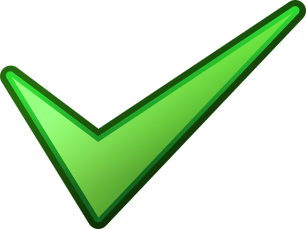 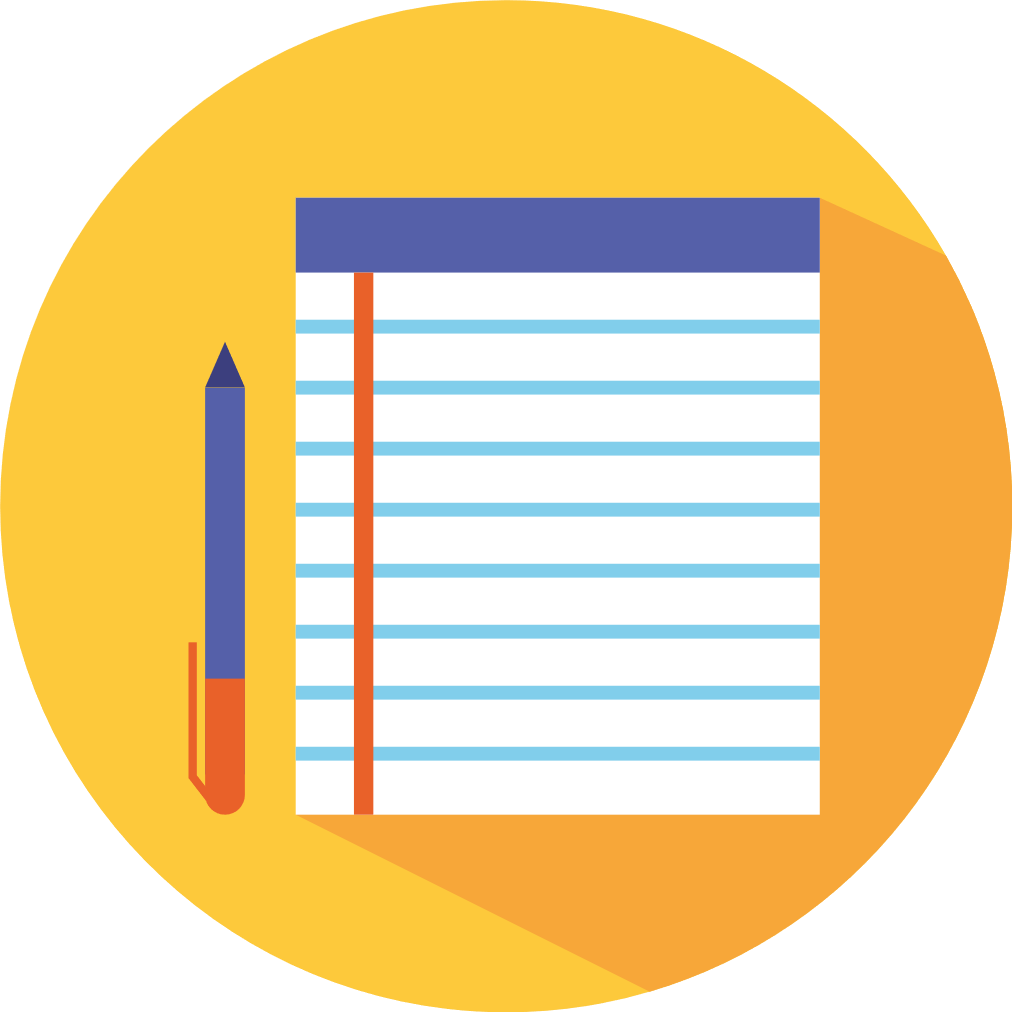 C
D
B
A
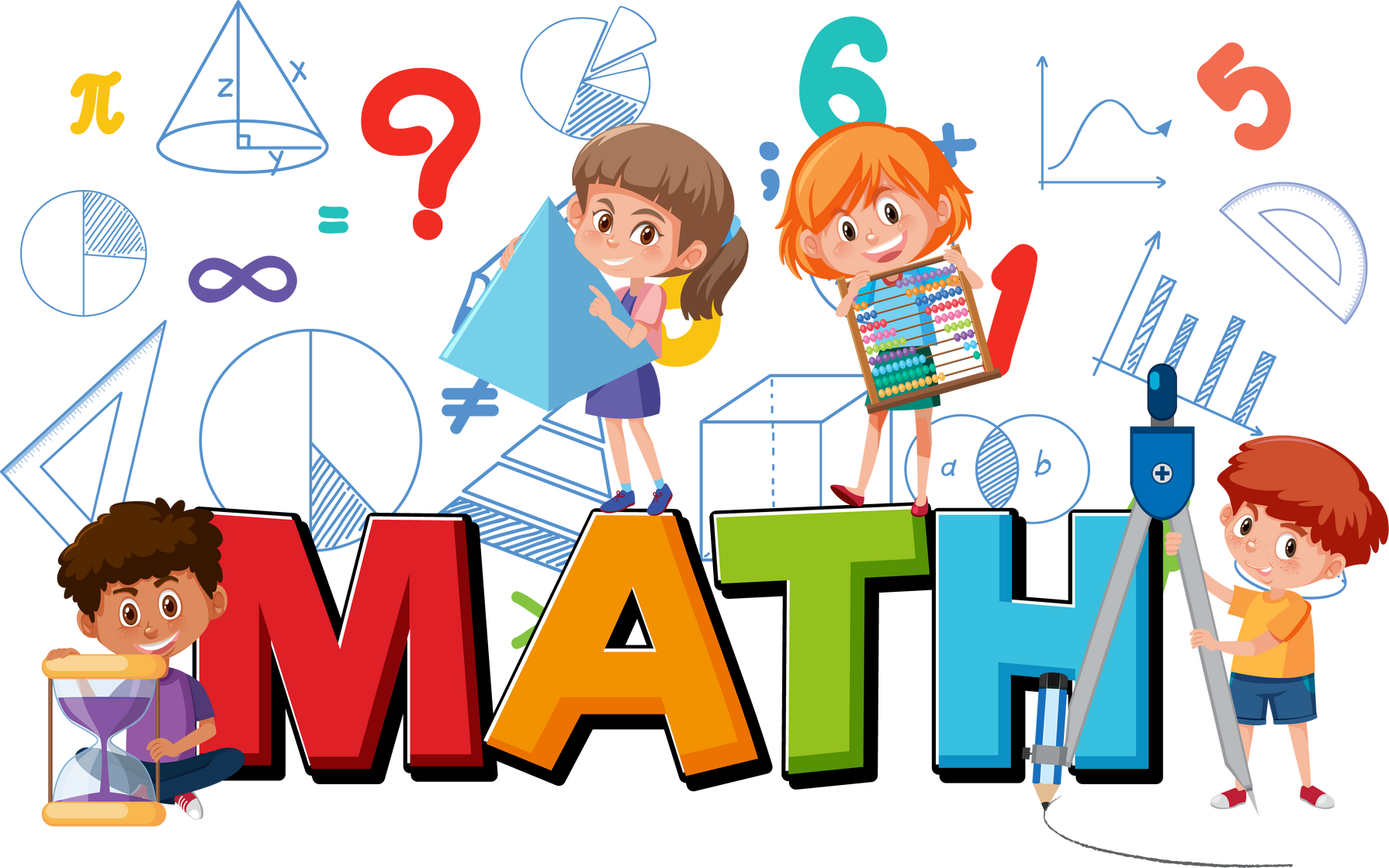 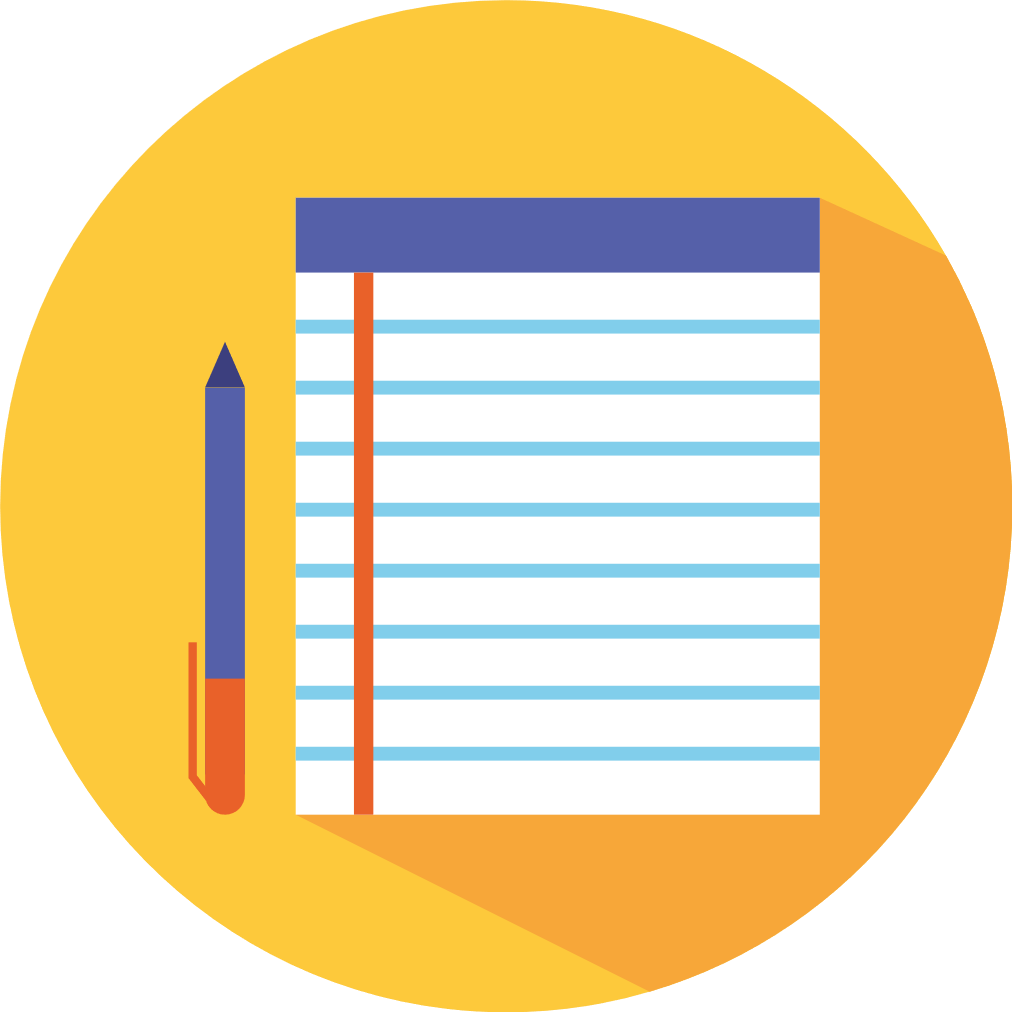 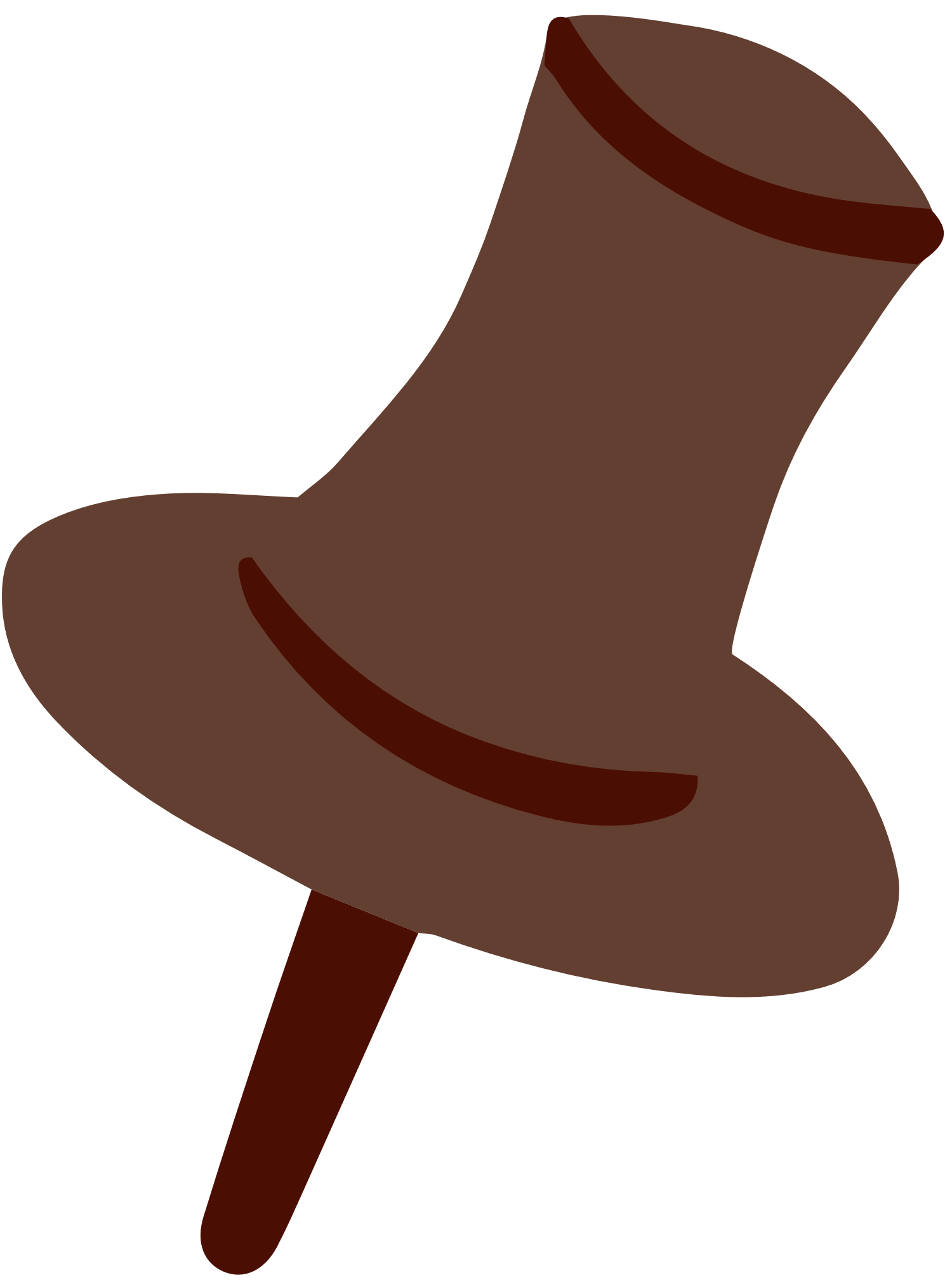 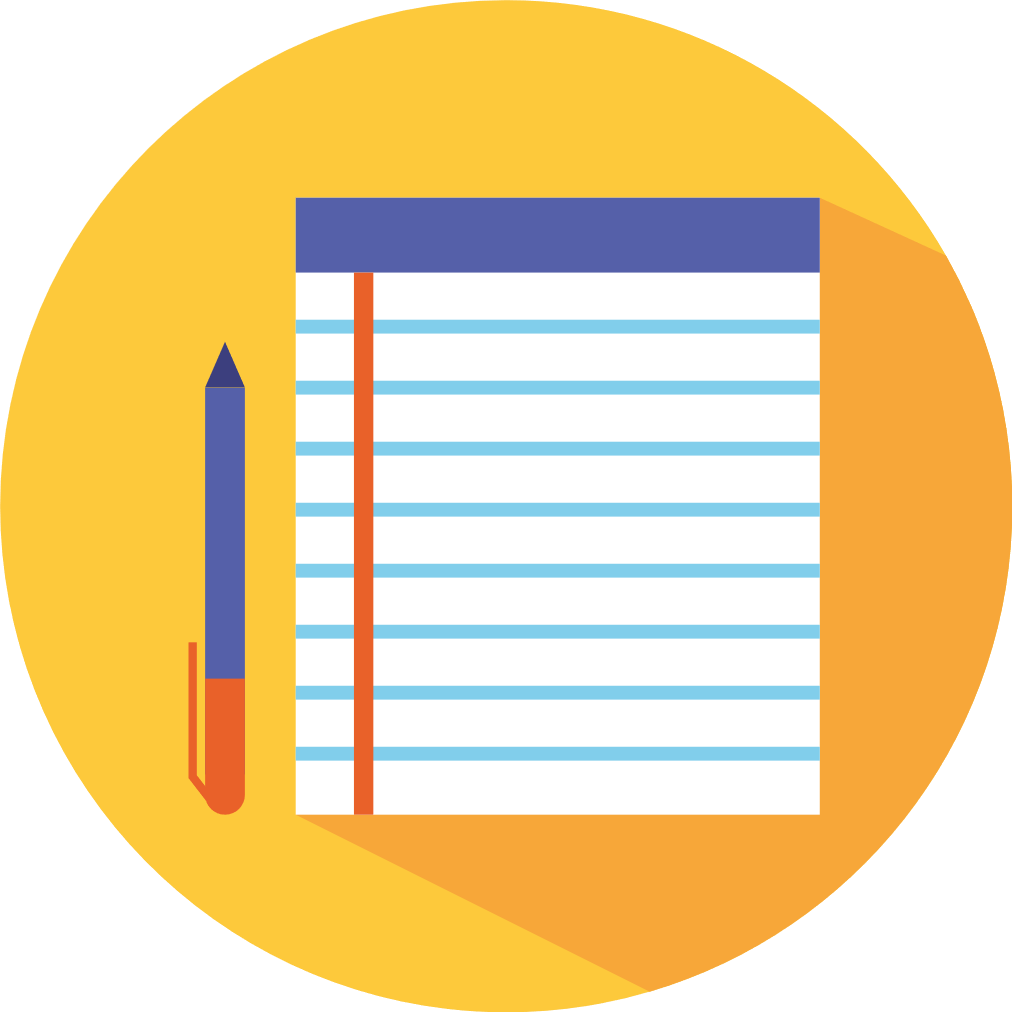 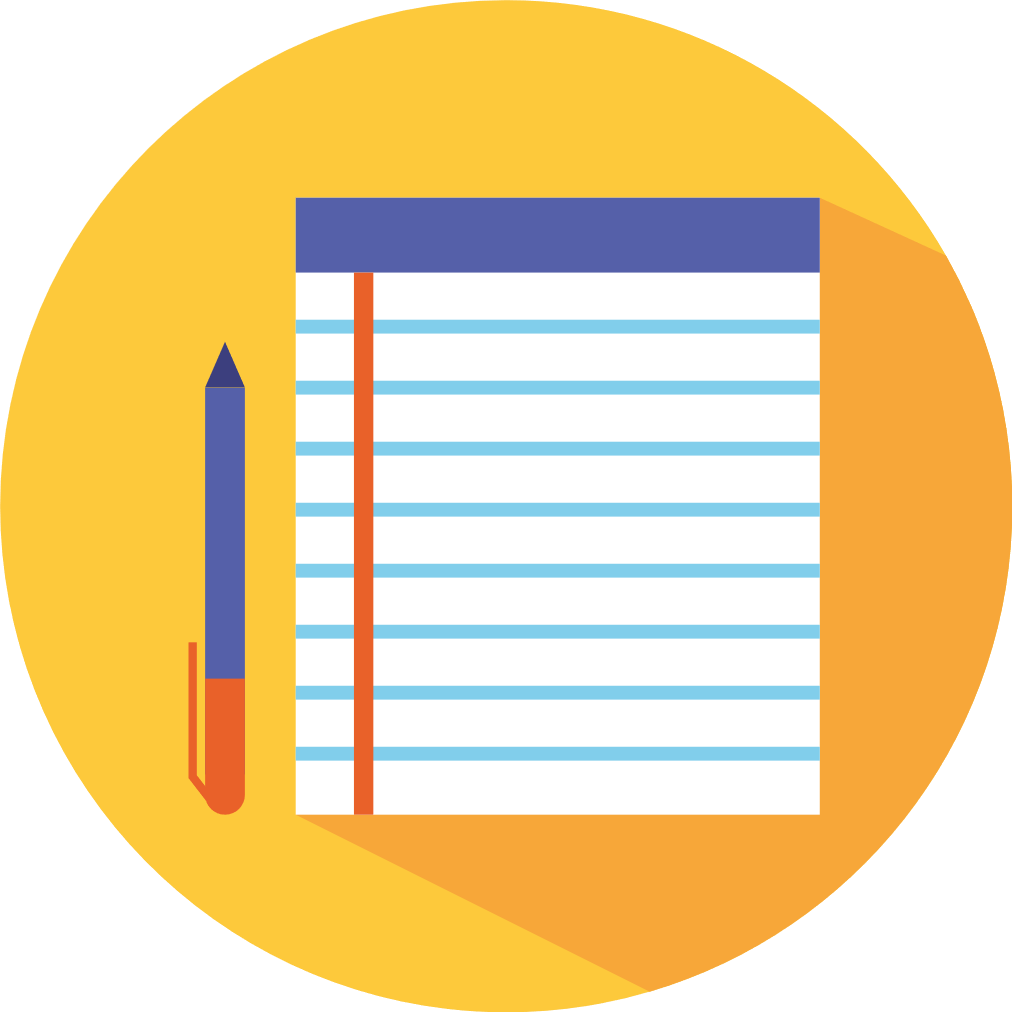 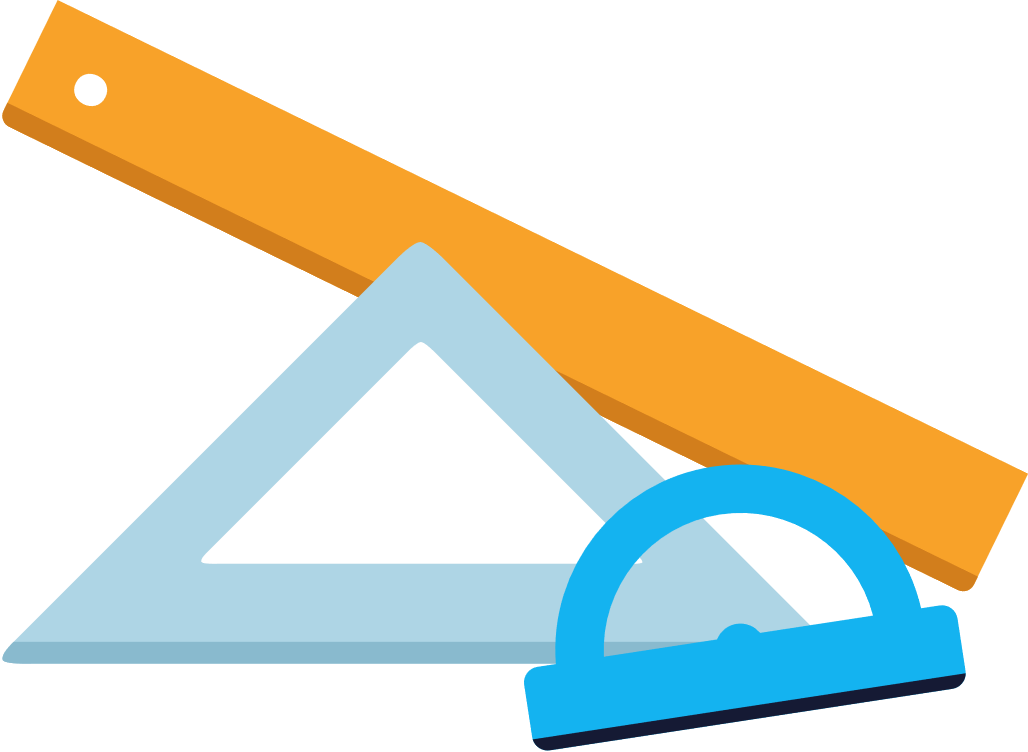 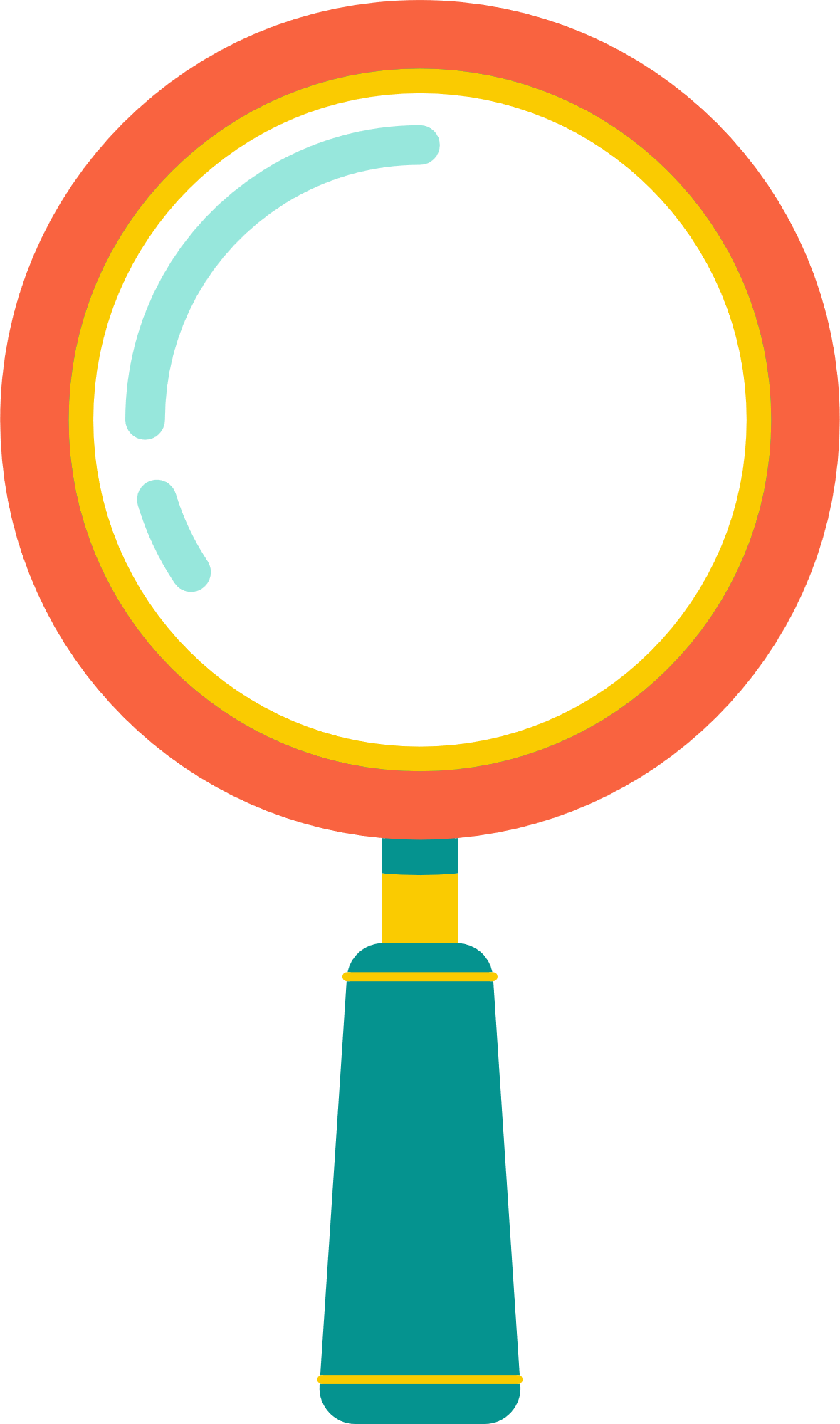 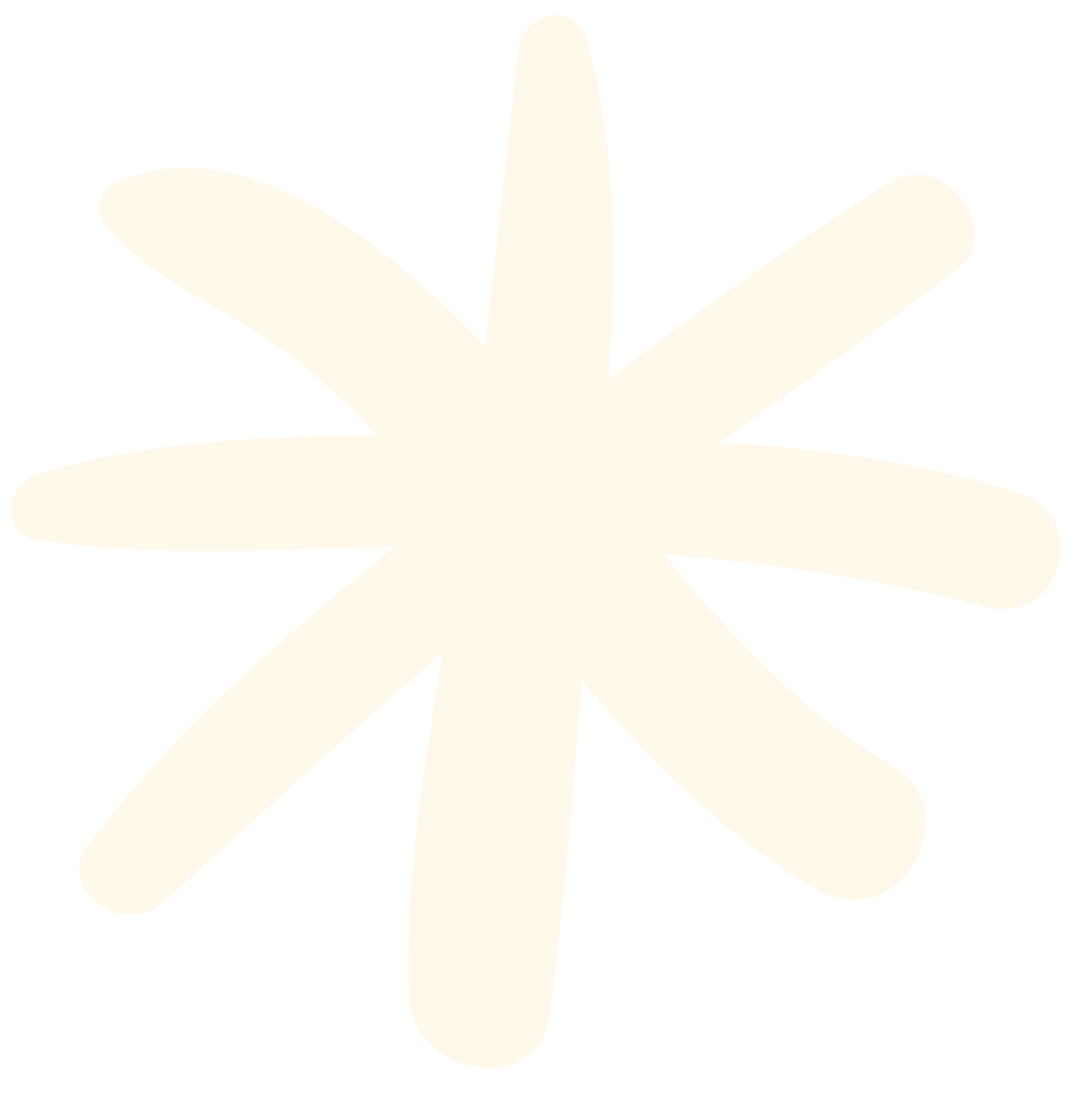 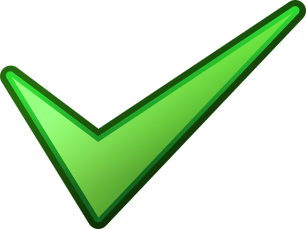 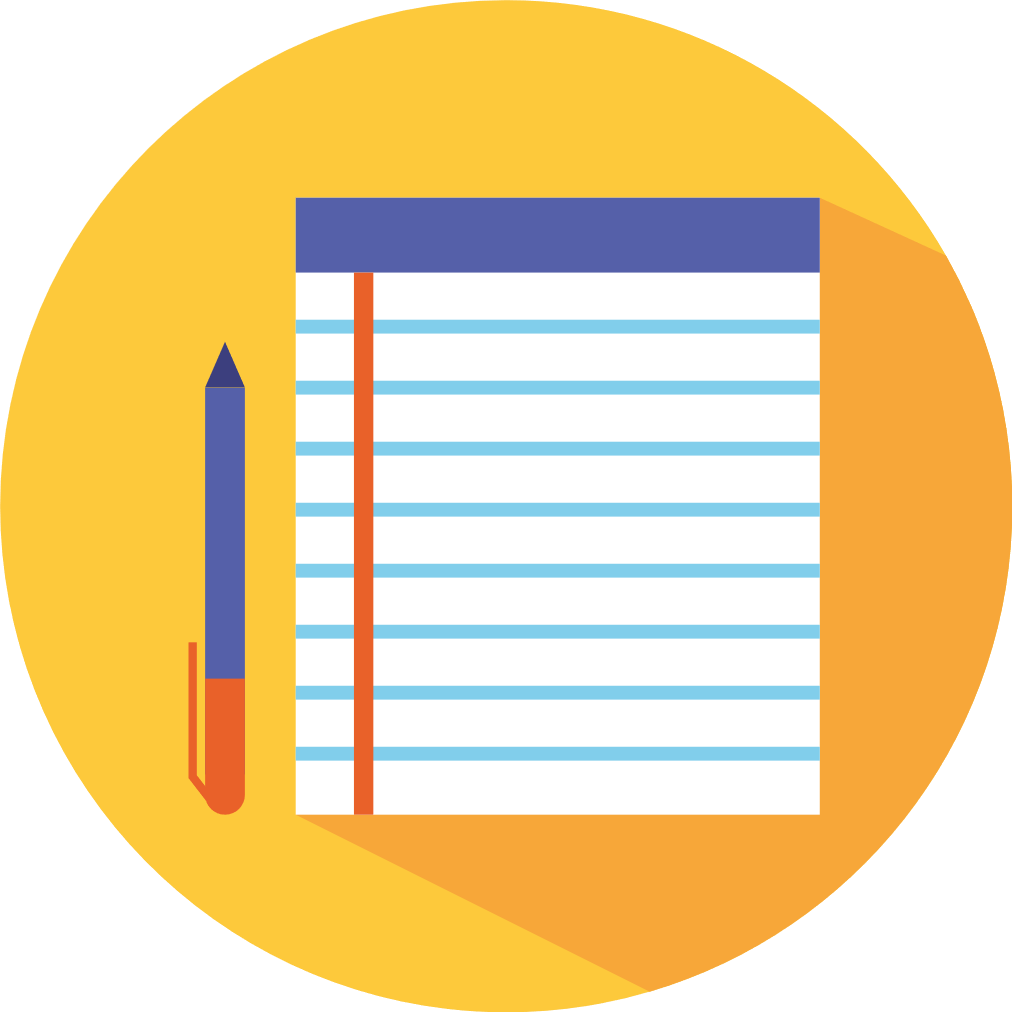 C
D
B
A
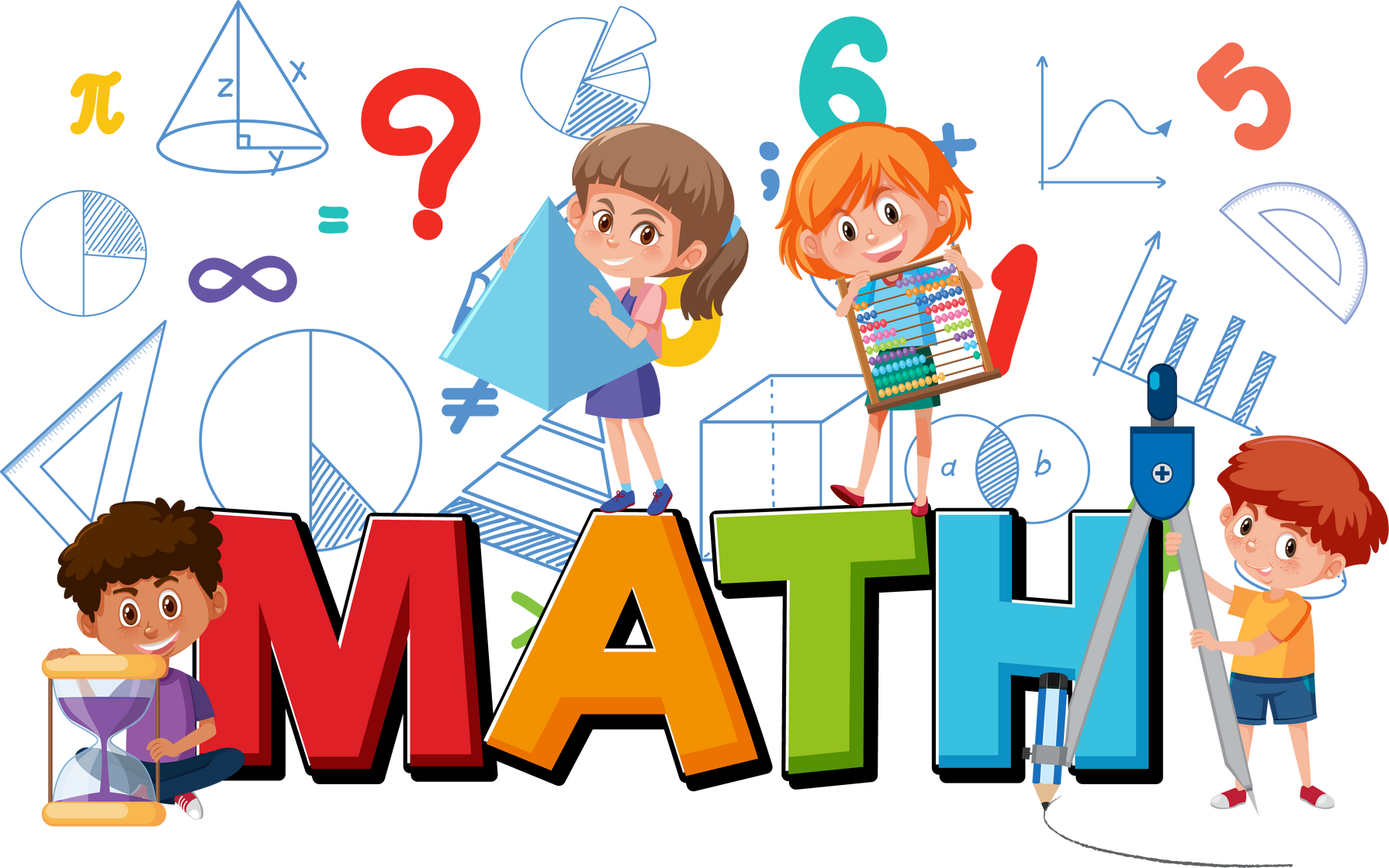 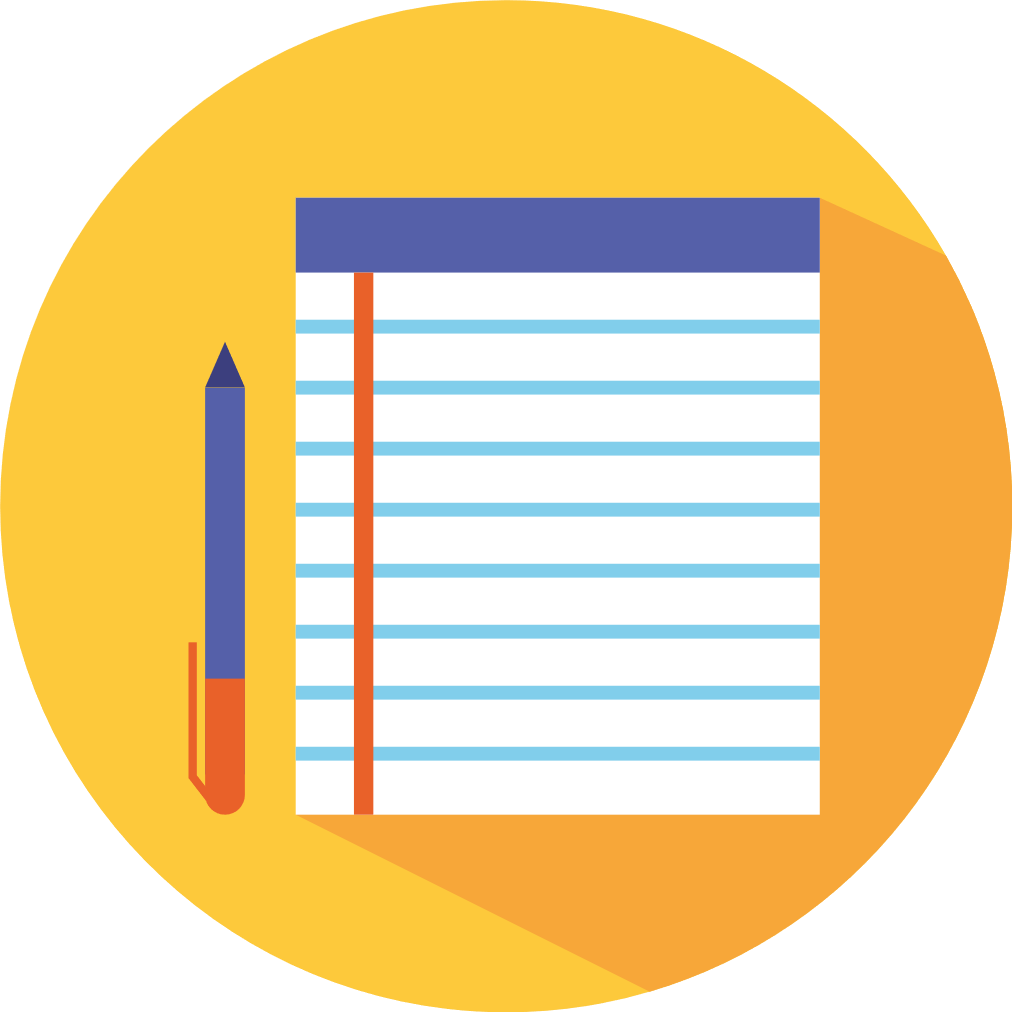 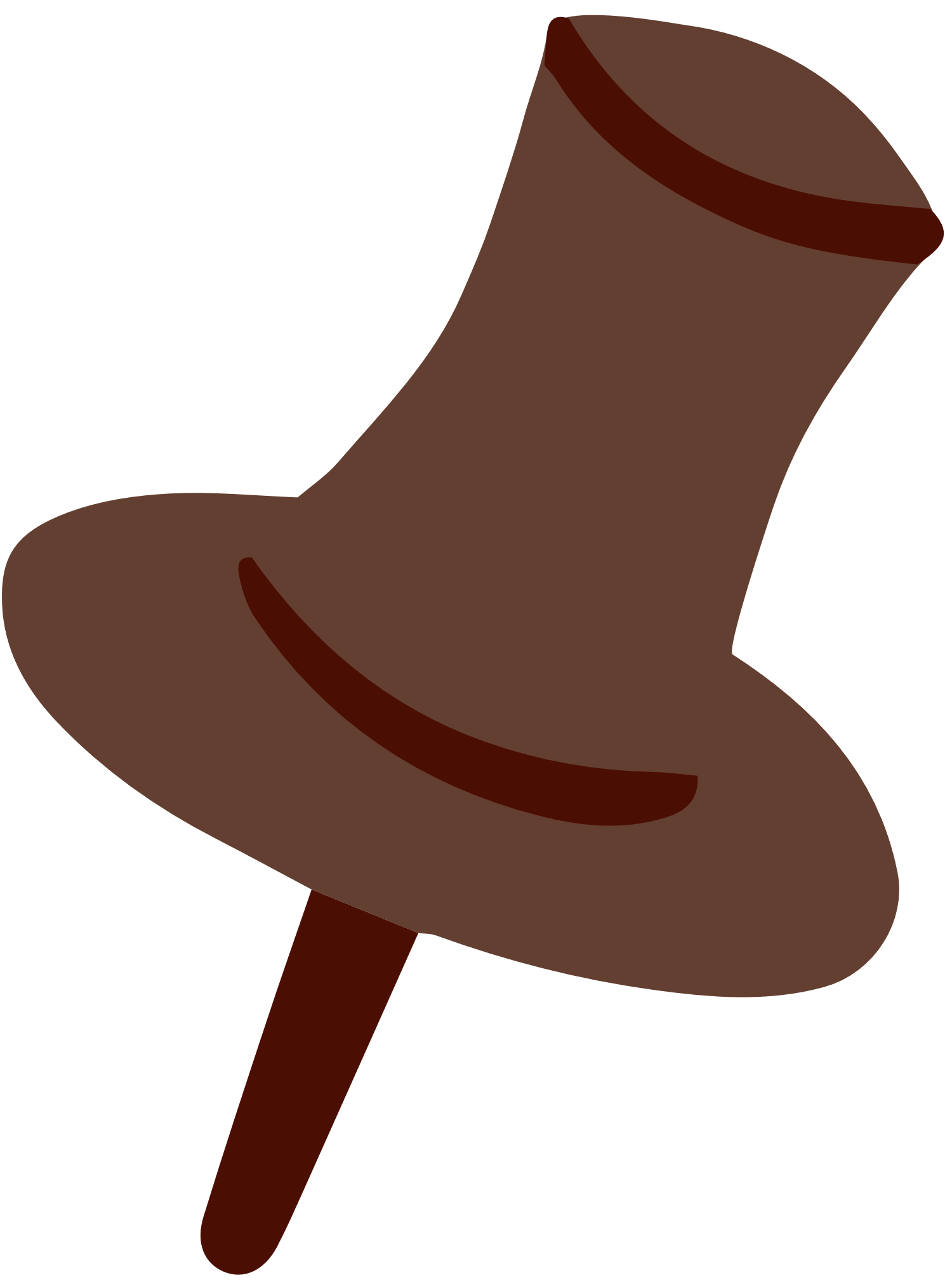 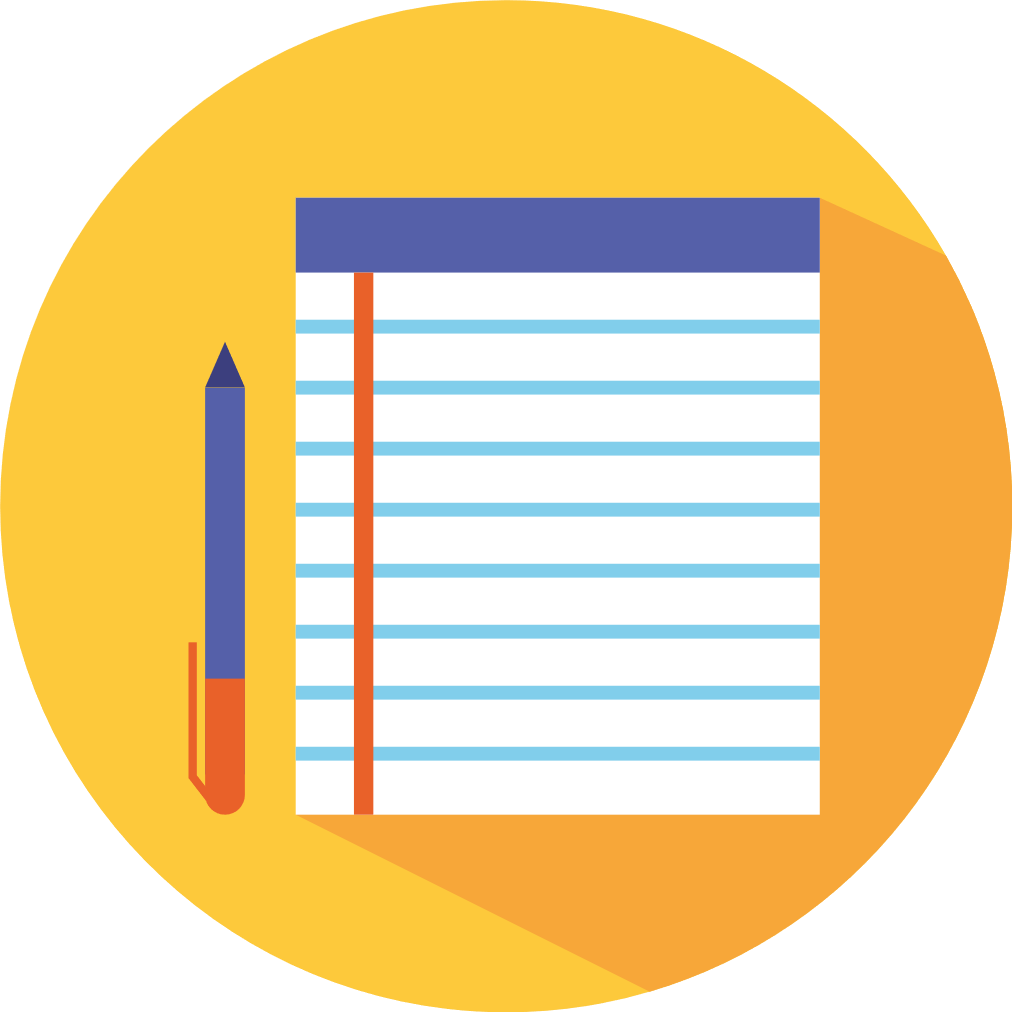 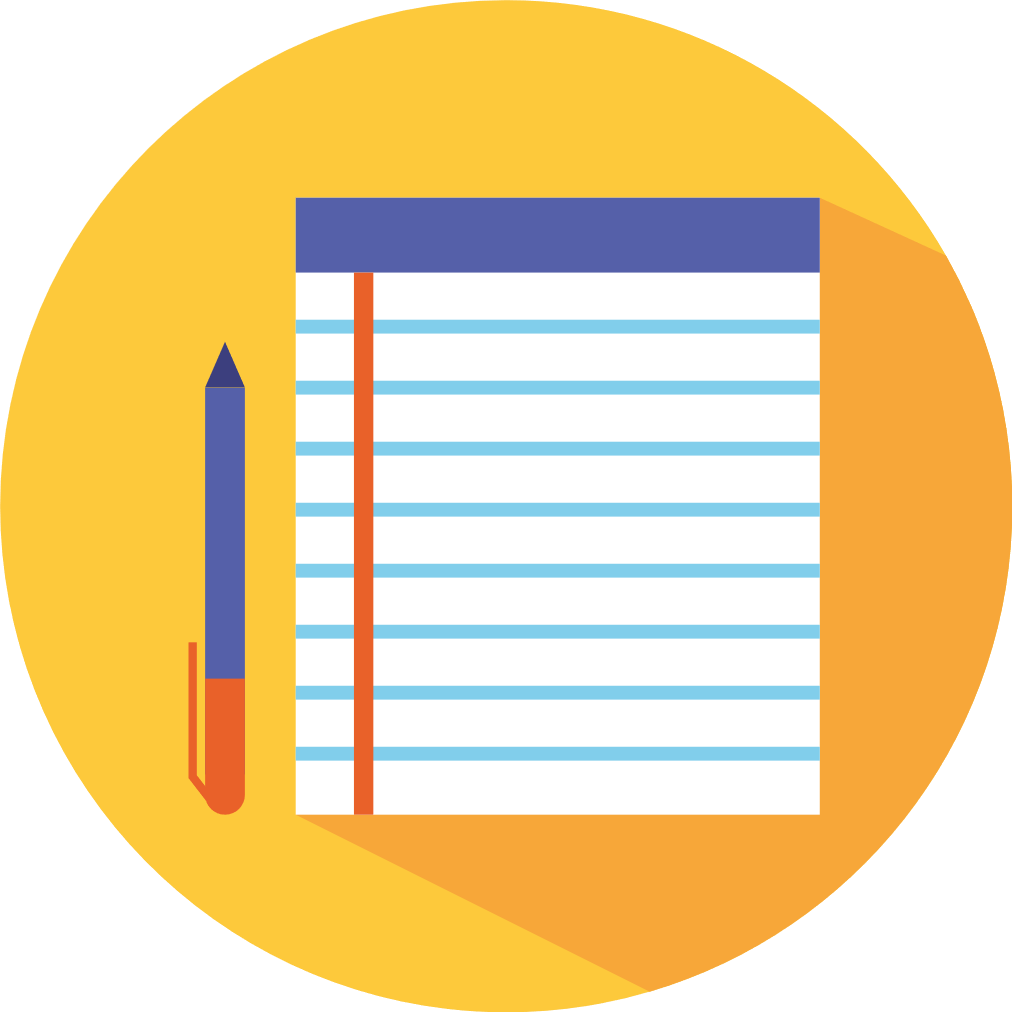 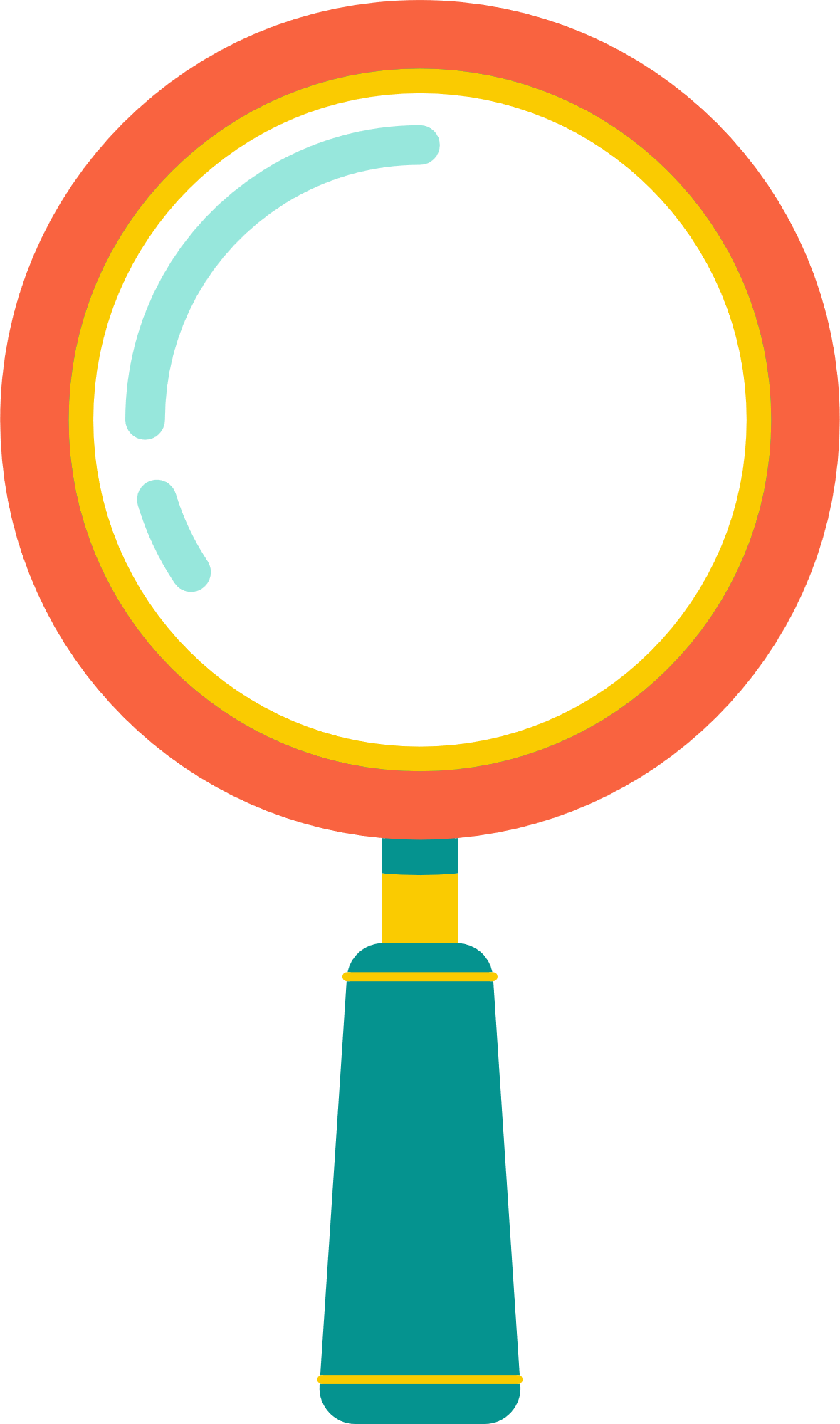 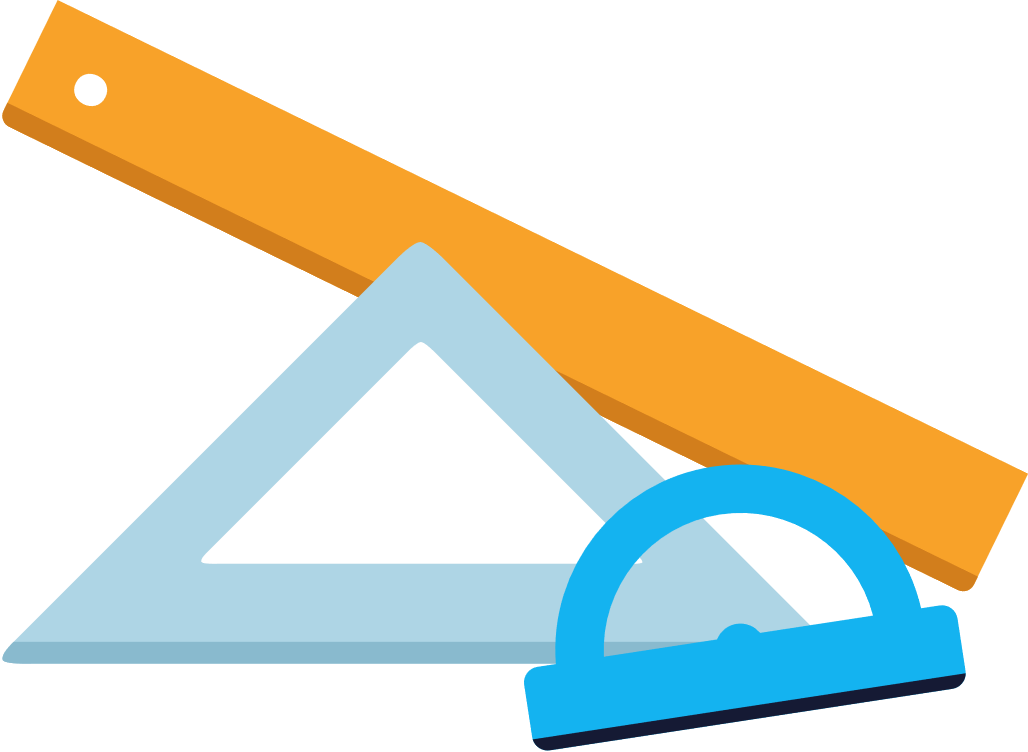 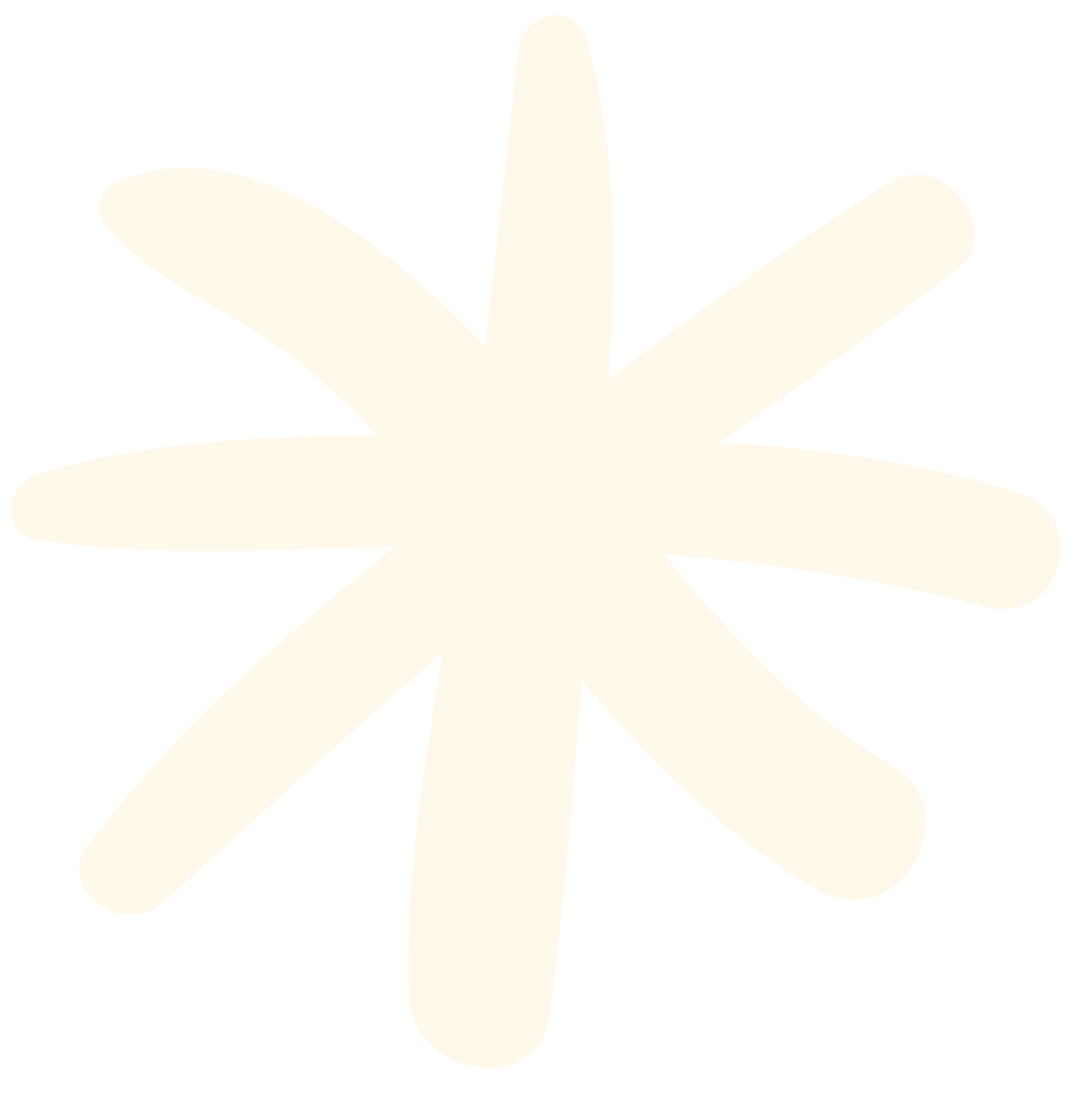 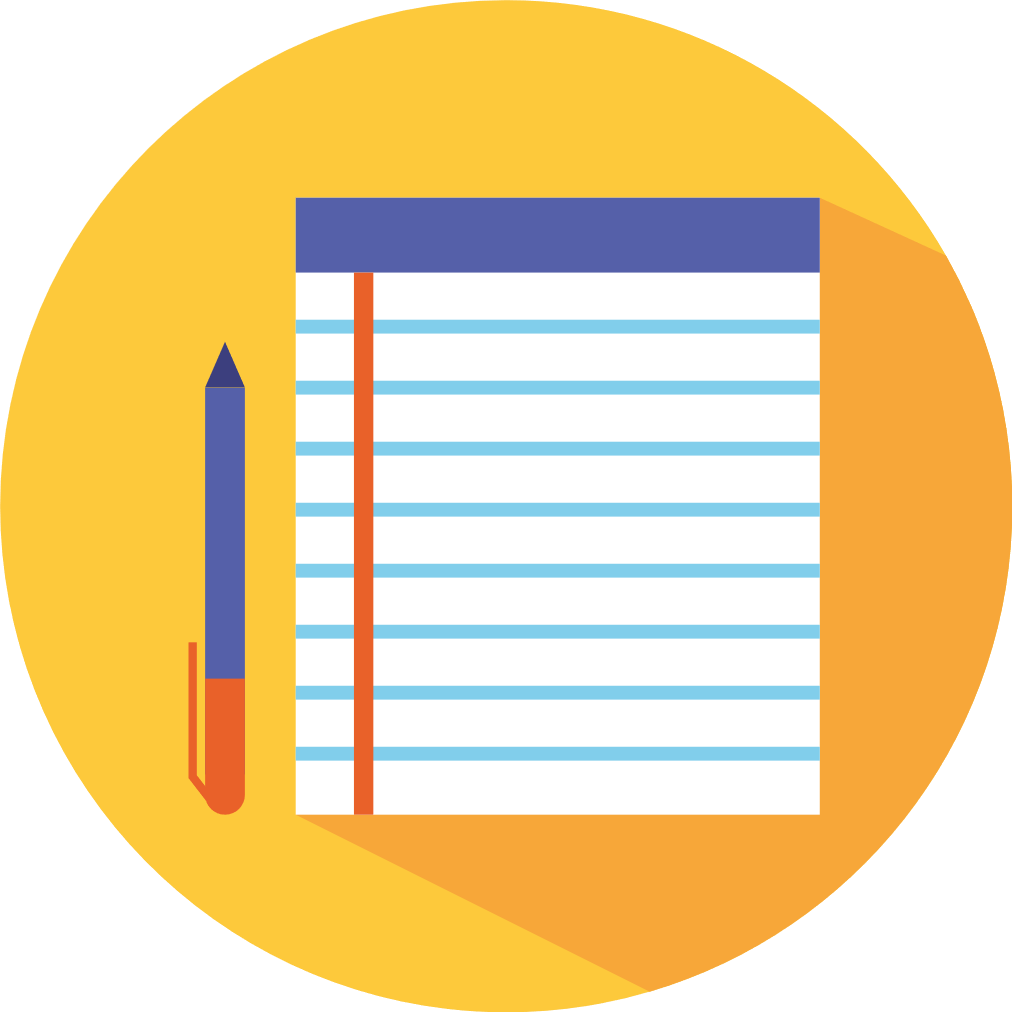 D
B
C
A
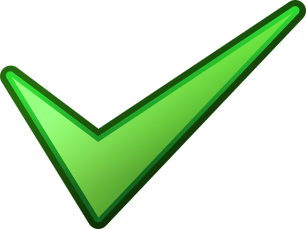 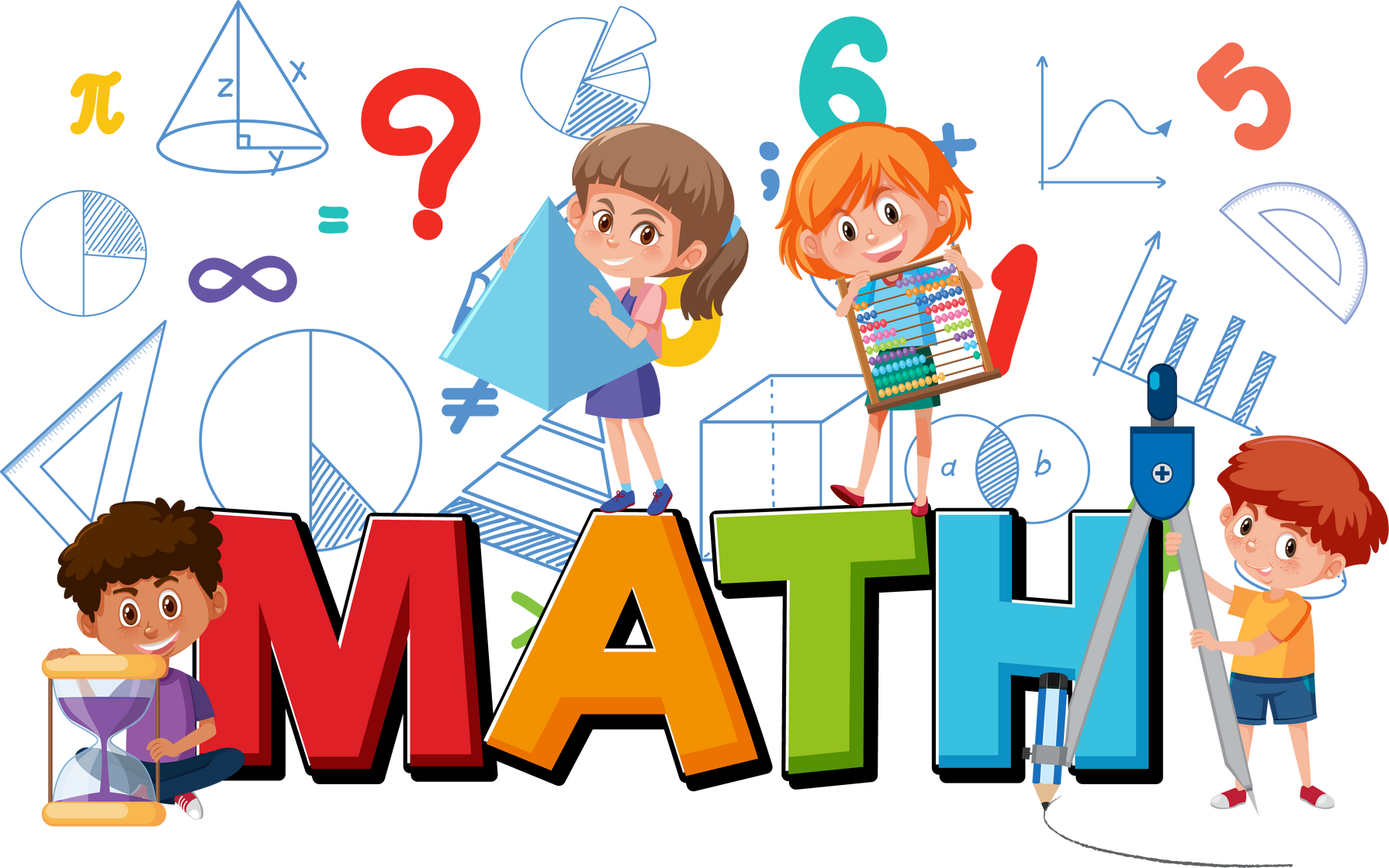 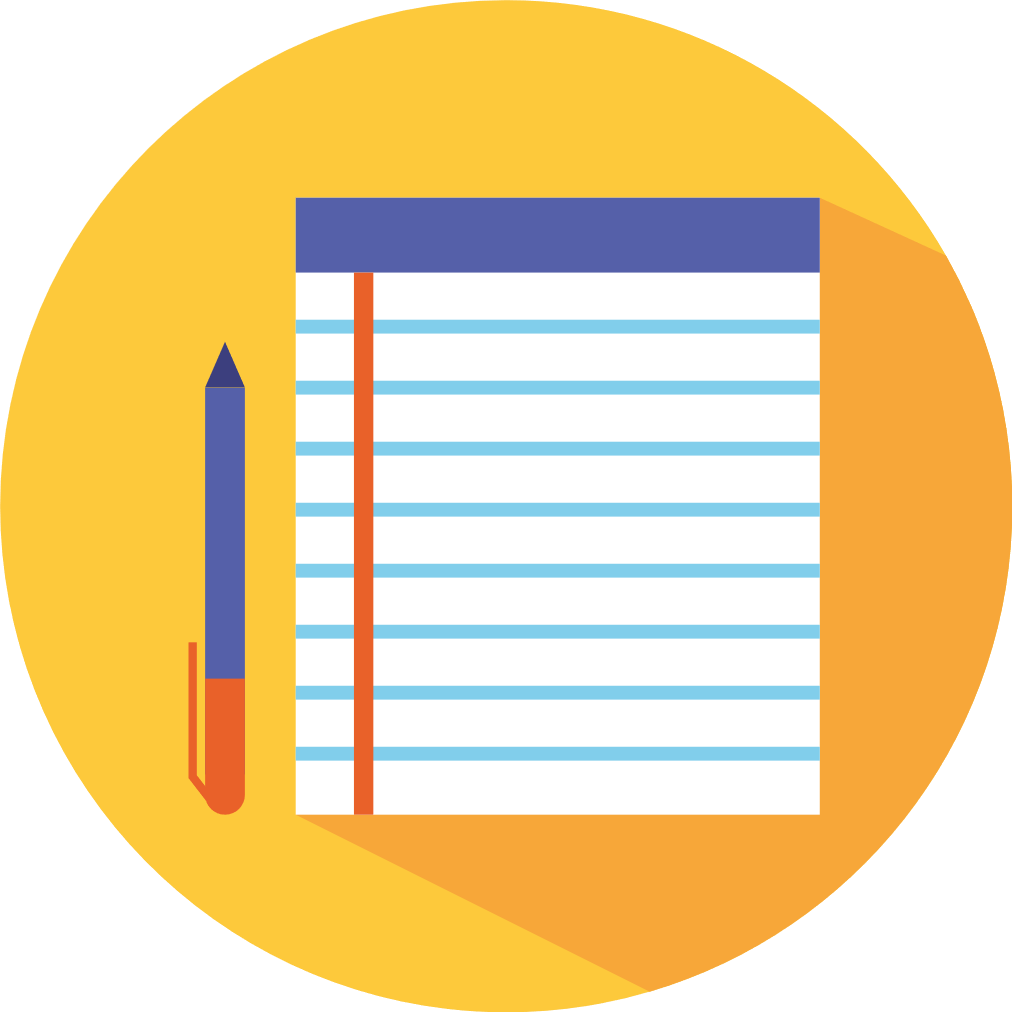 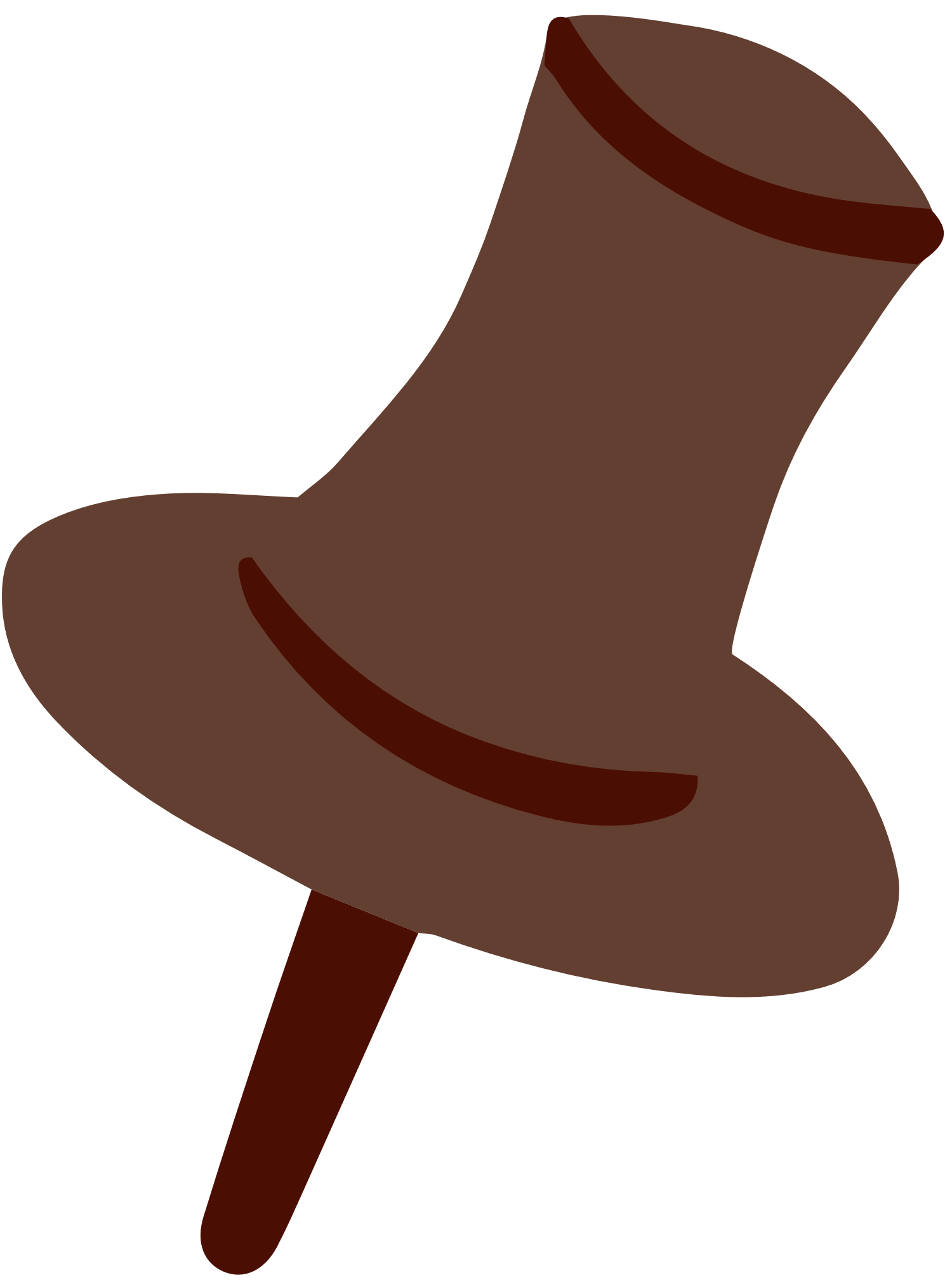 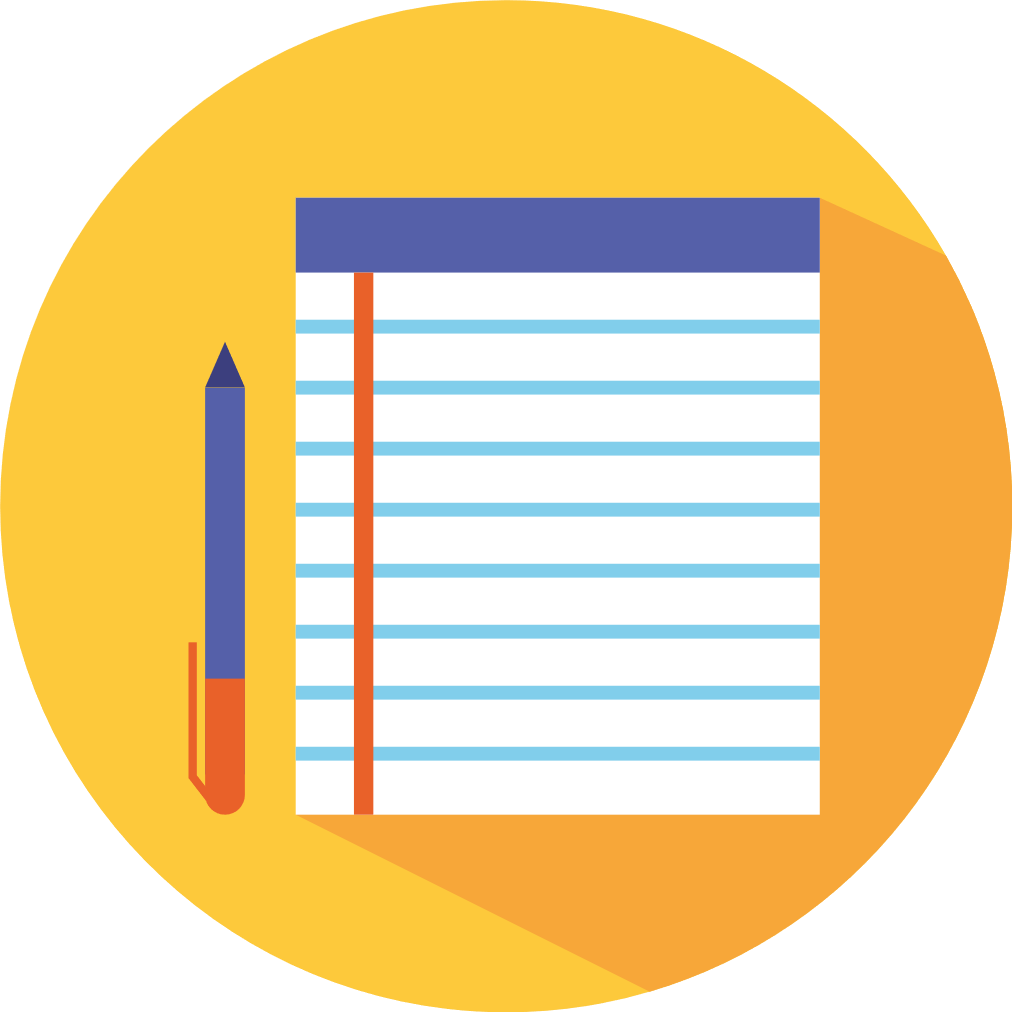 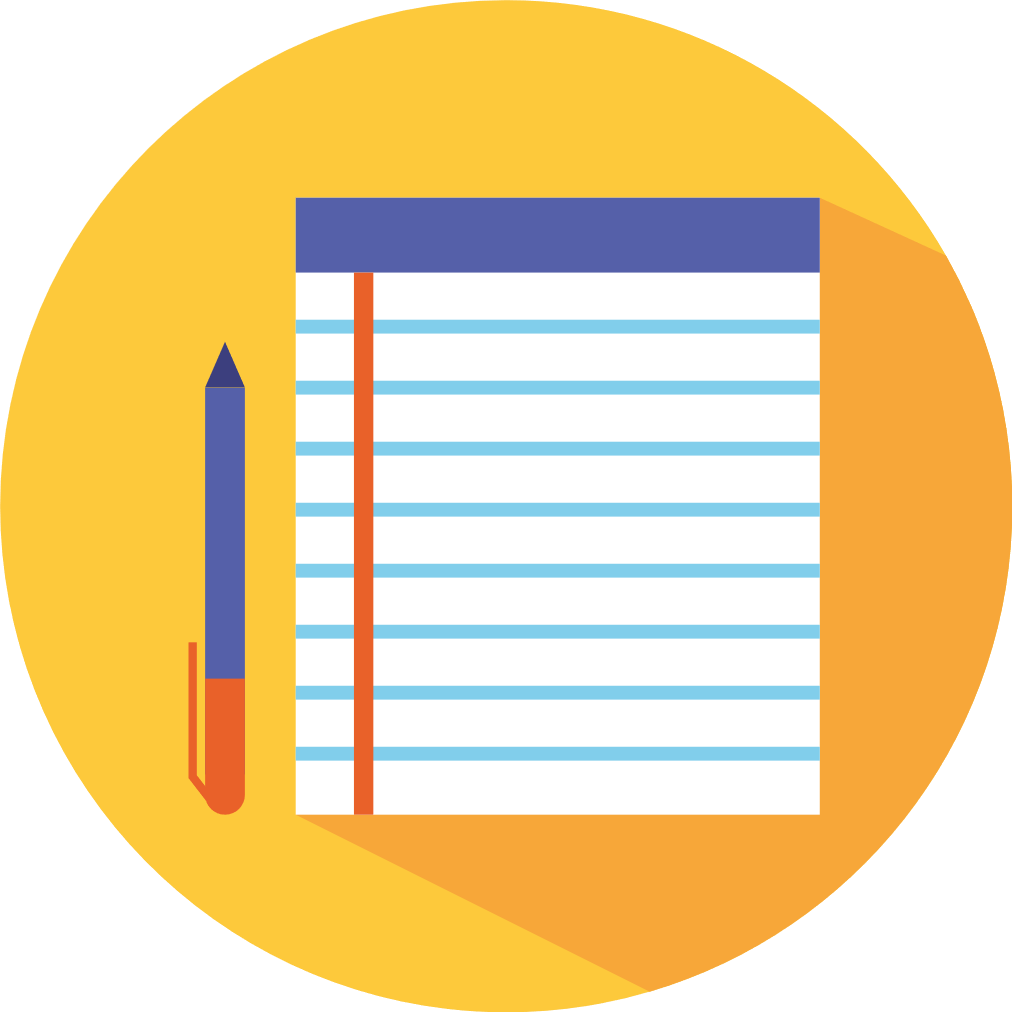 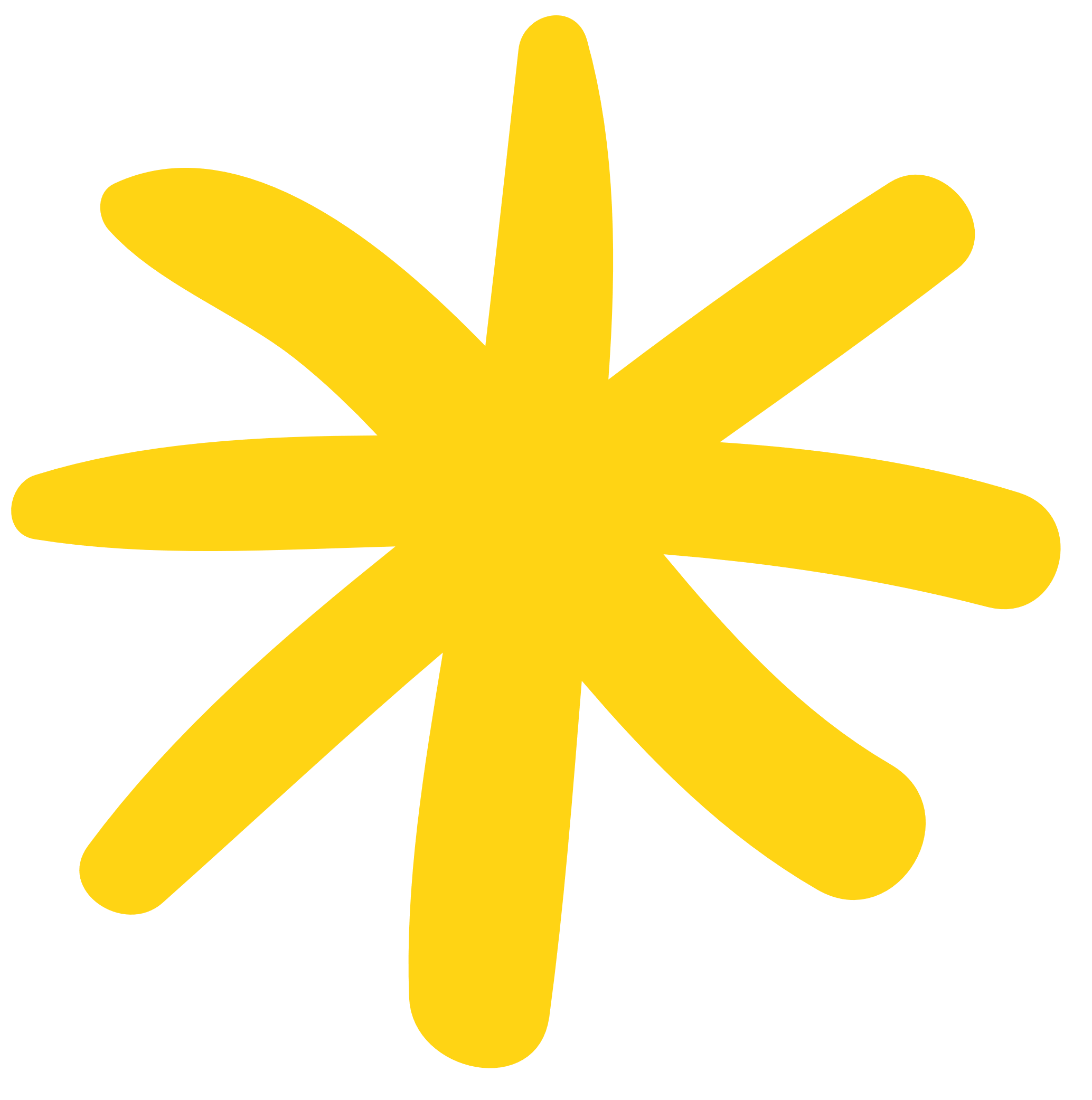 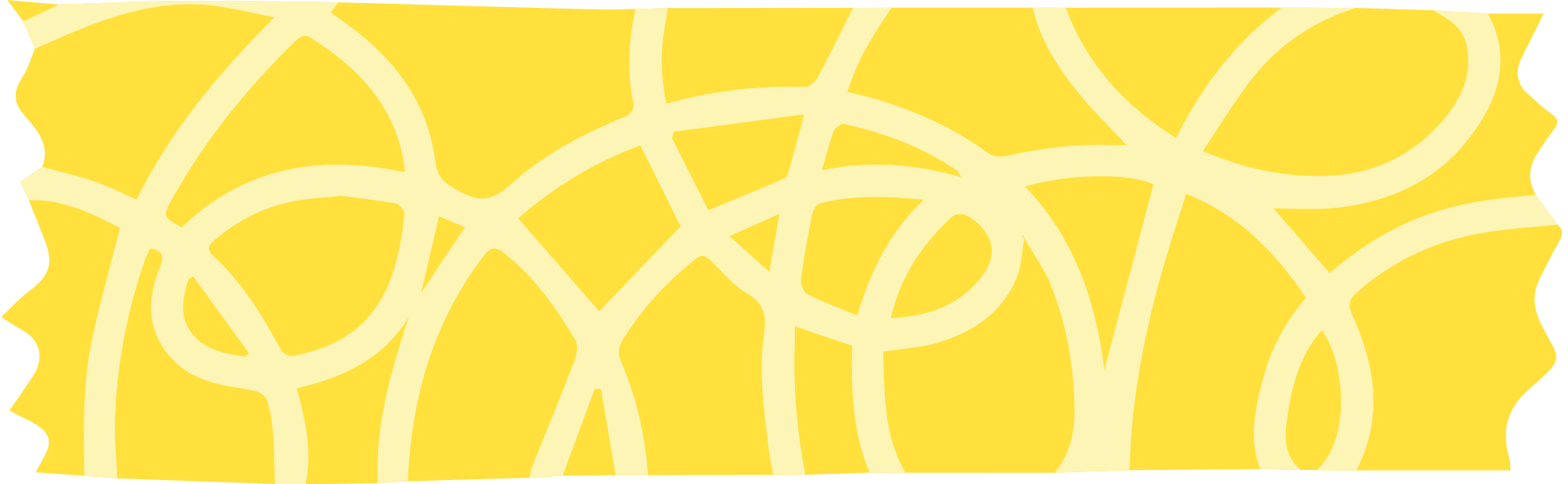 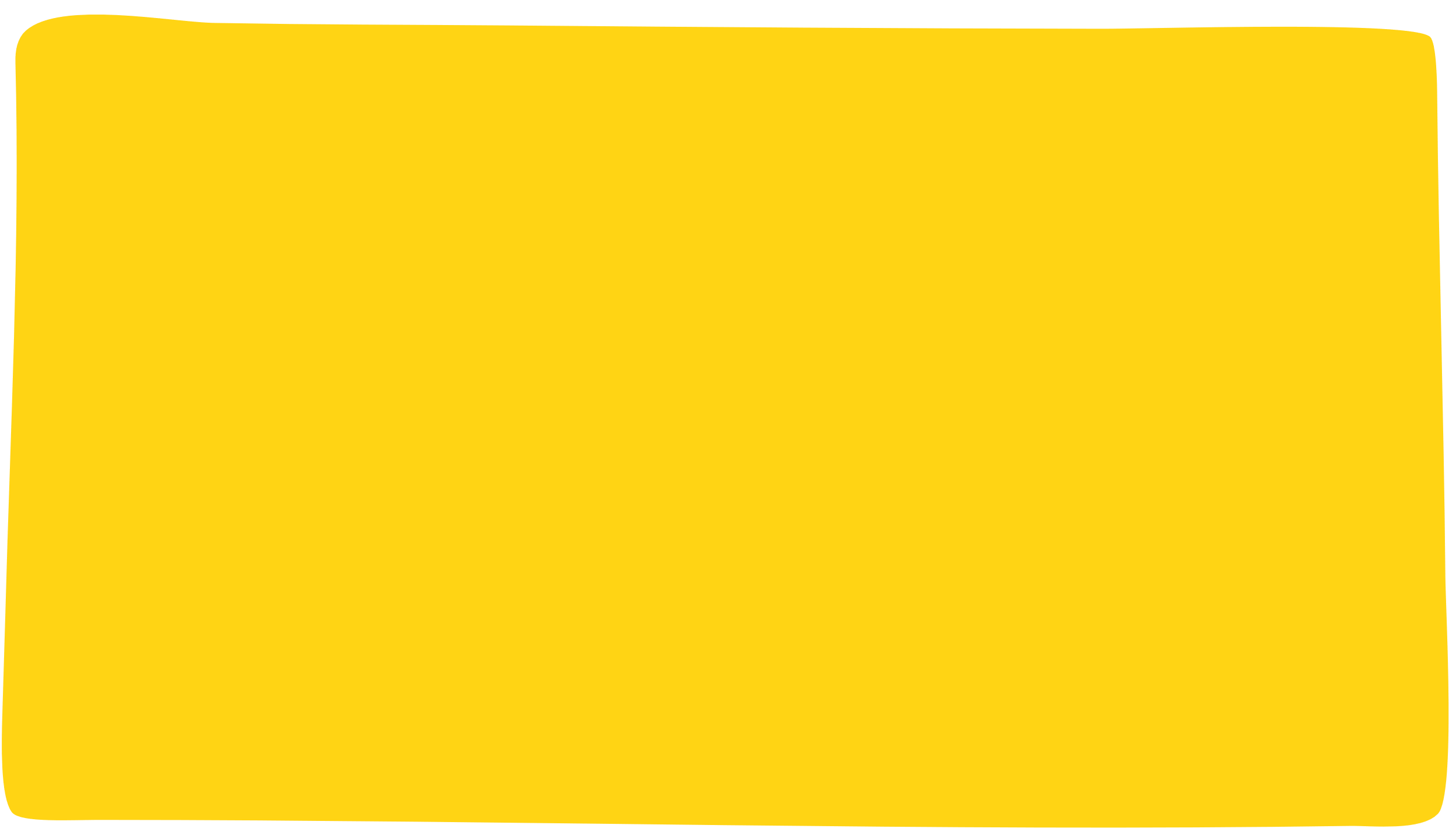 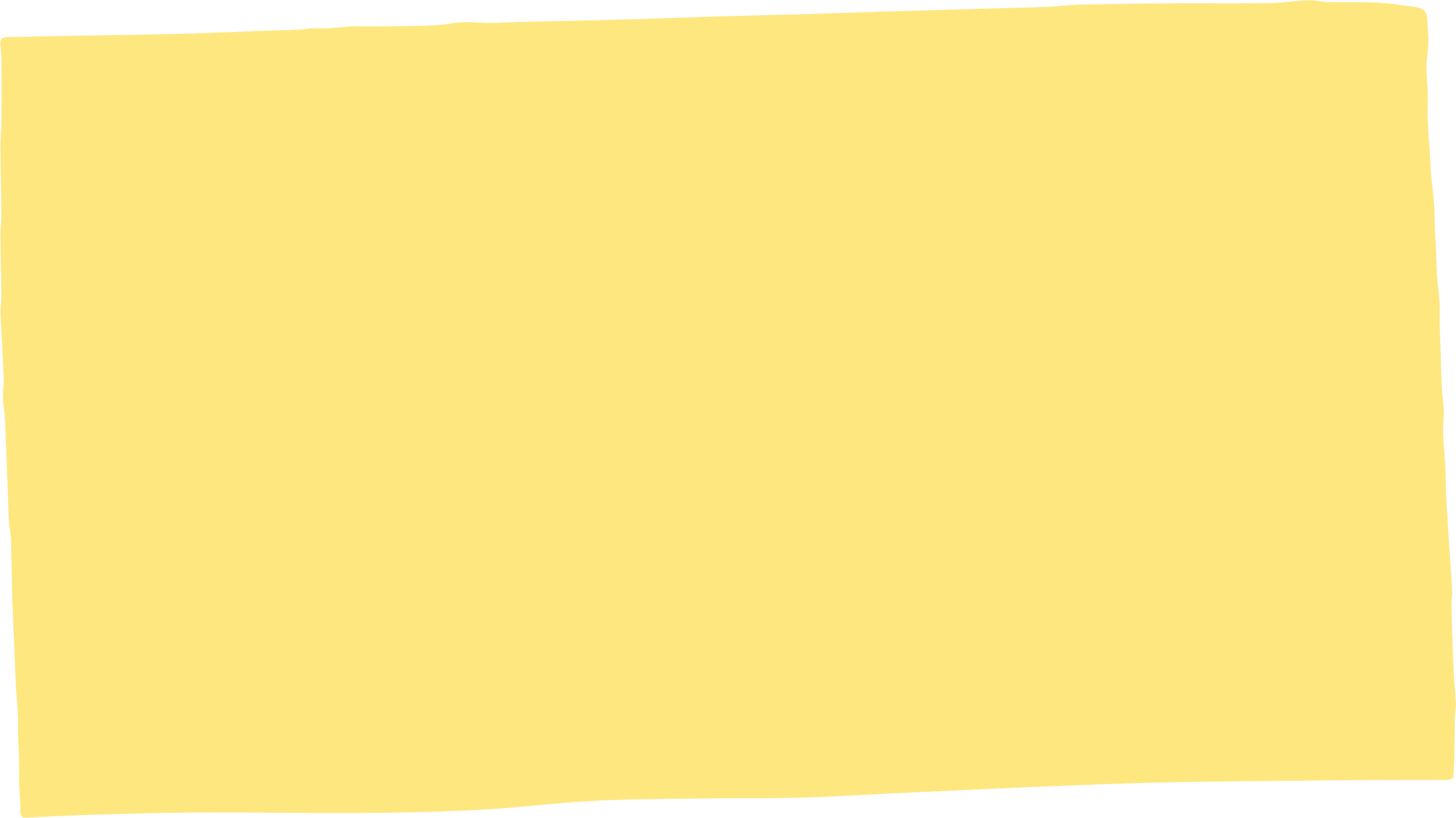 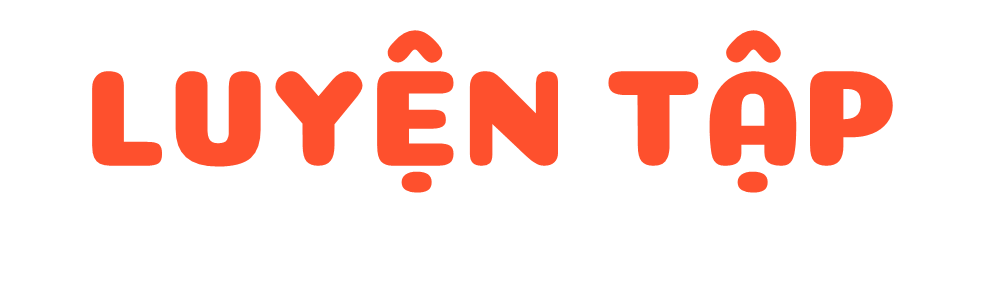 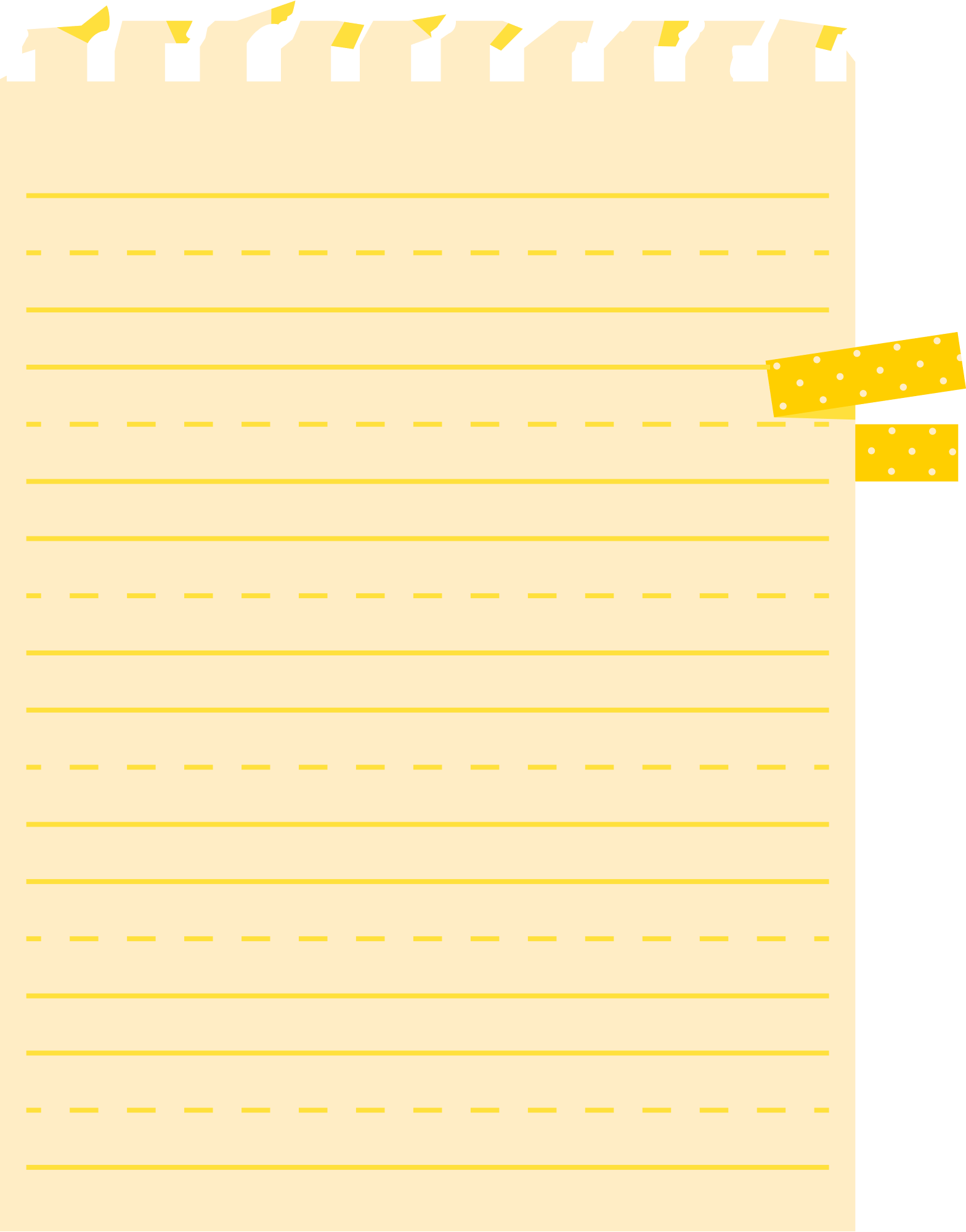 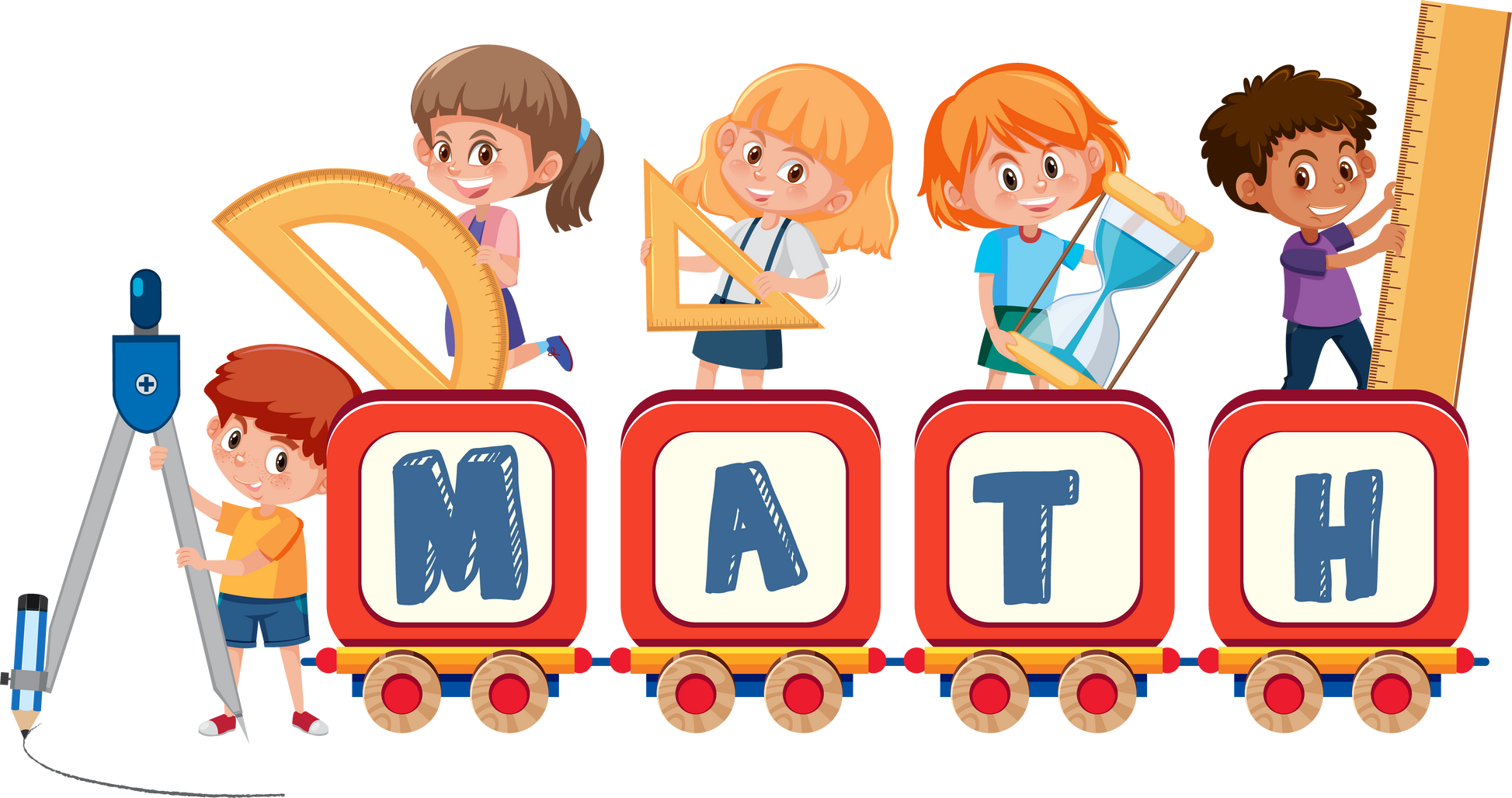 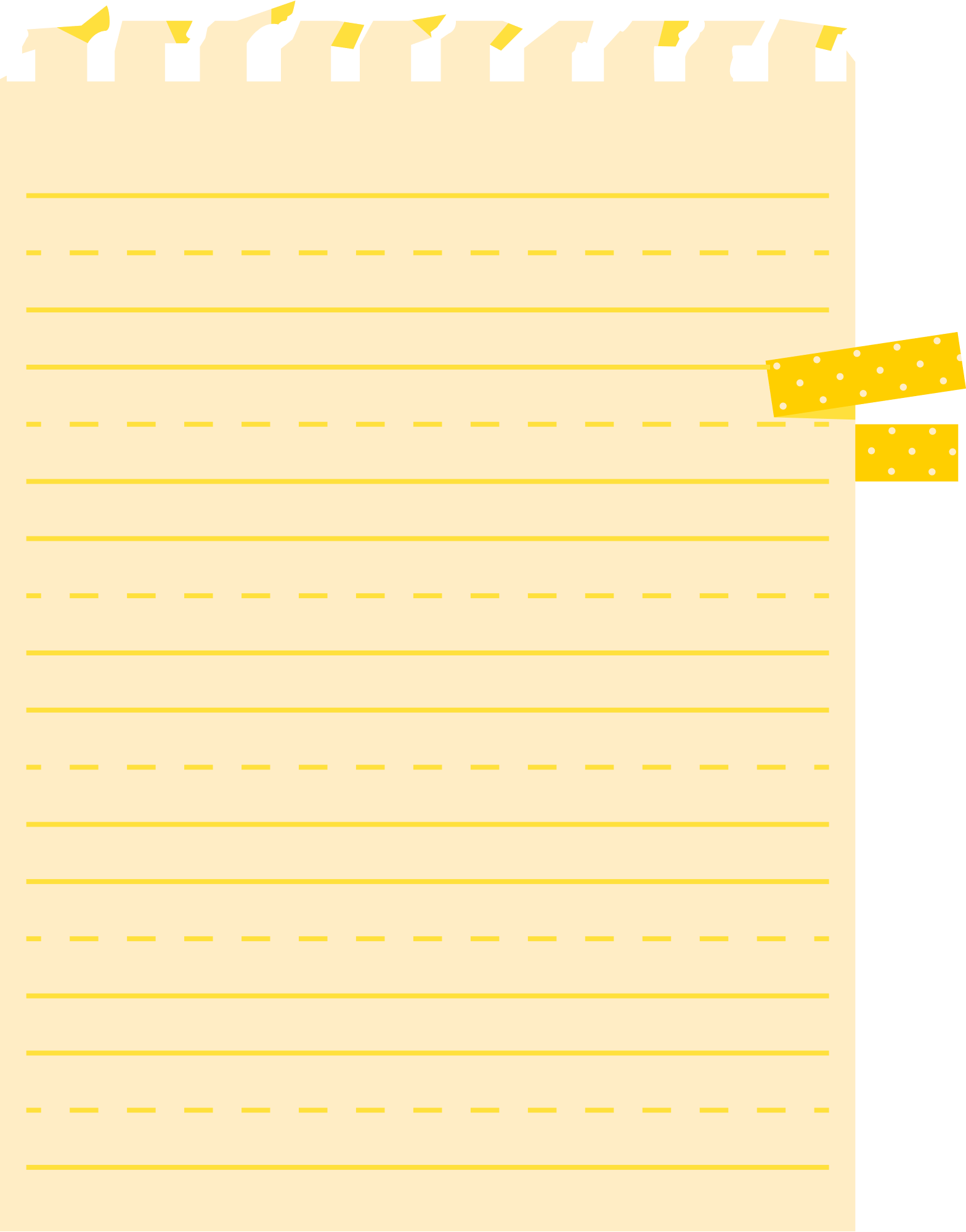 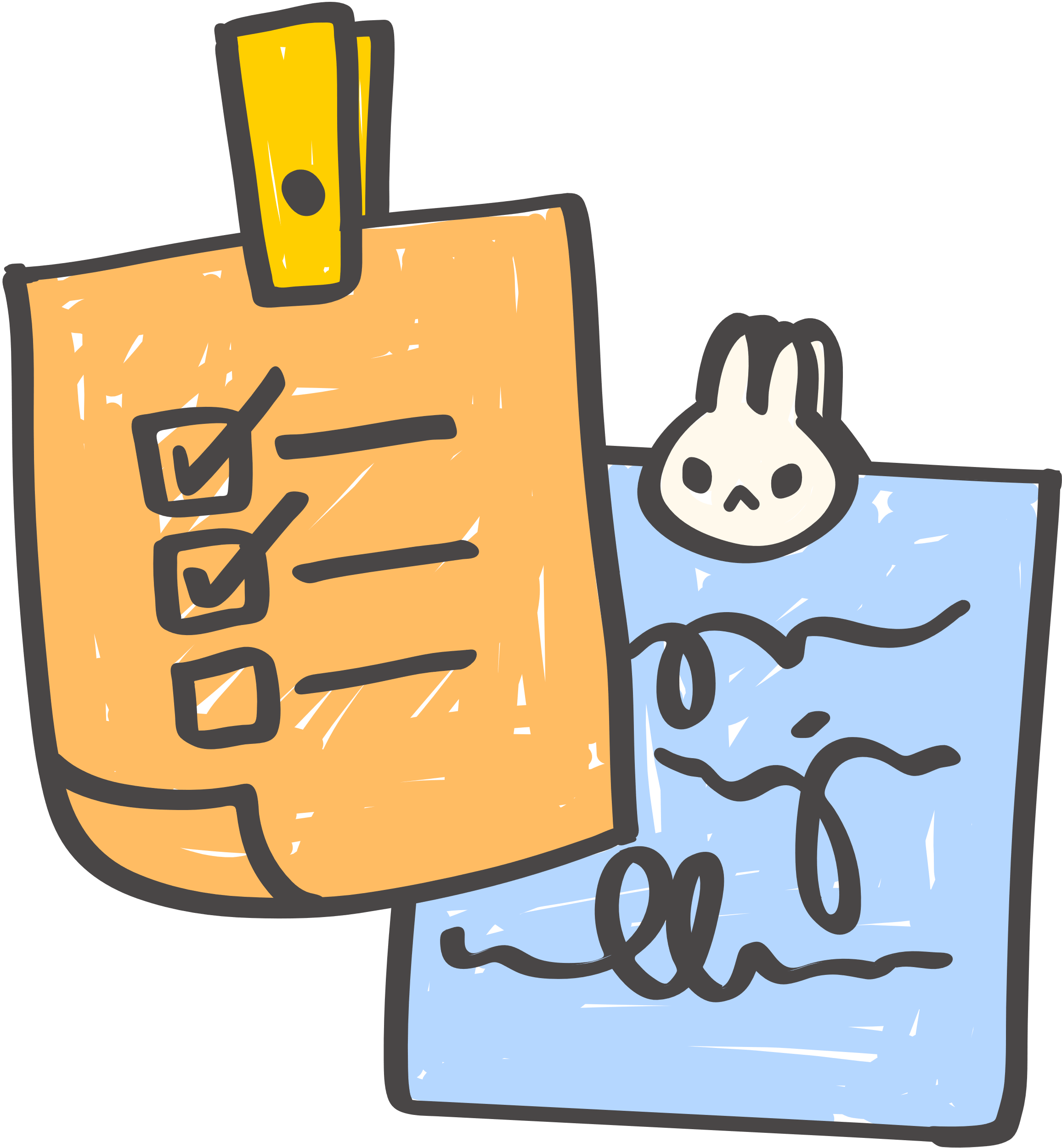 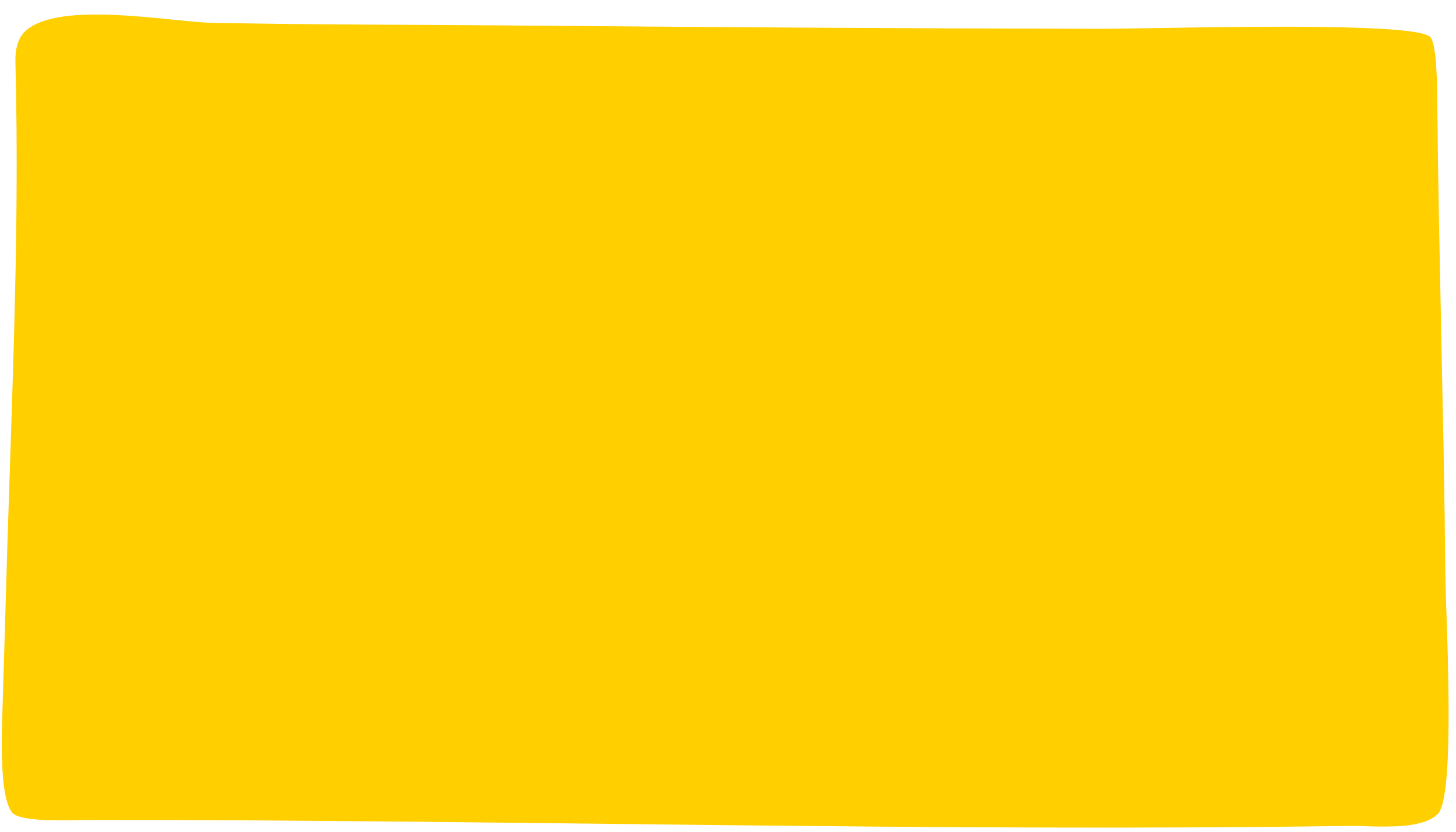 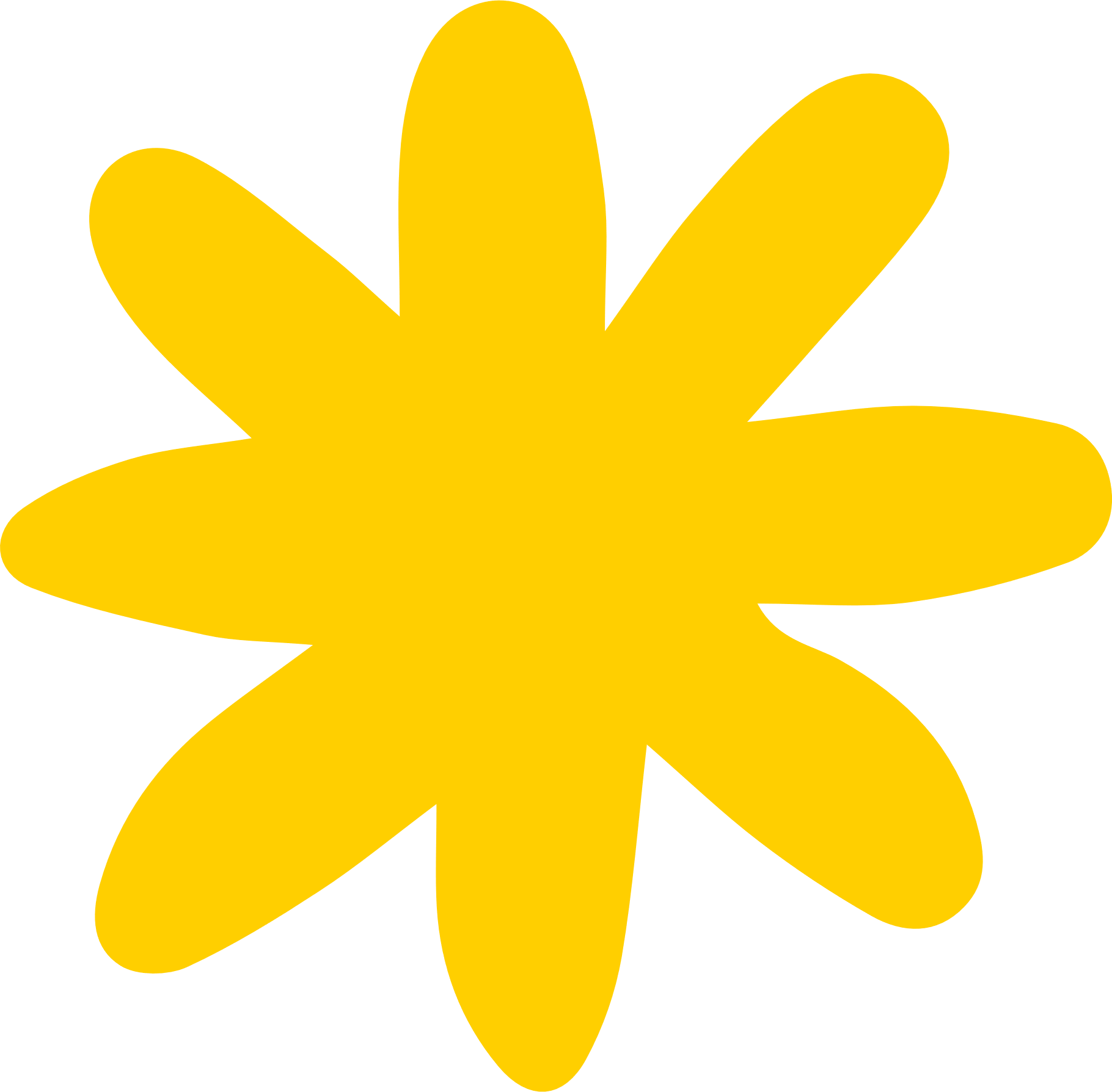 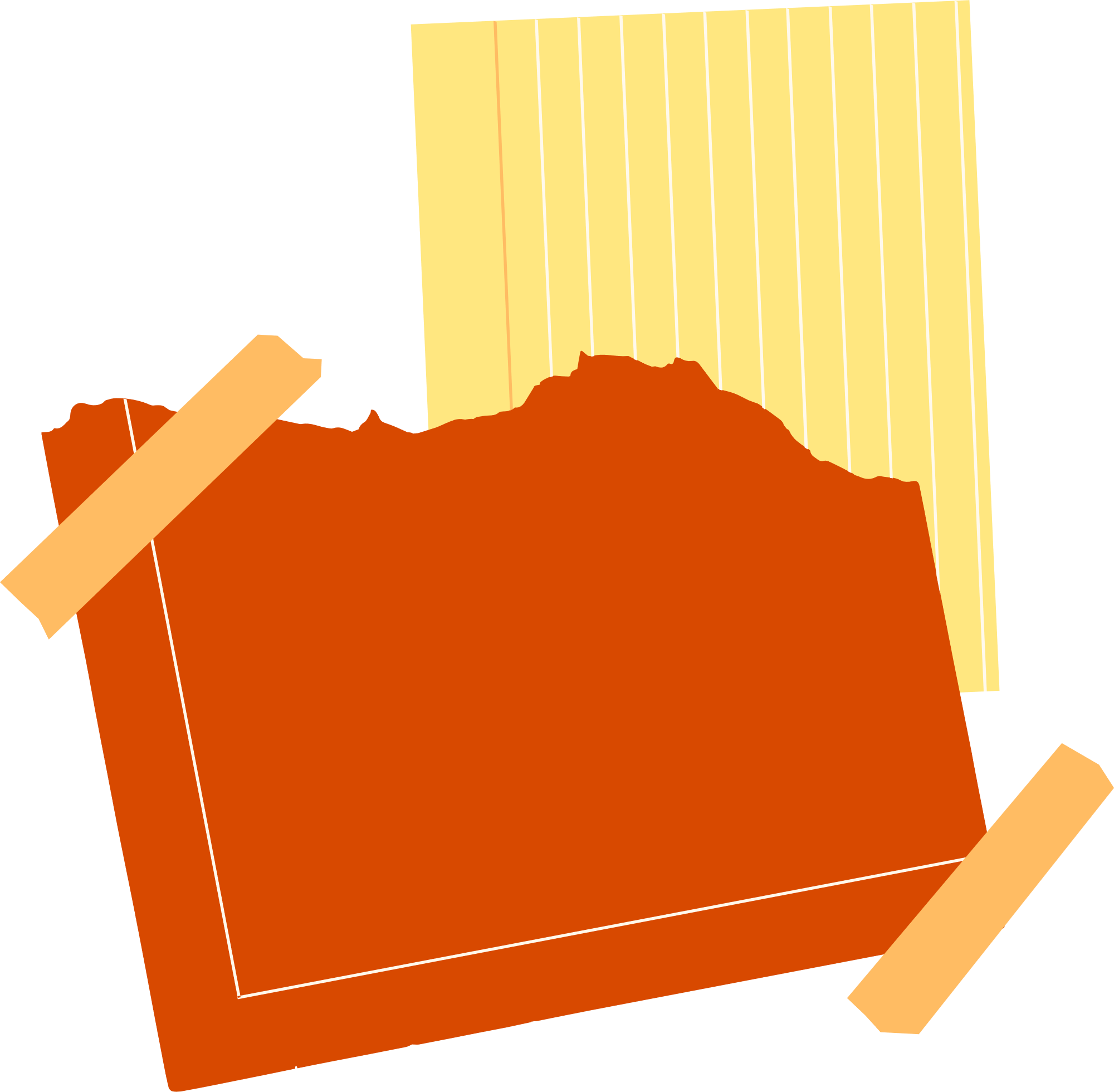 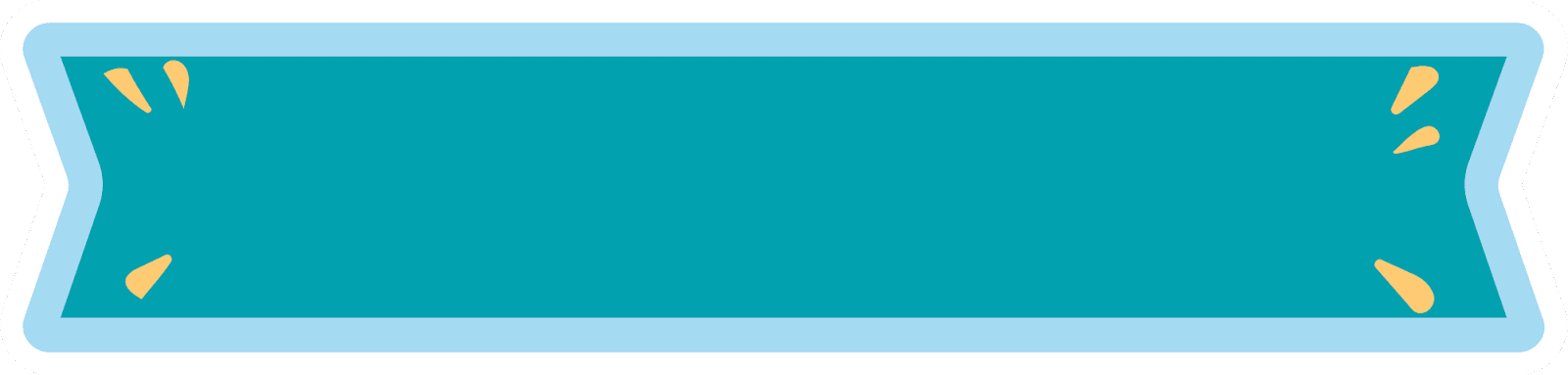 Bài 1
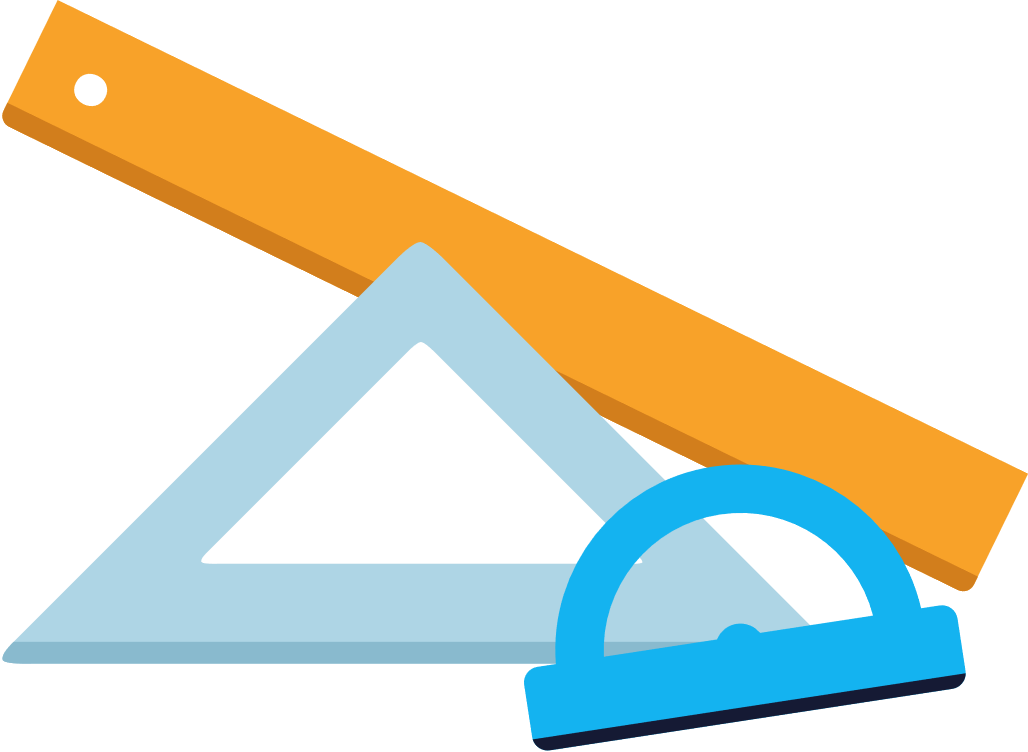 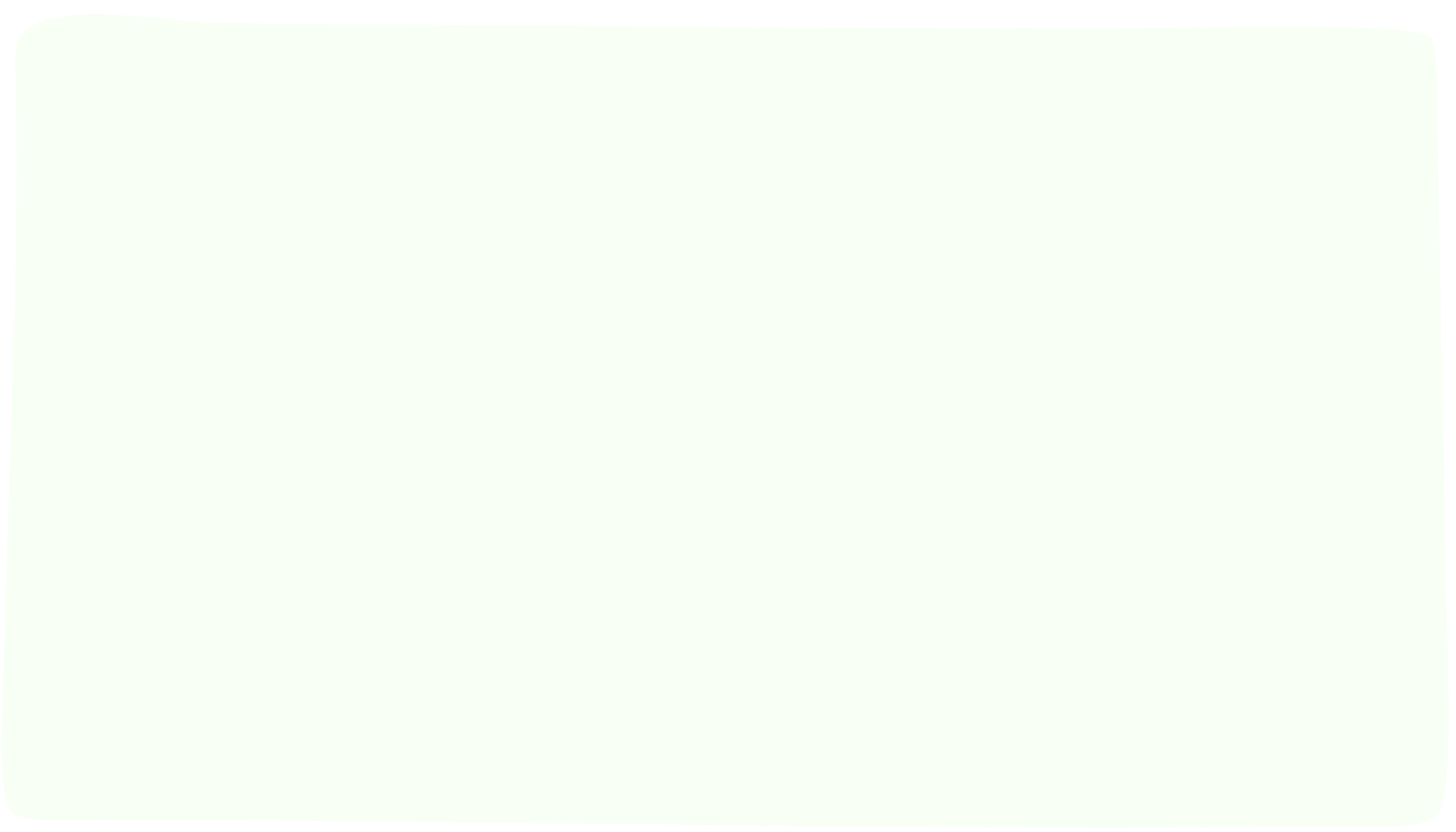 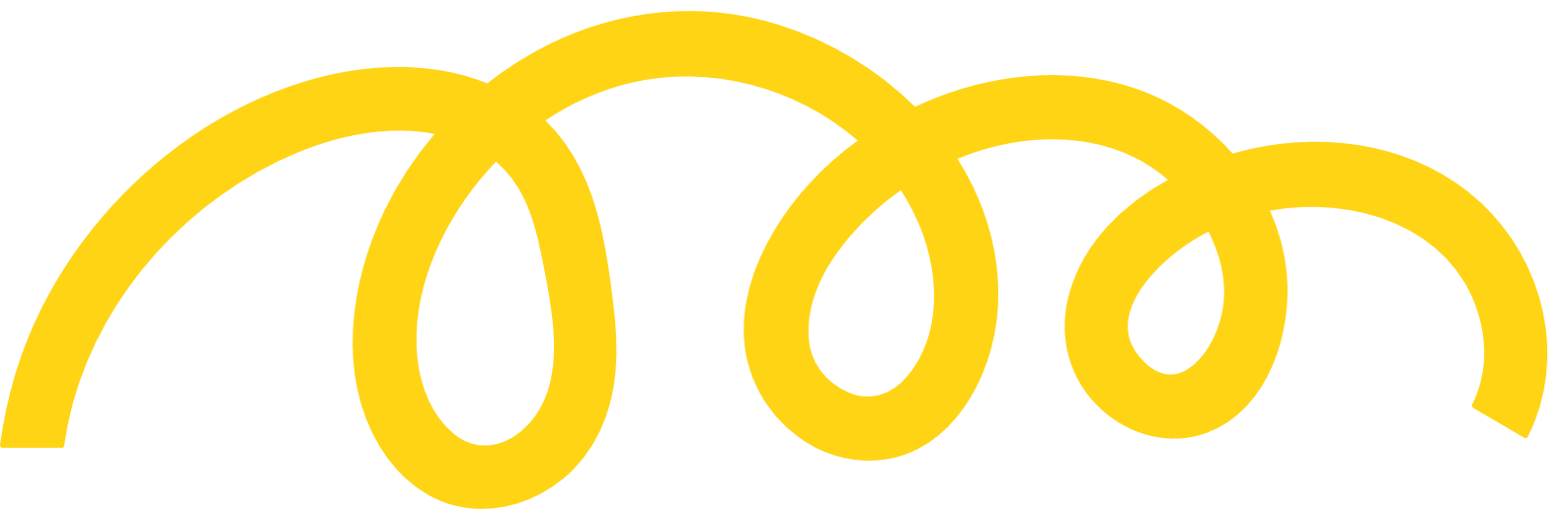 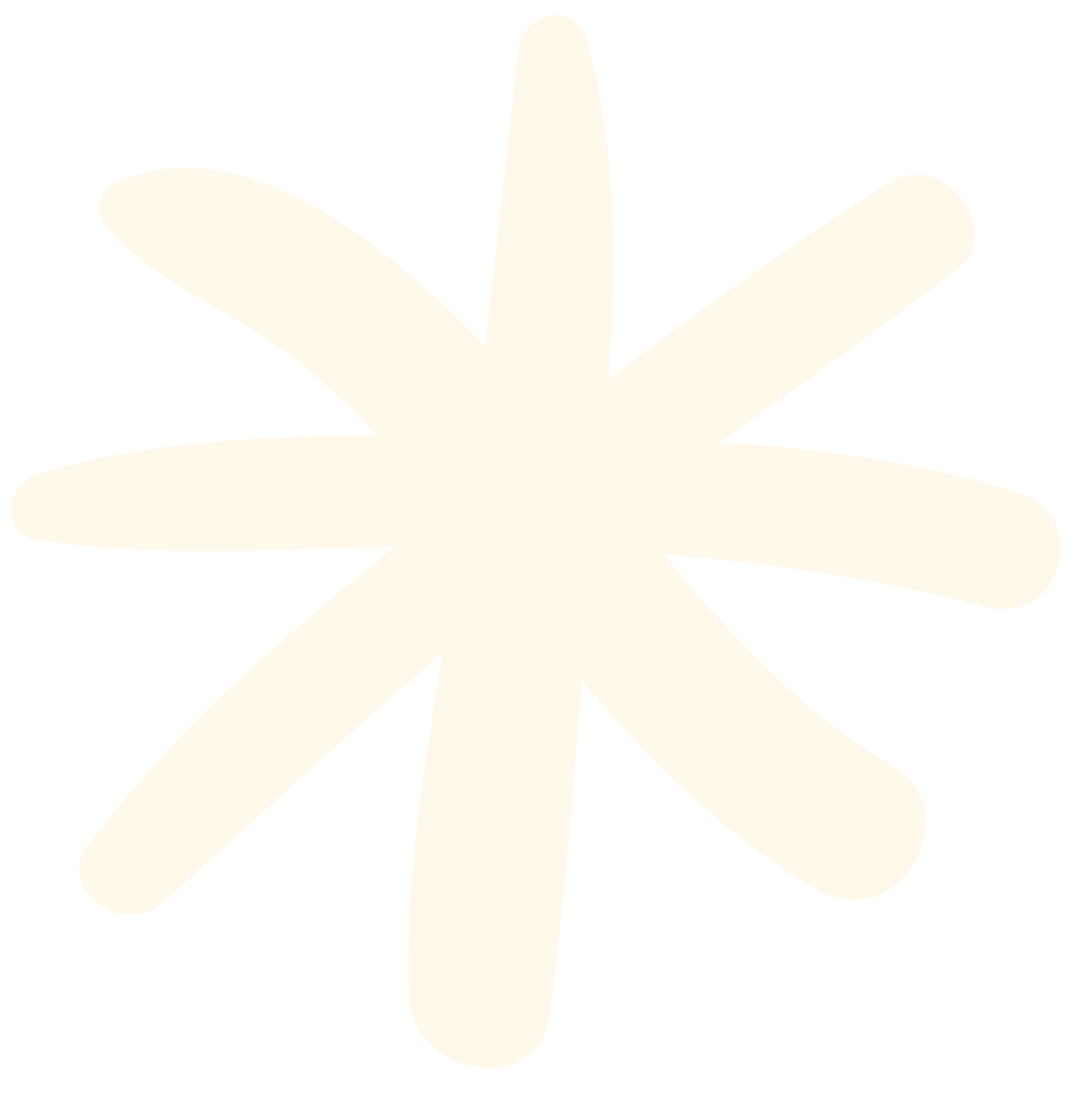 Quy đồng mẫu số các phân số.
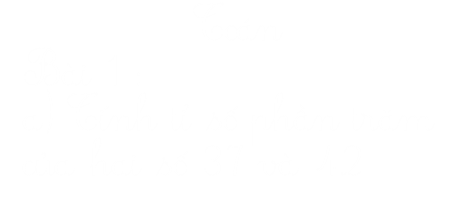 Toán 
Bài 1 : 
a) Tính tỉ số phần trăm của hai số 37 và 42
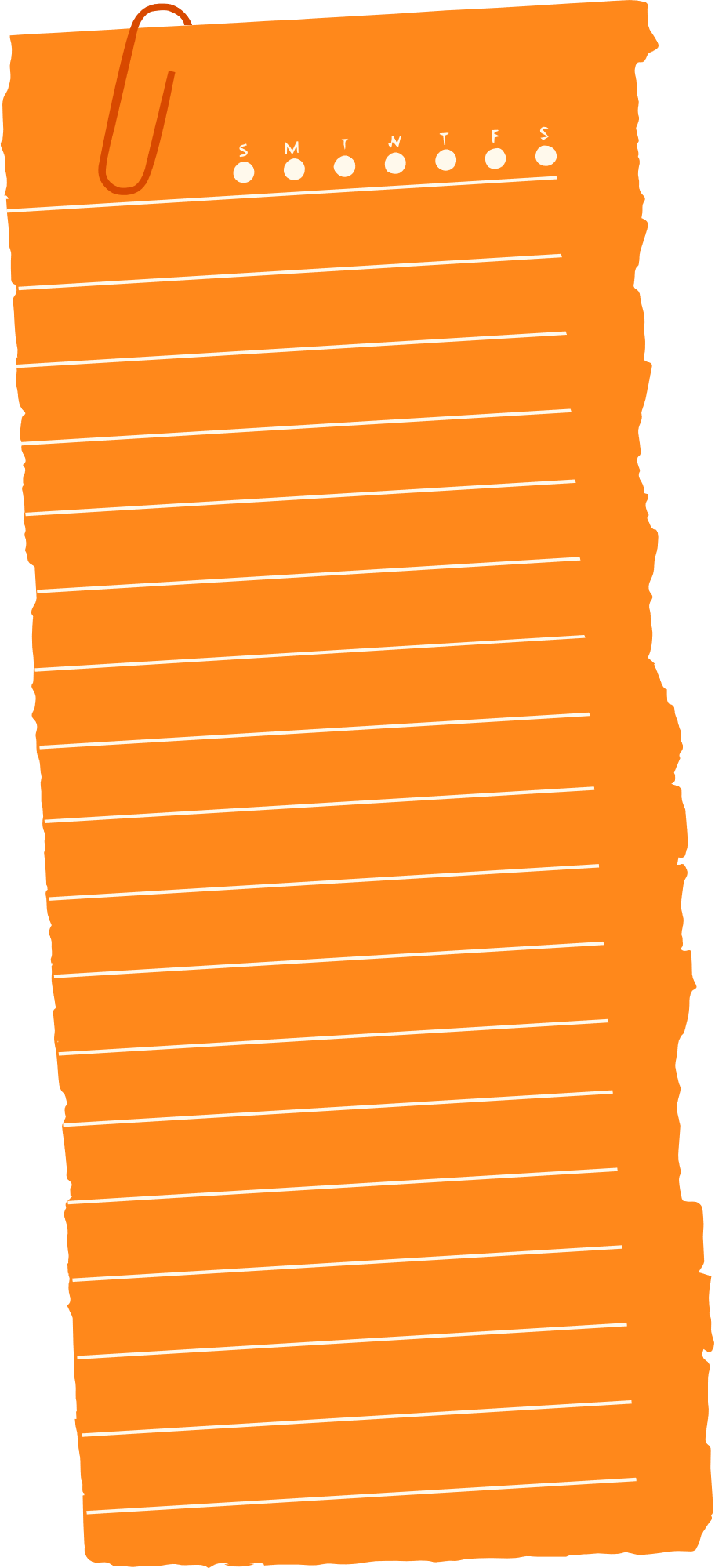 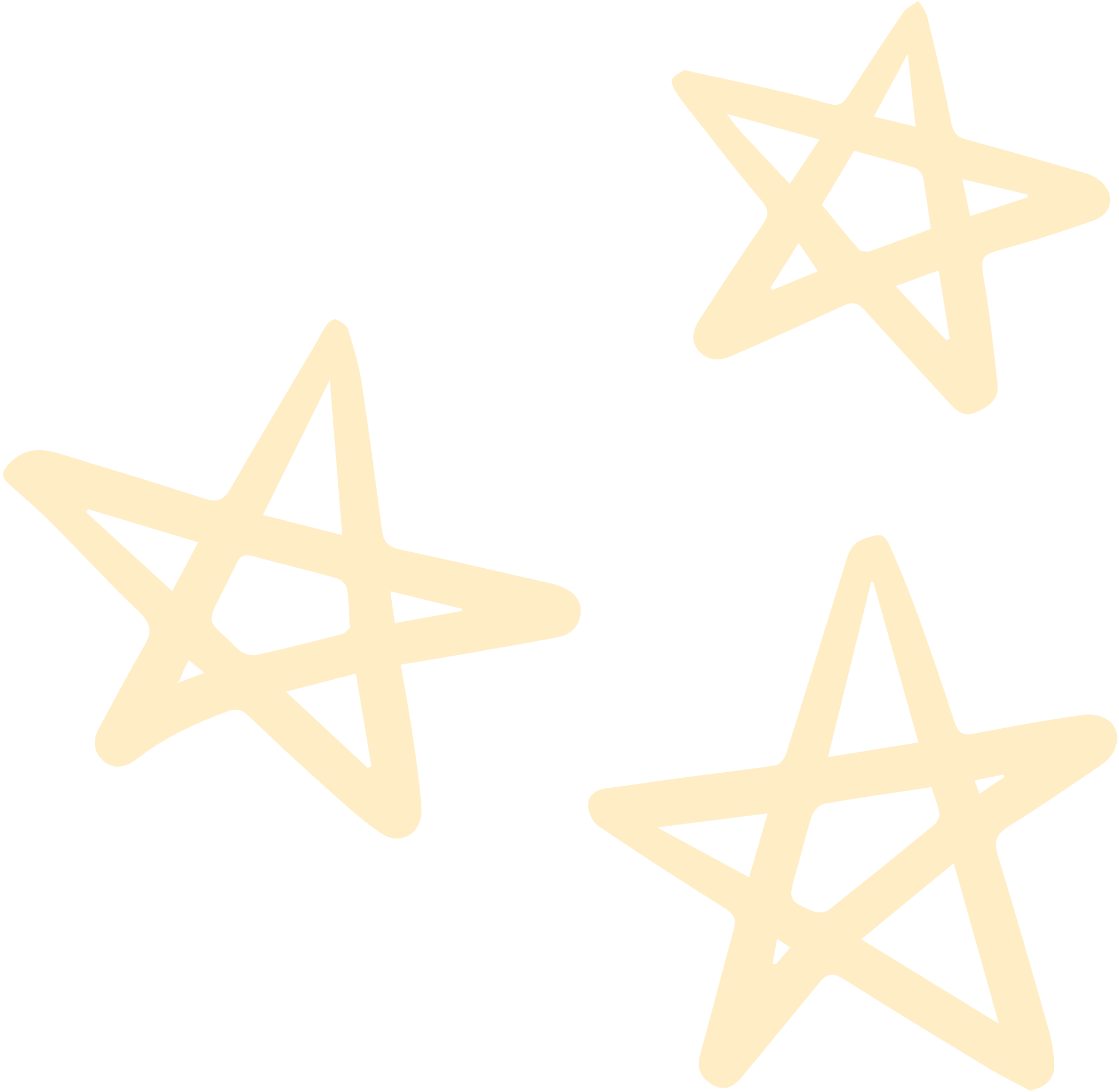 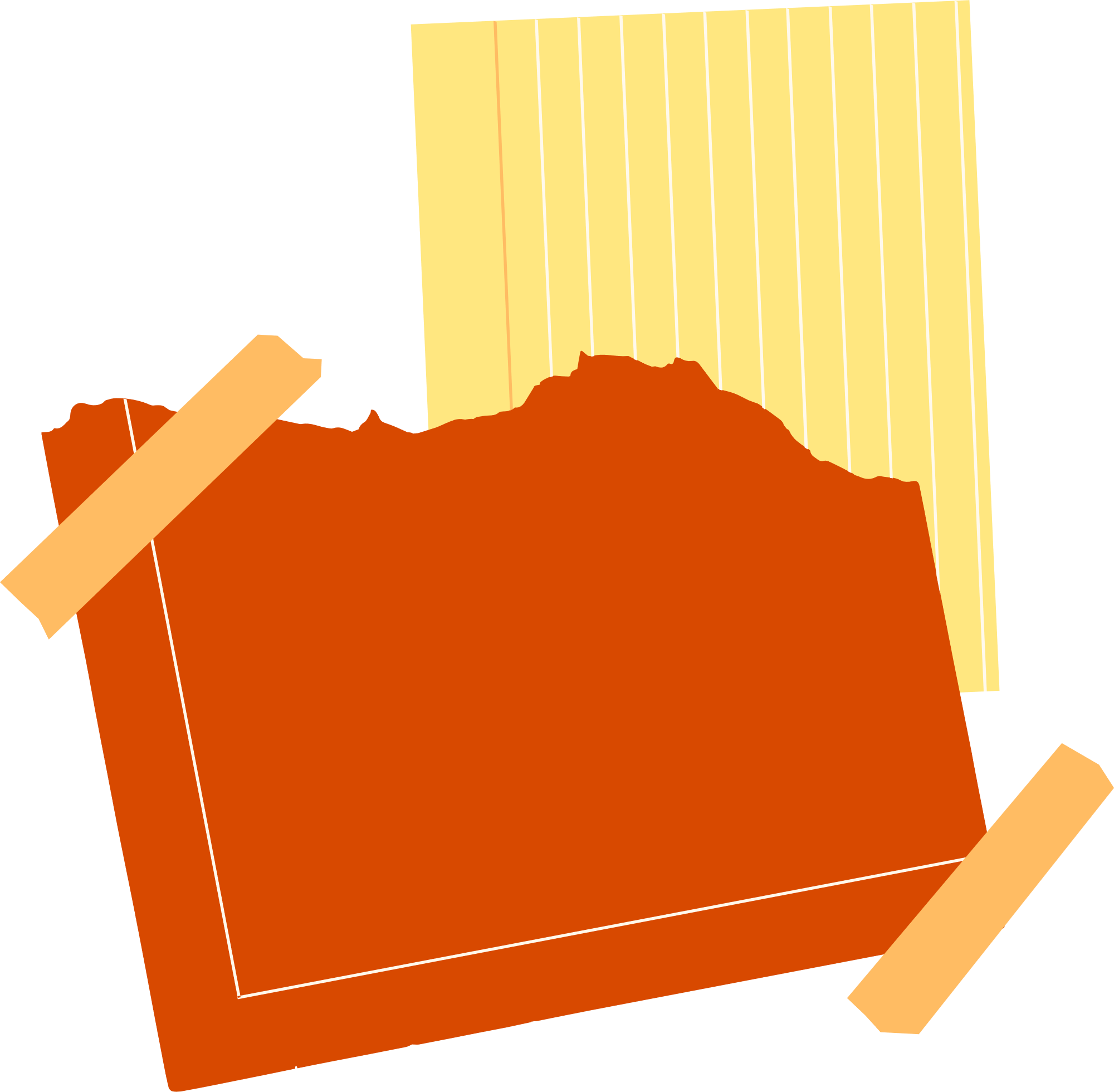 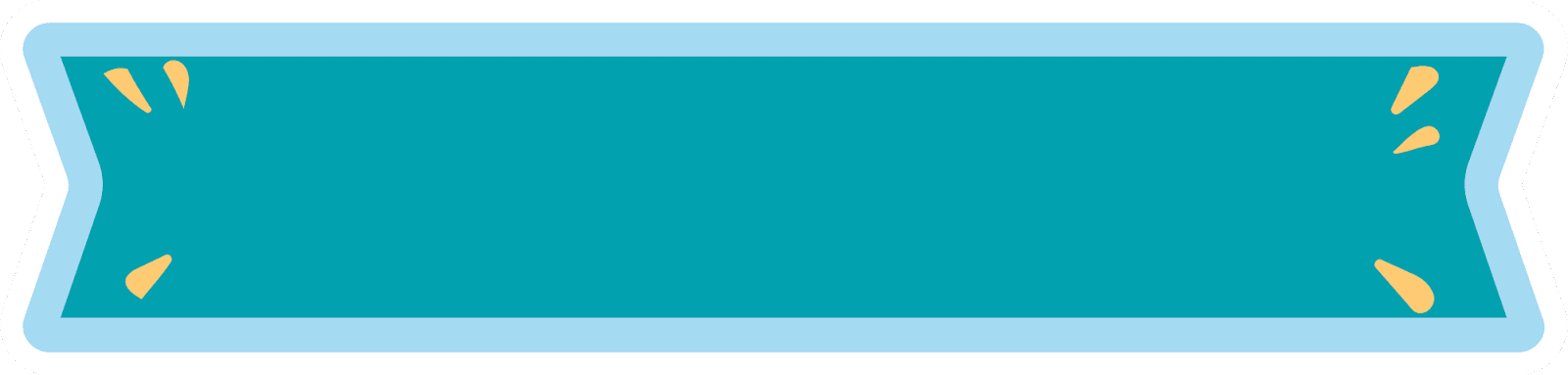 Bài 2
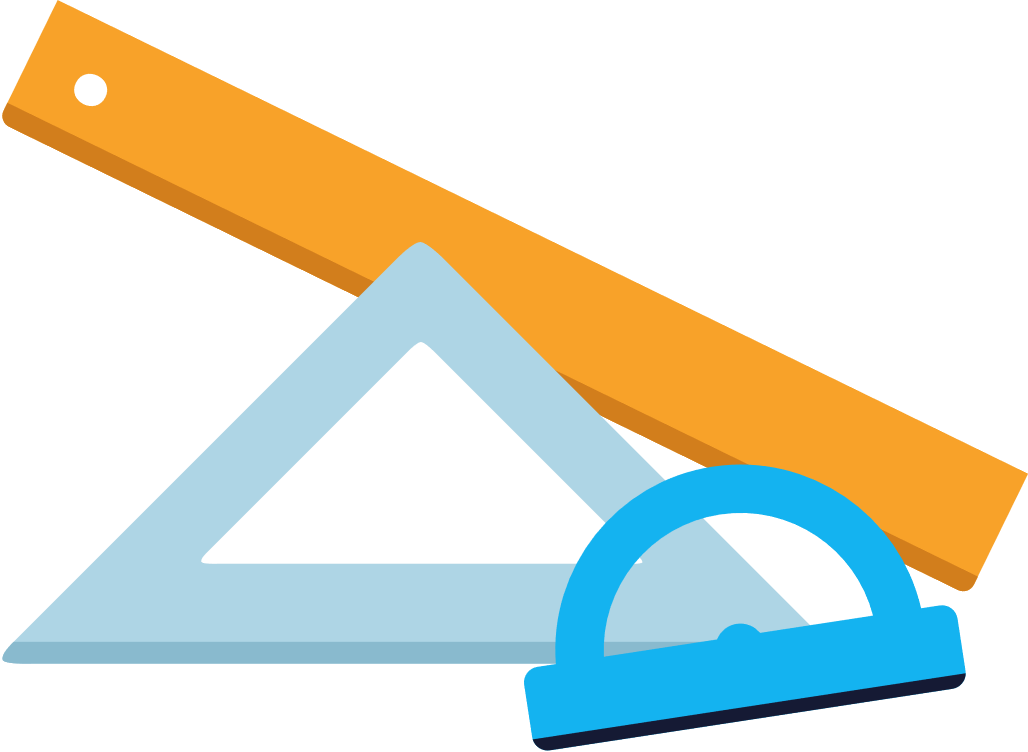 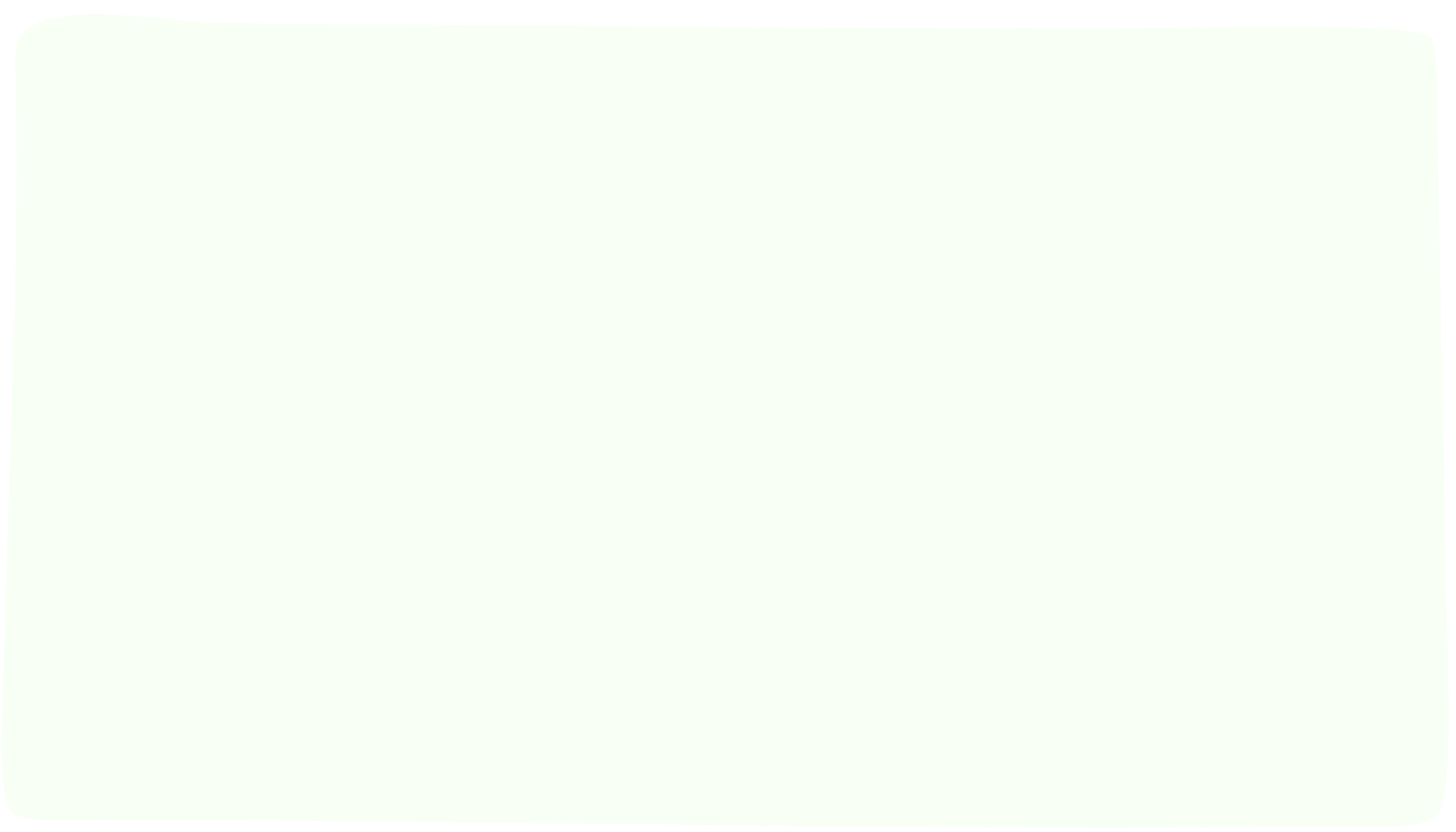 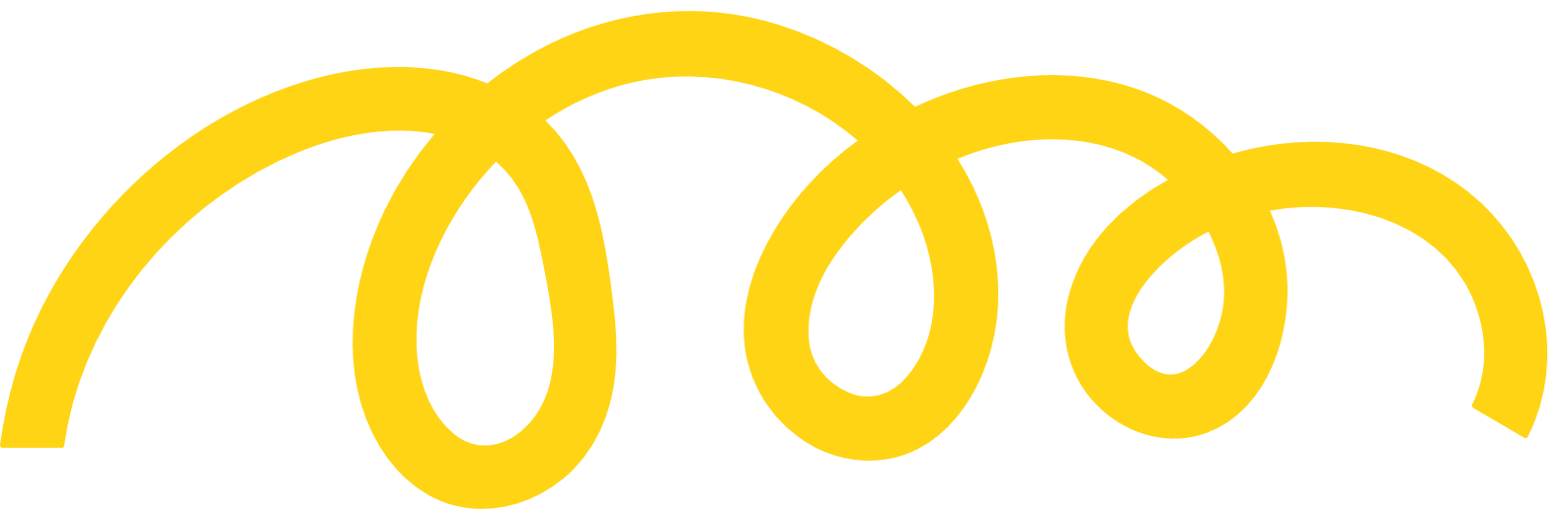 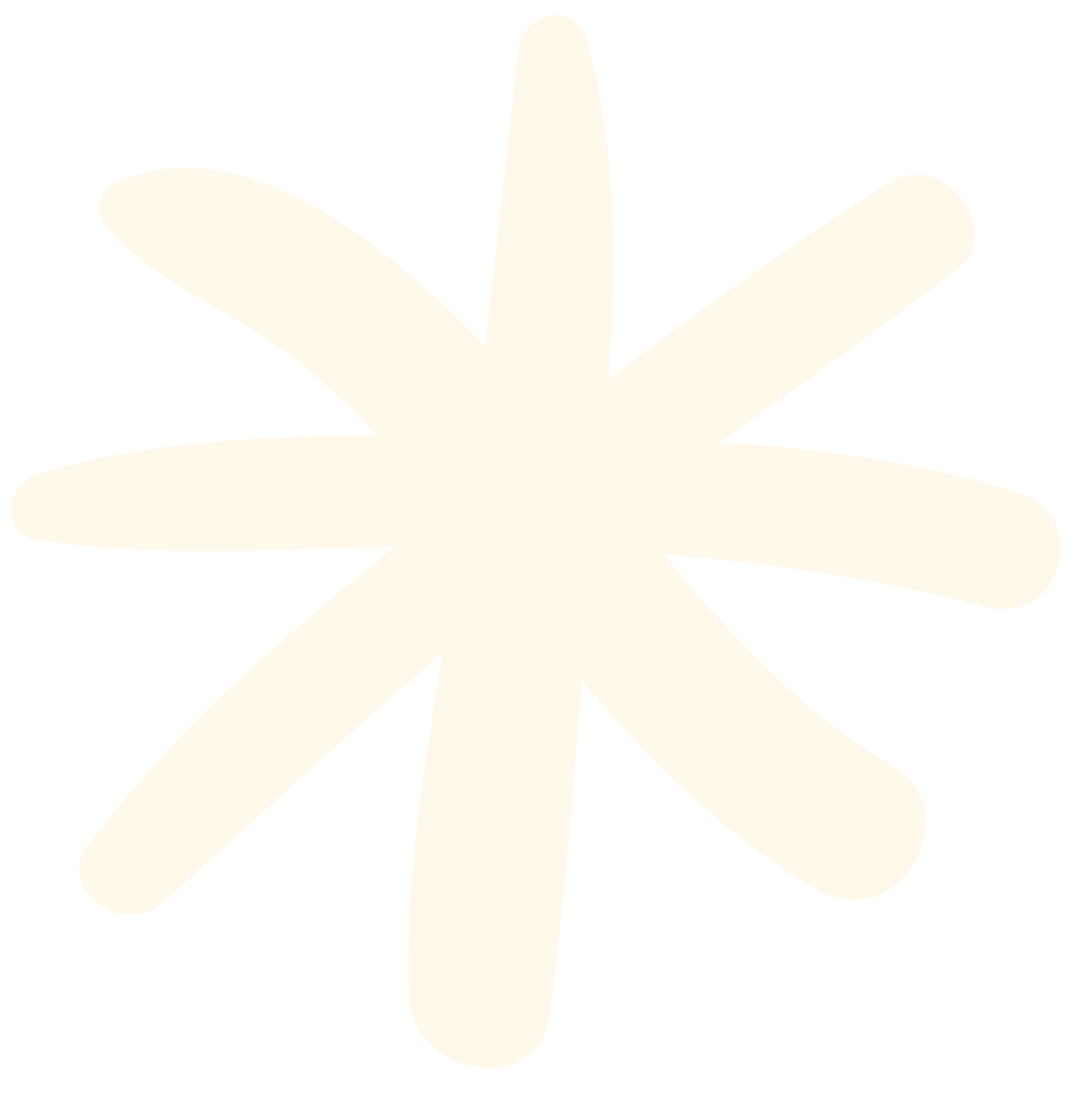 Rút gọn rồi quy đồng mẫu số các phân số (theo mẫu).
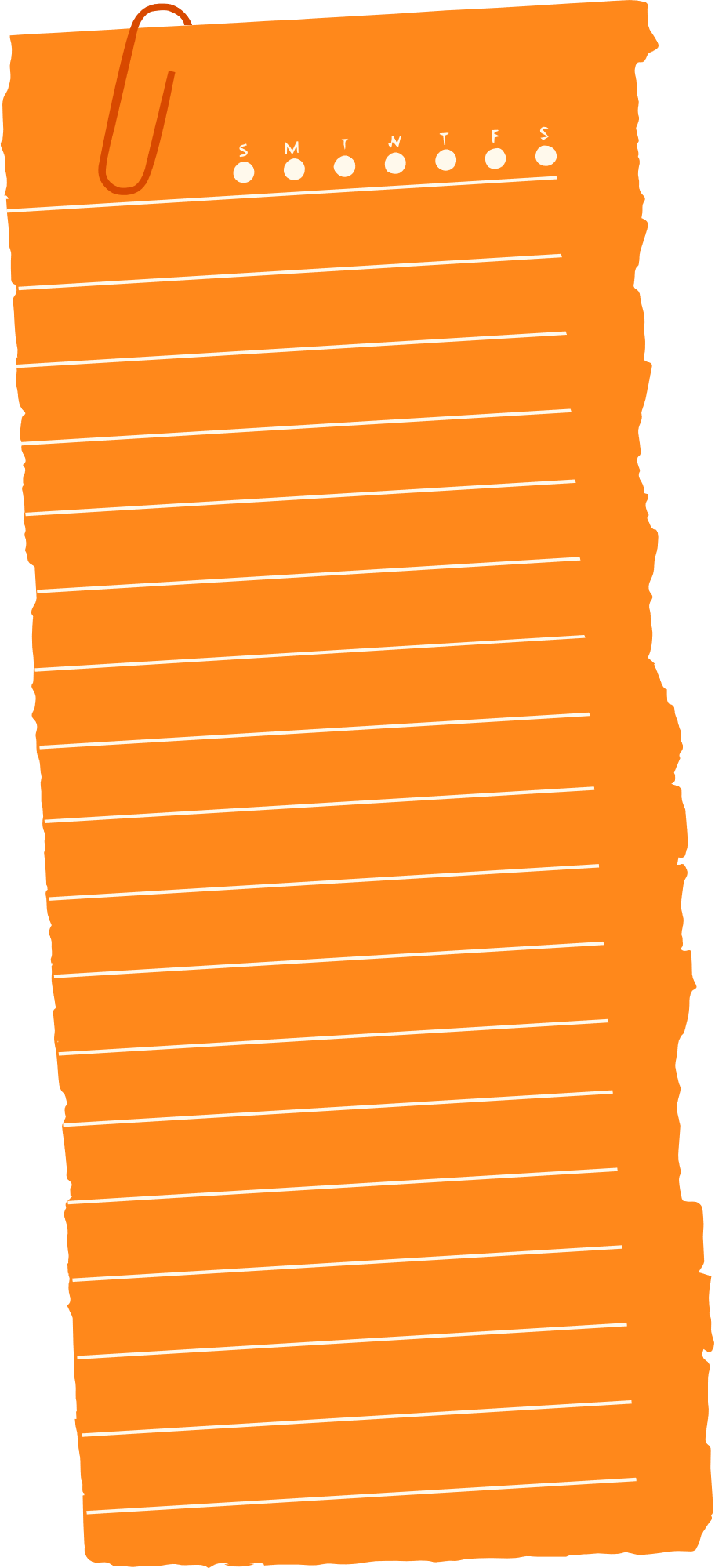 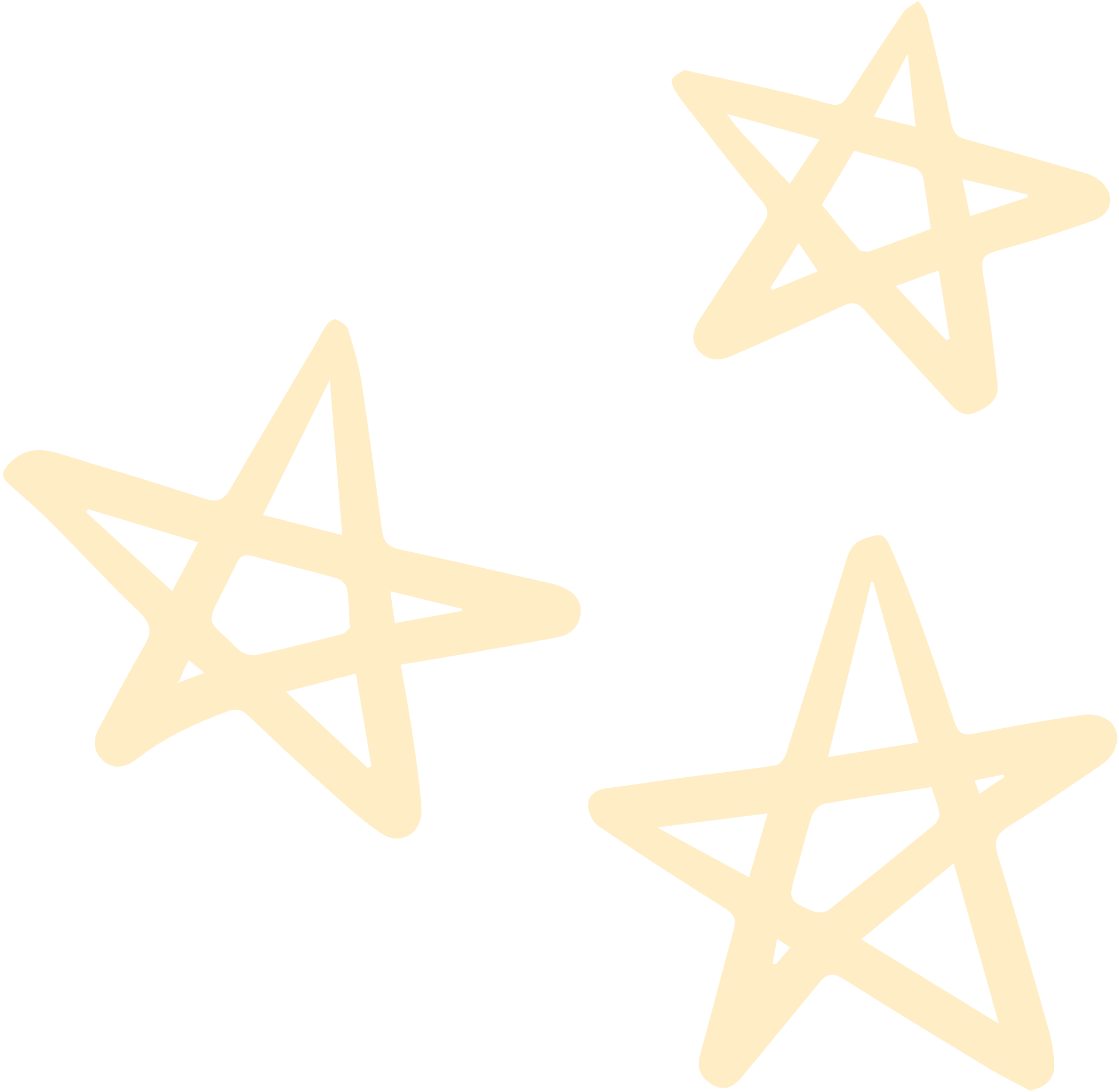 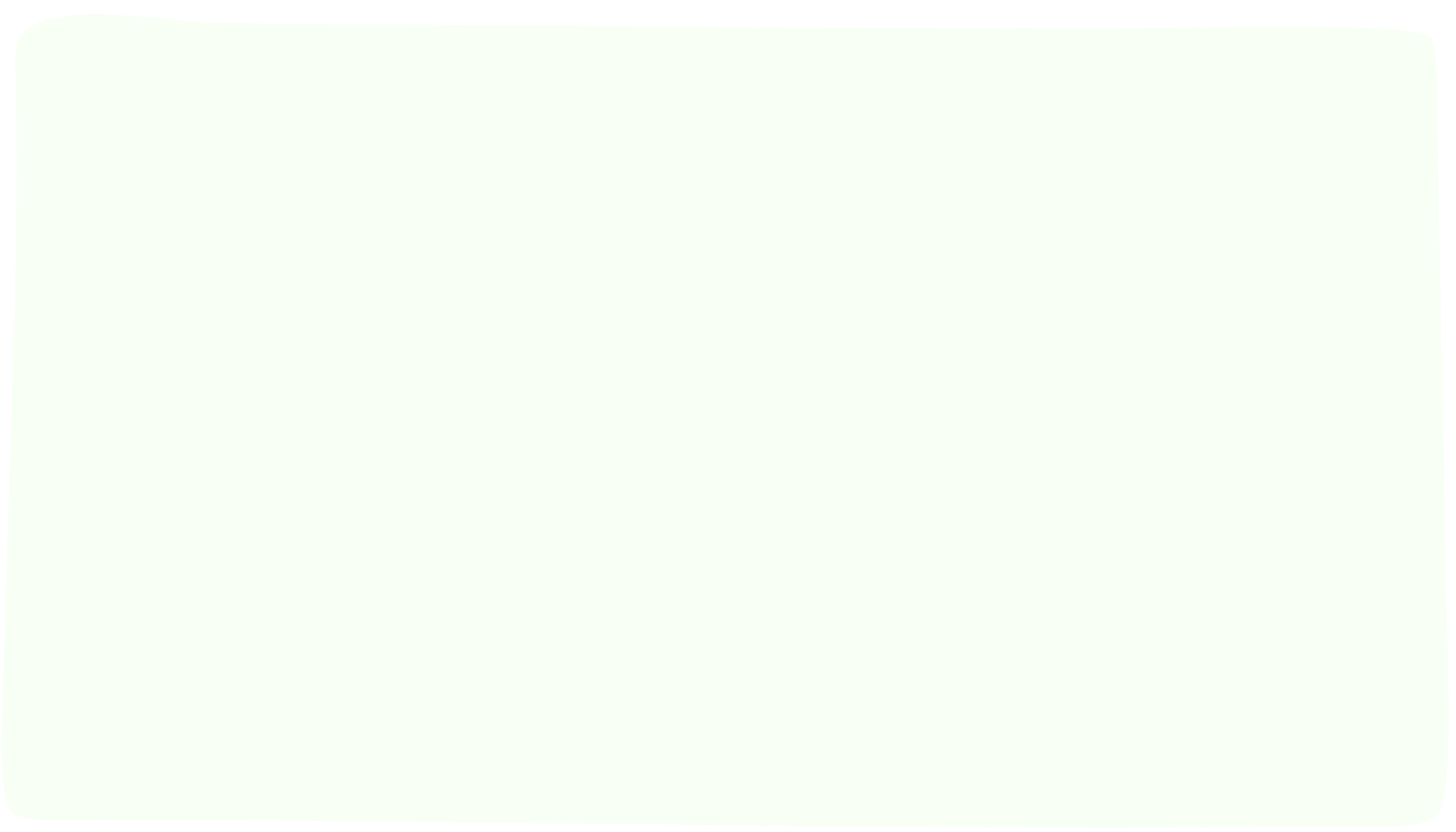 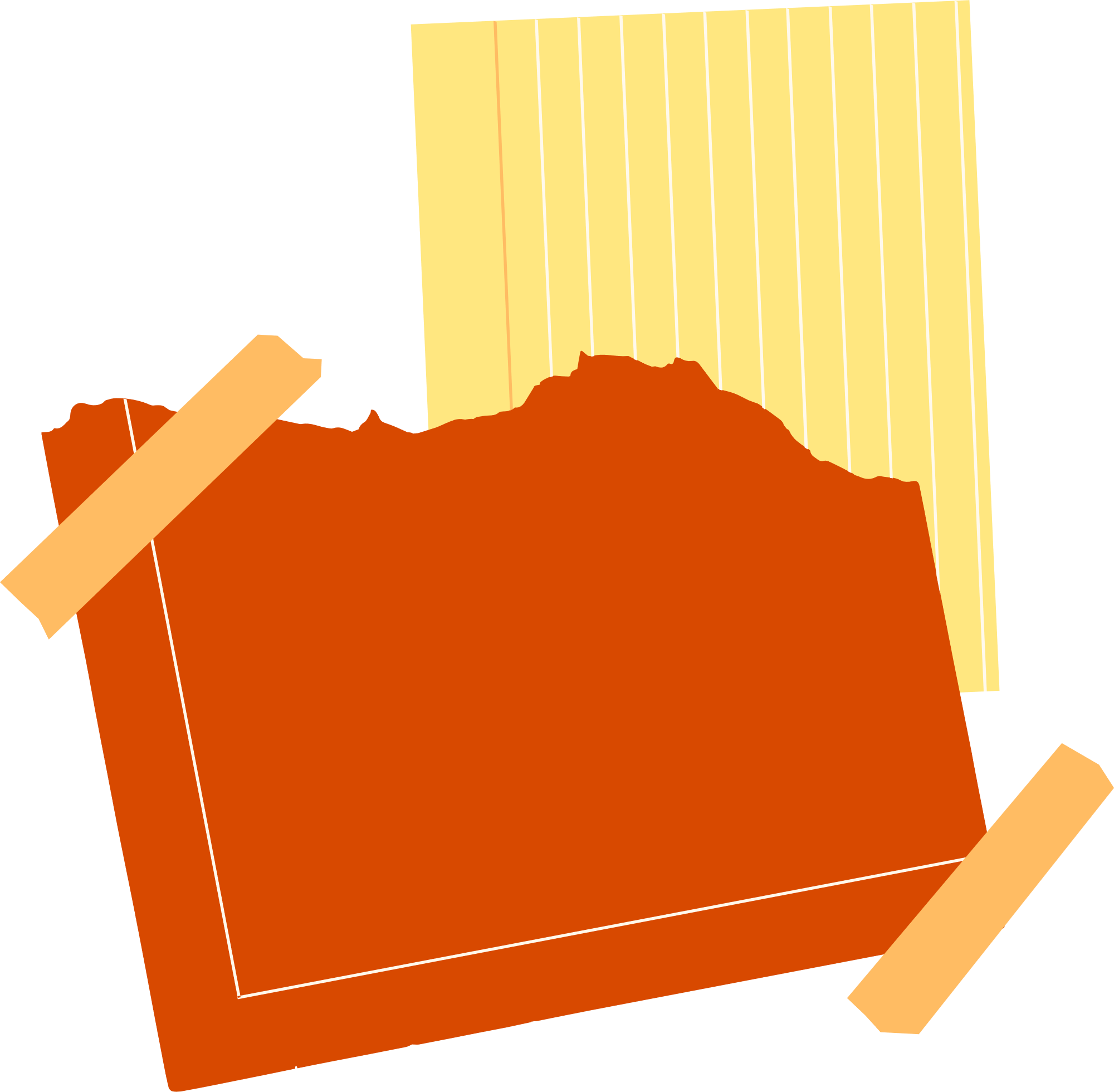 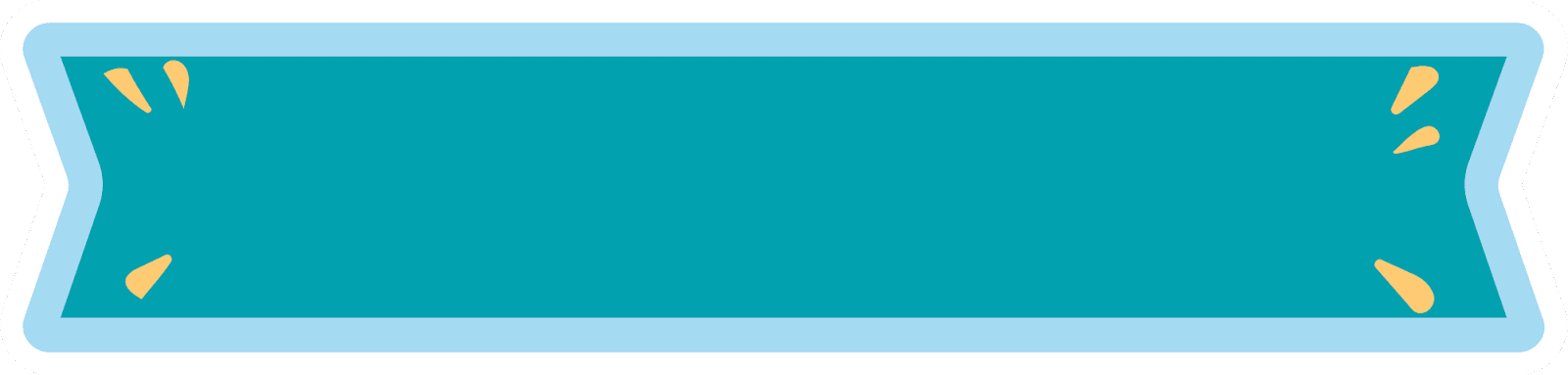 Bài 3
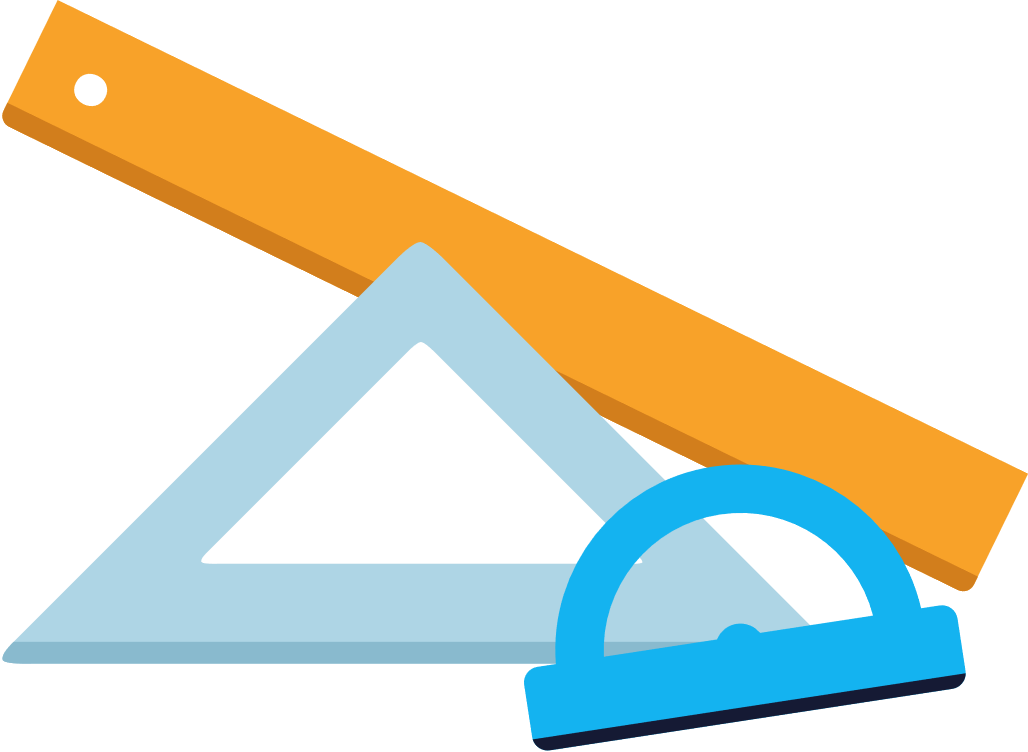 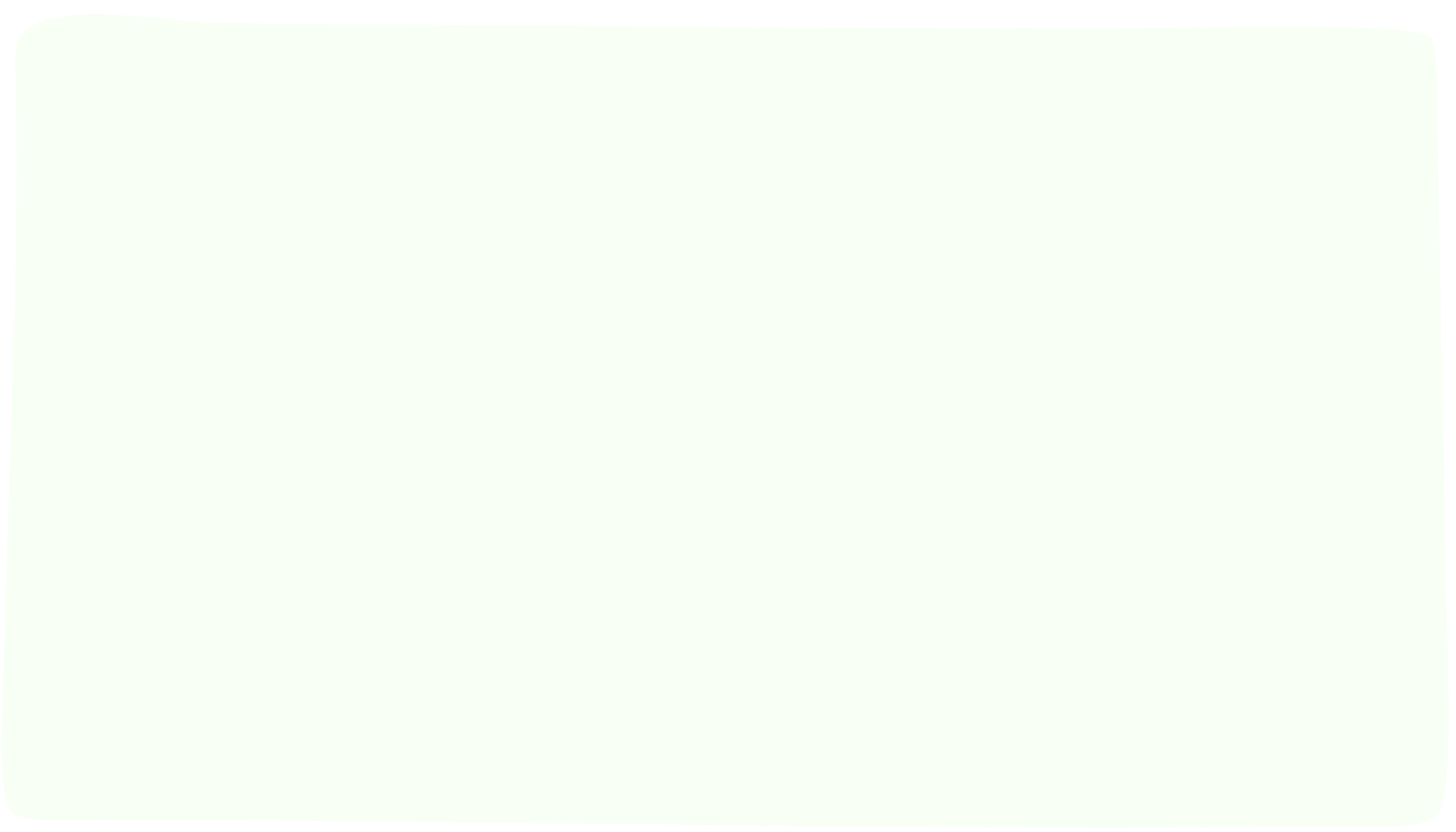 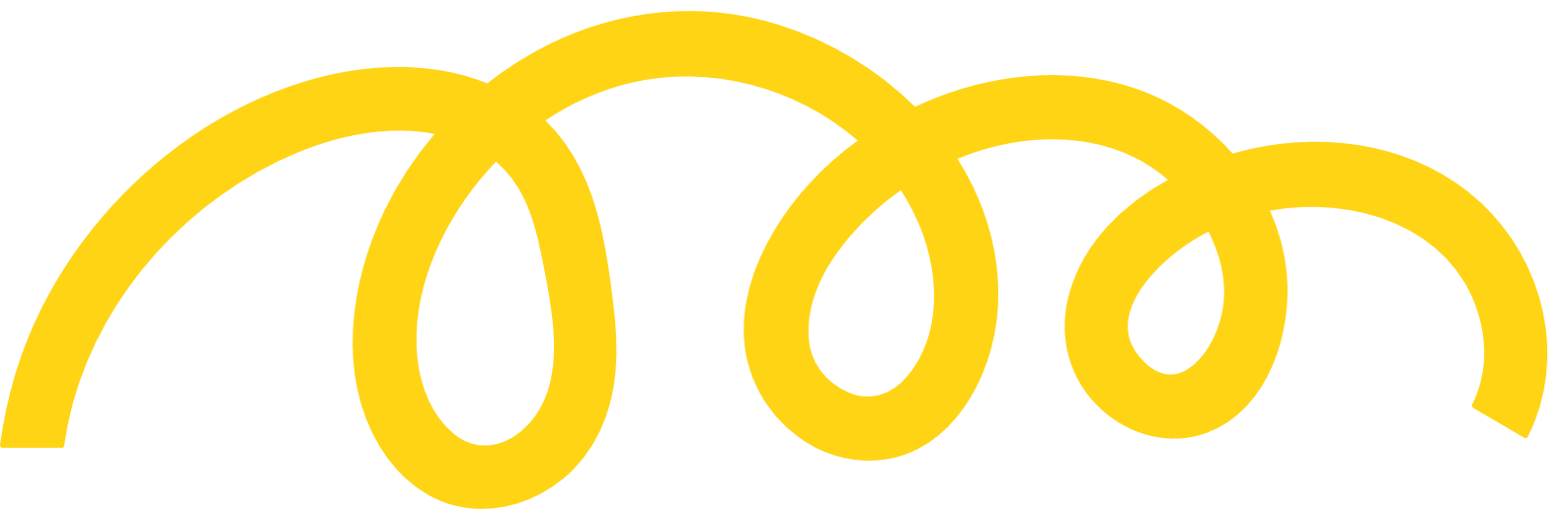 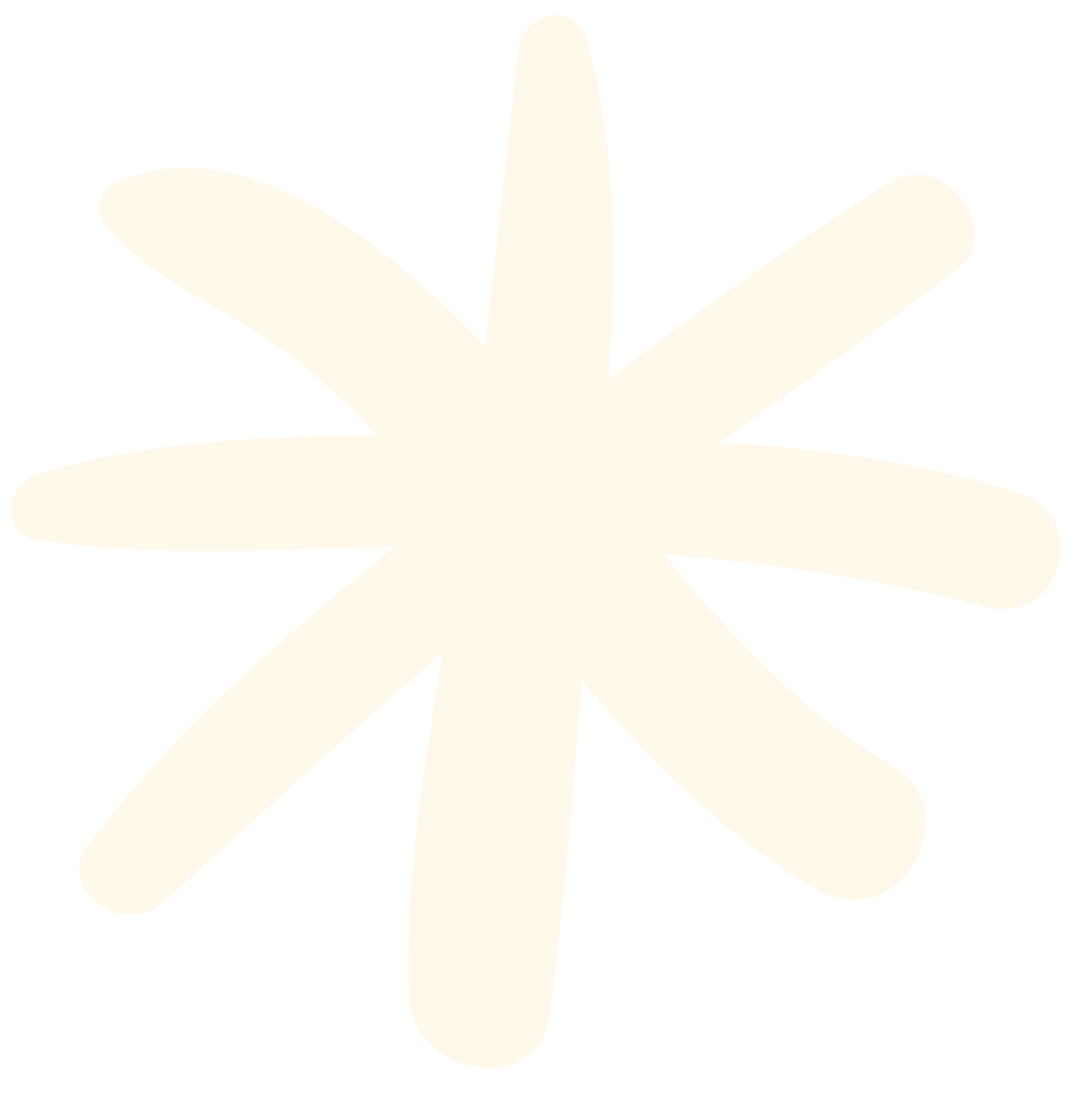 Quy đồng mẫu số các phân số (theo mẫu).
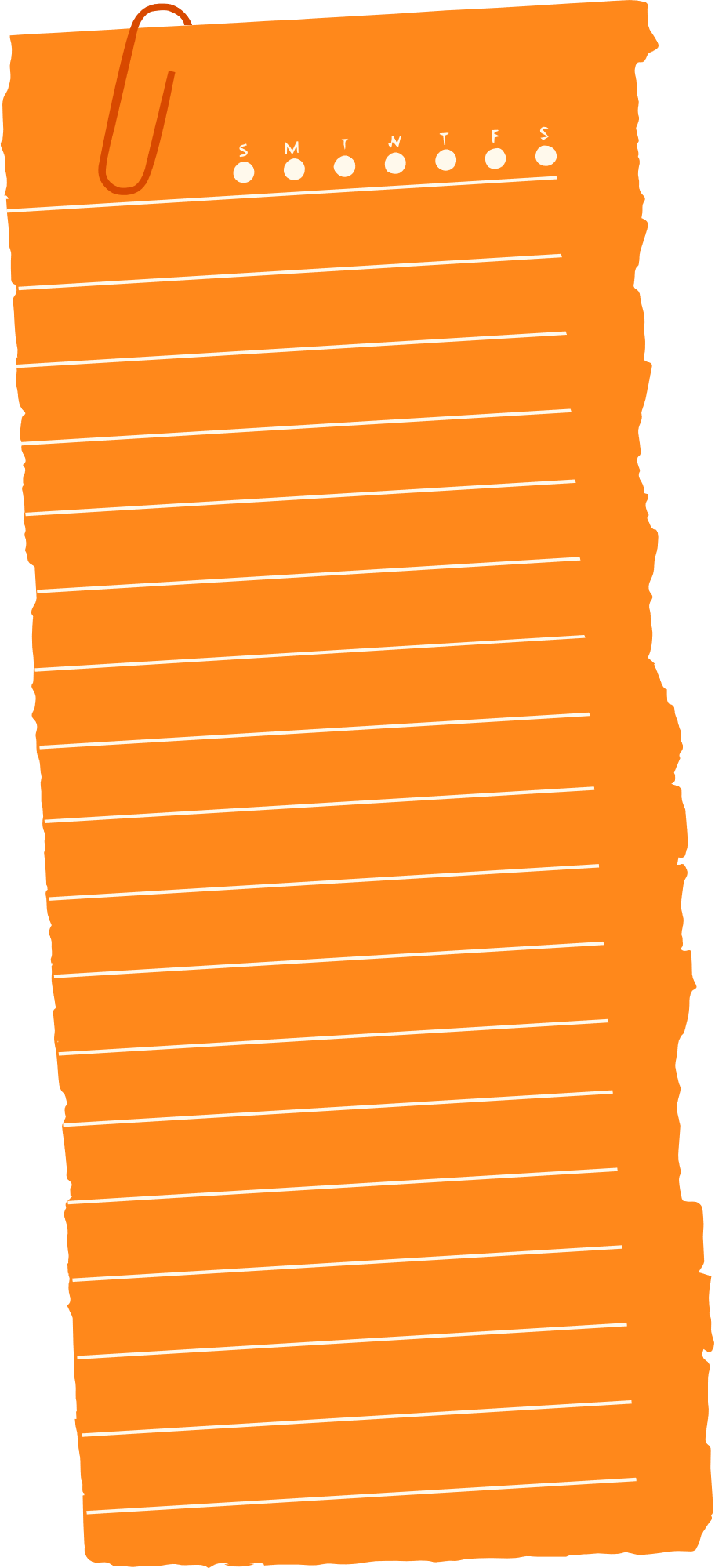 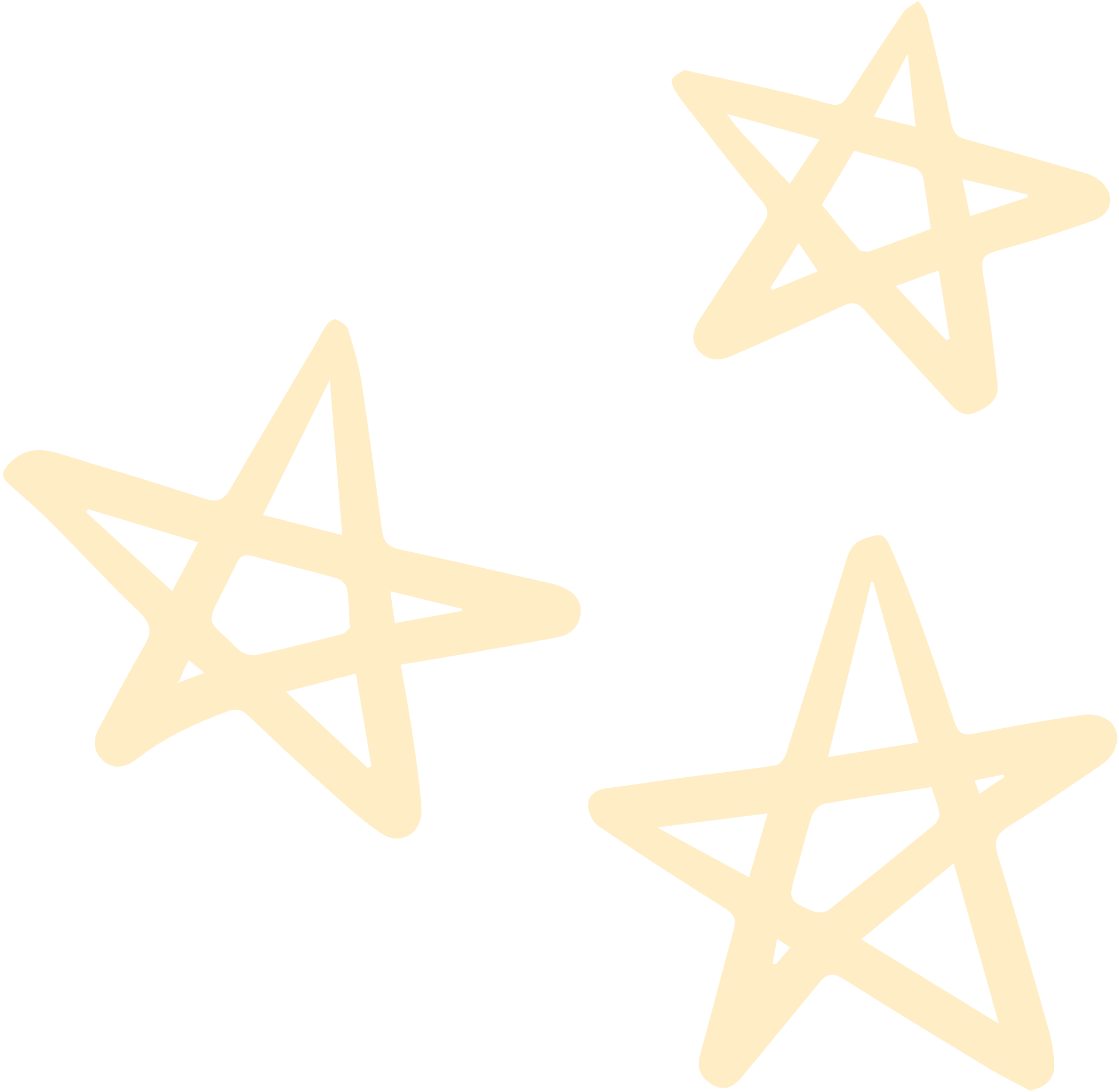 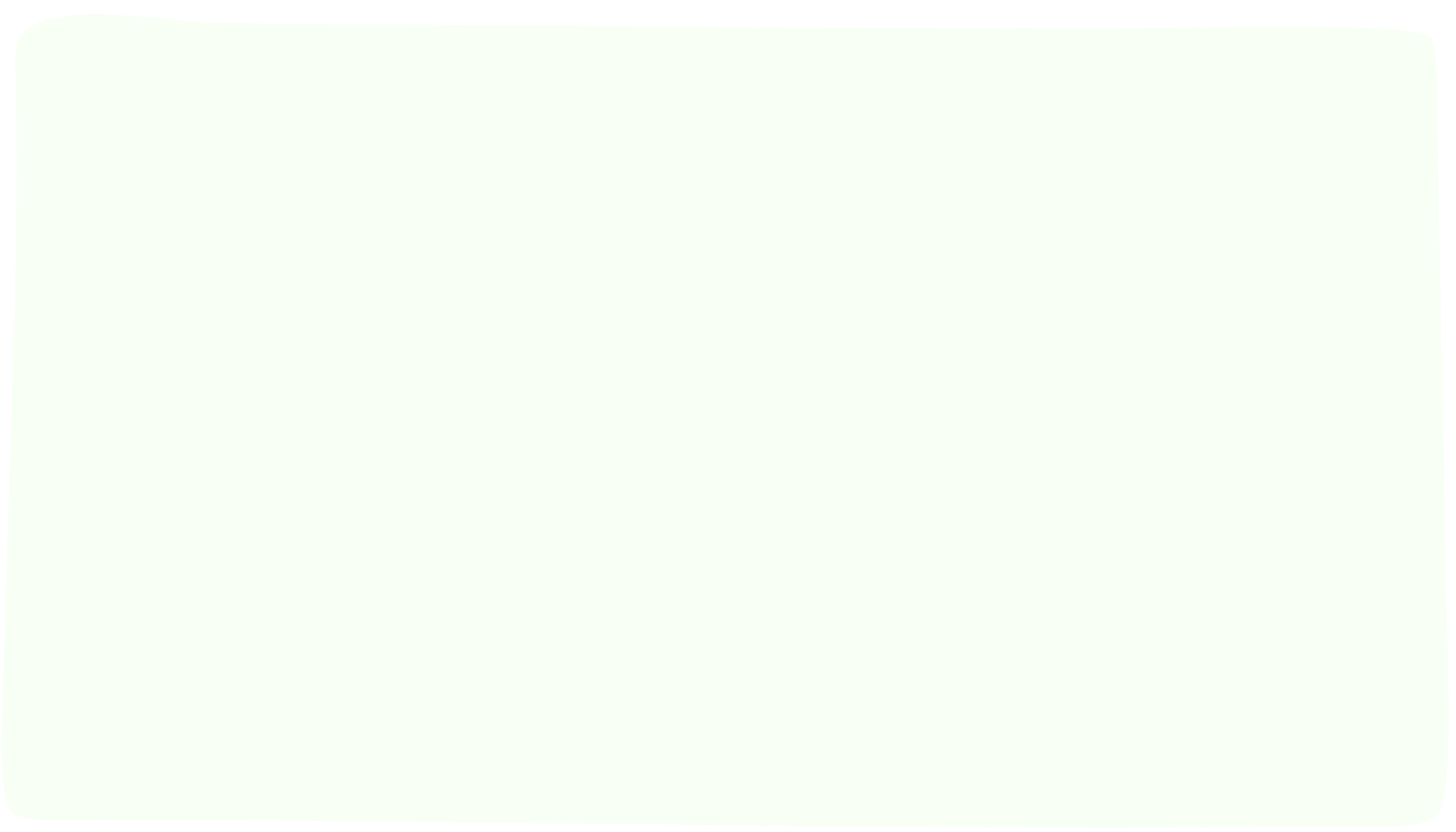 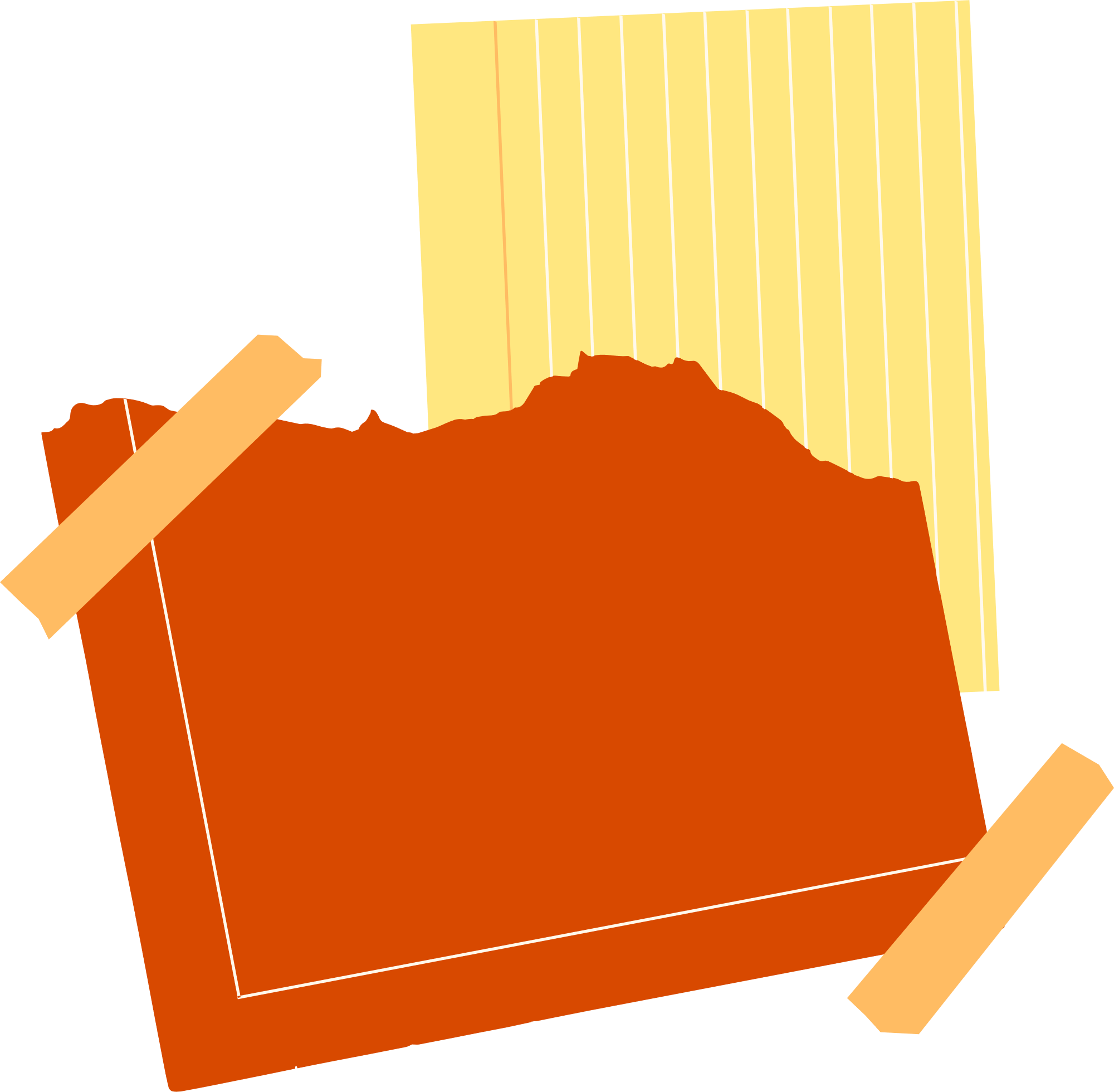 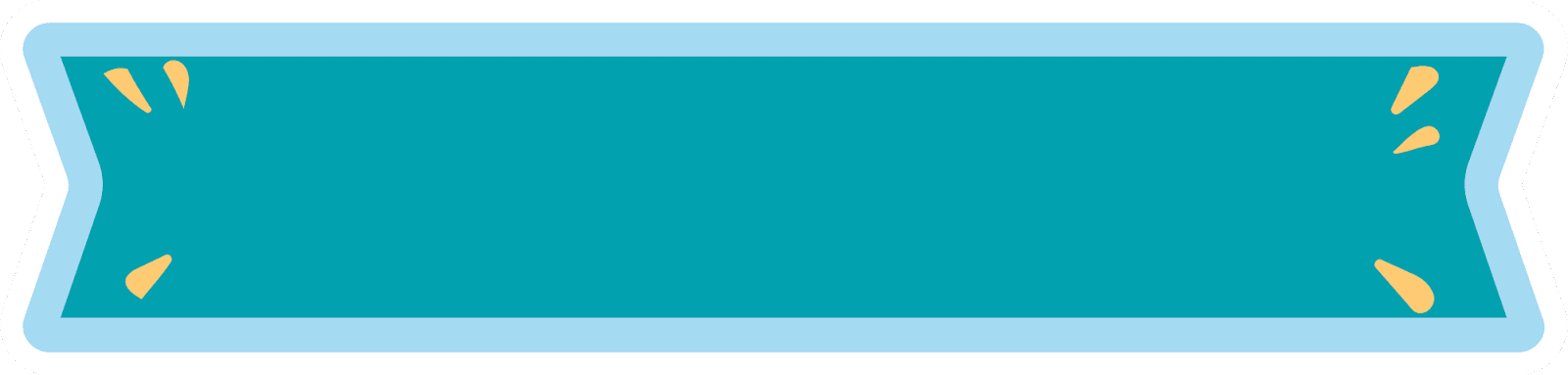 Bài 4
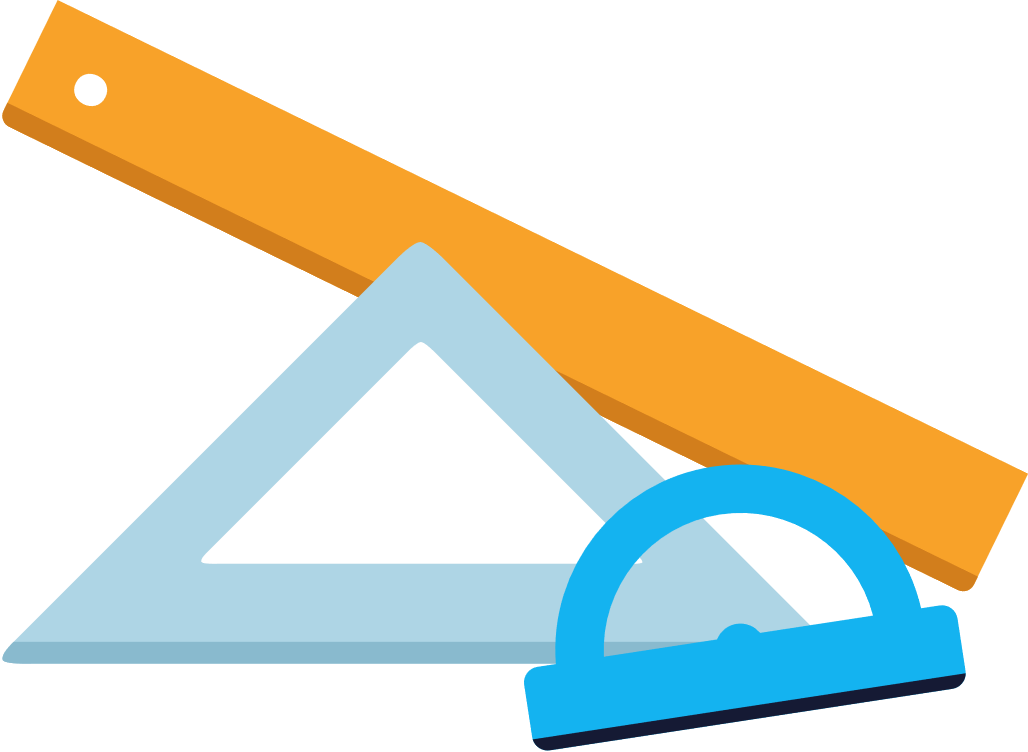 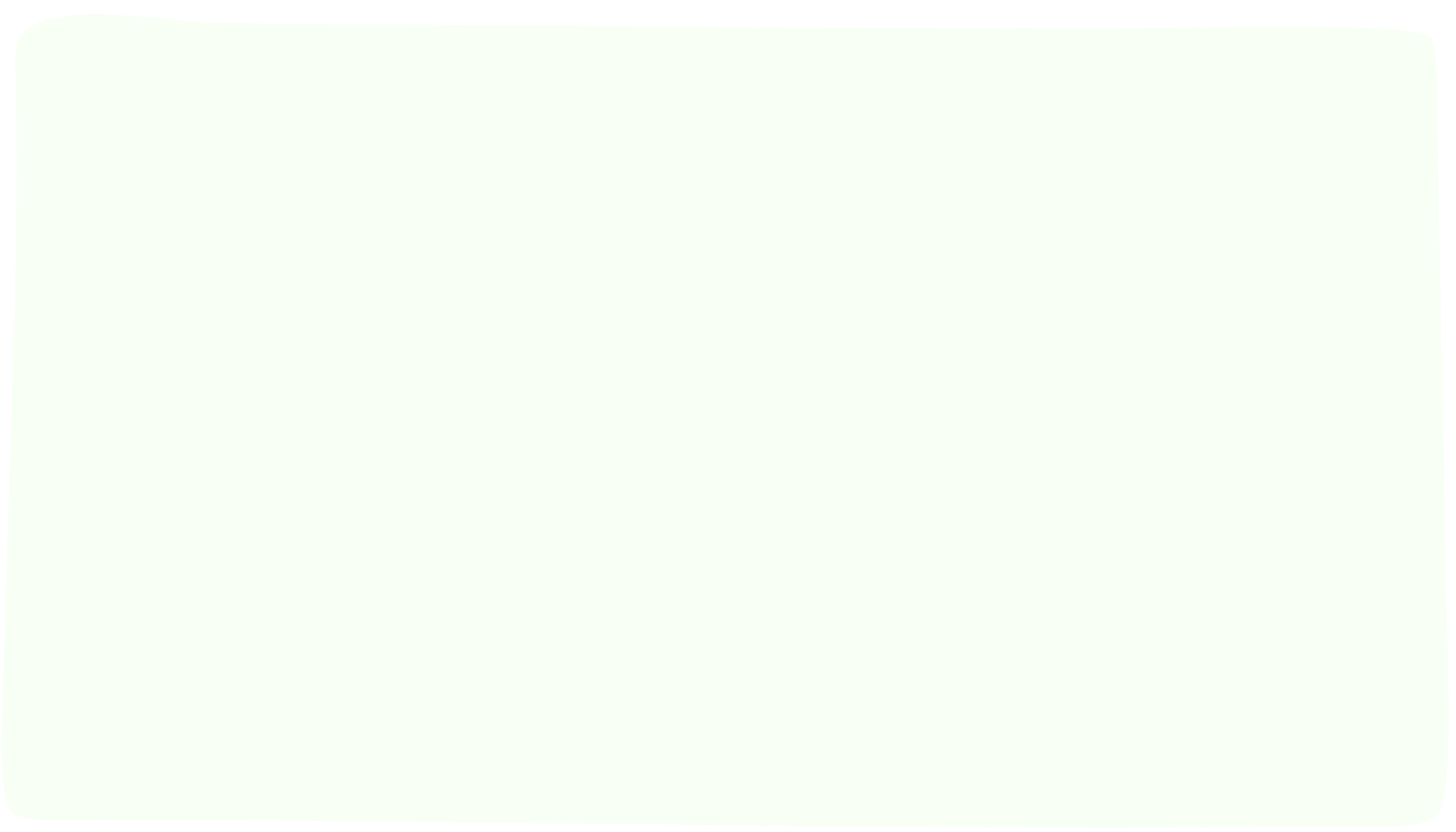 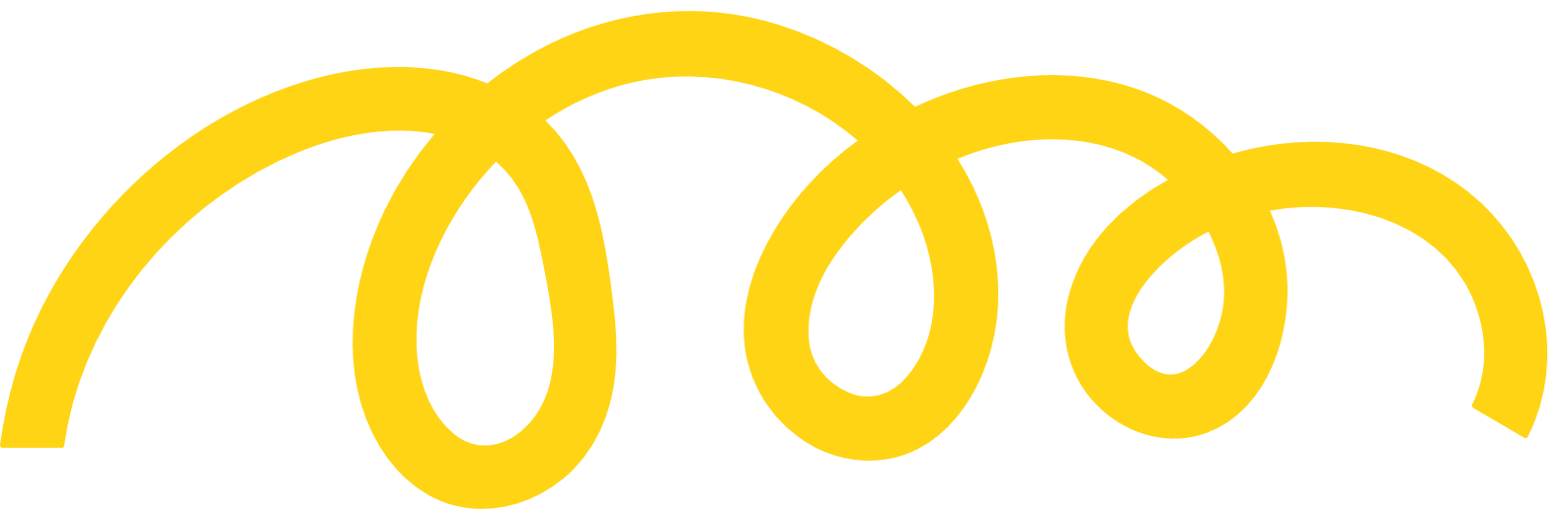 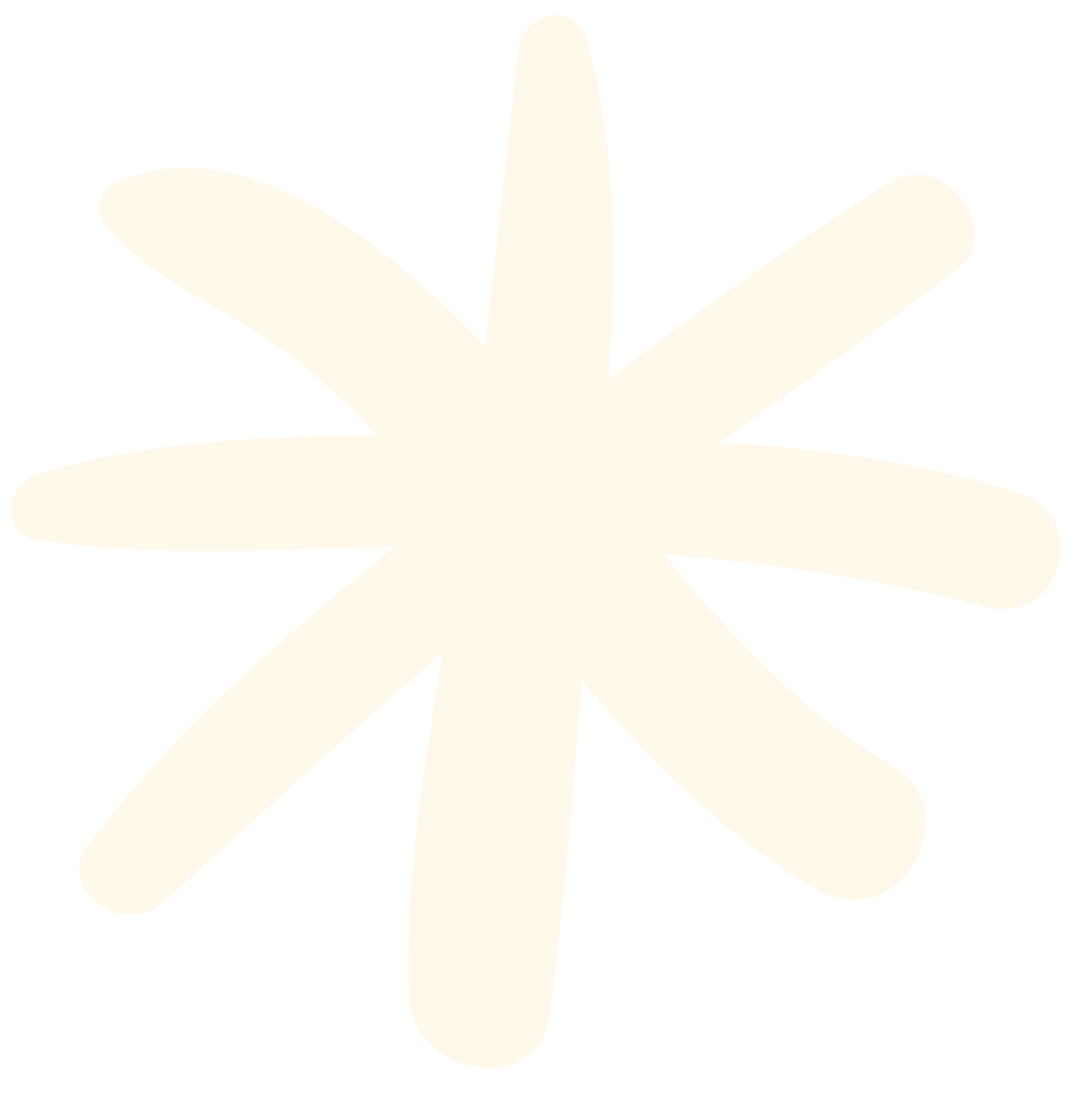 Chọn câu trả lời đúng:
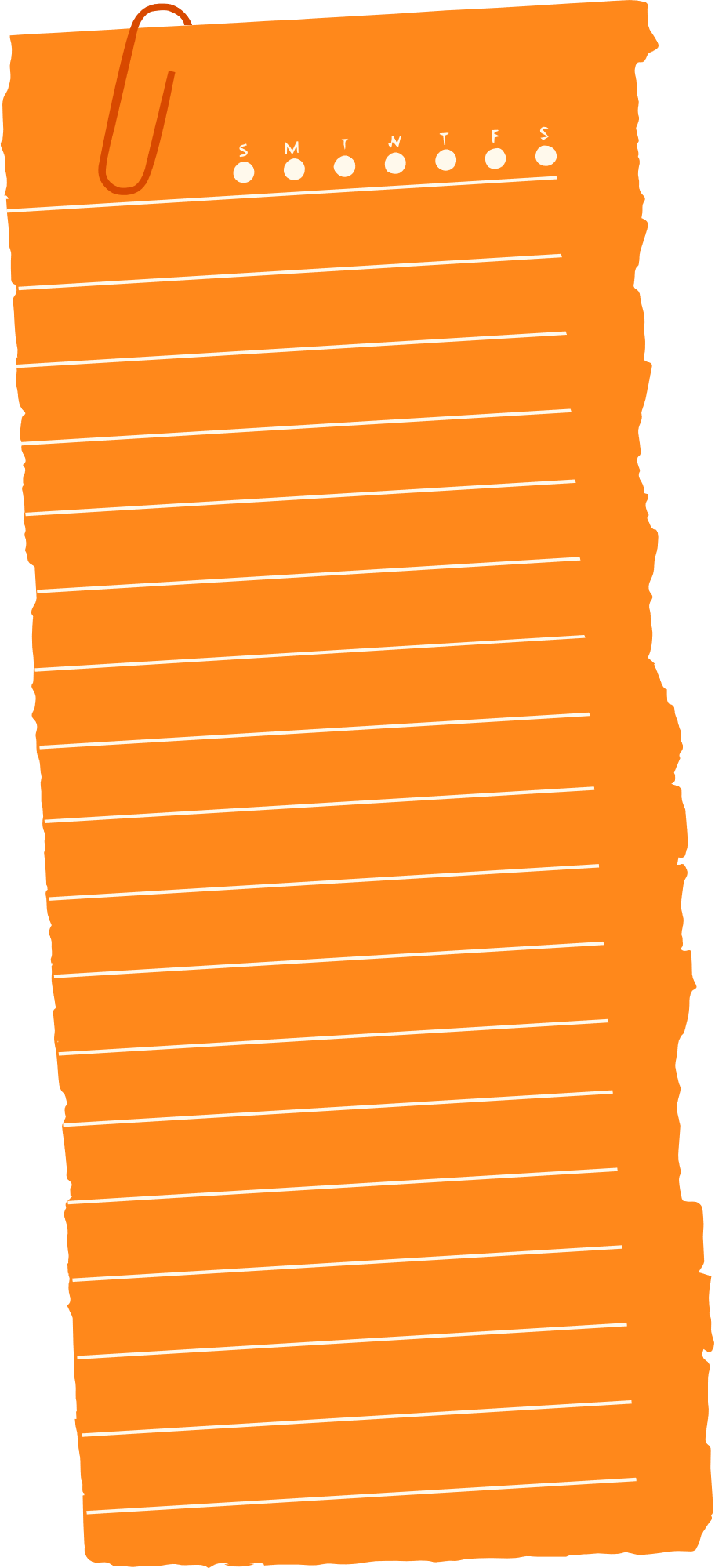 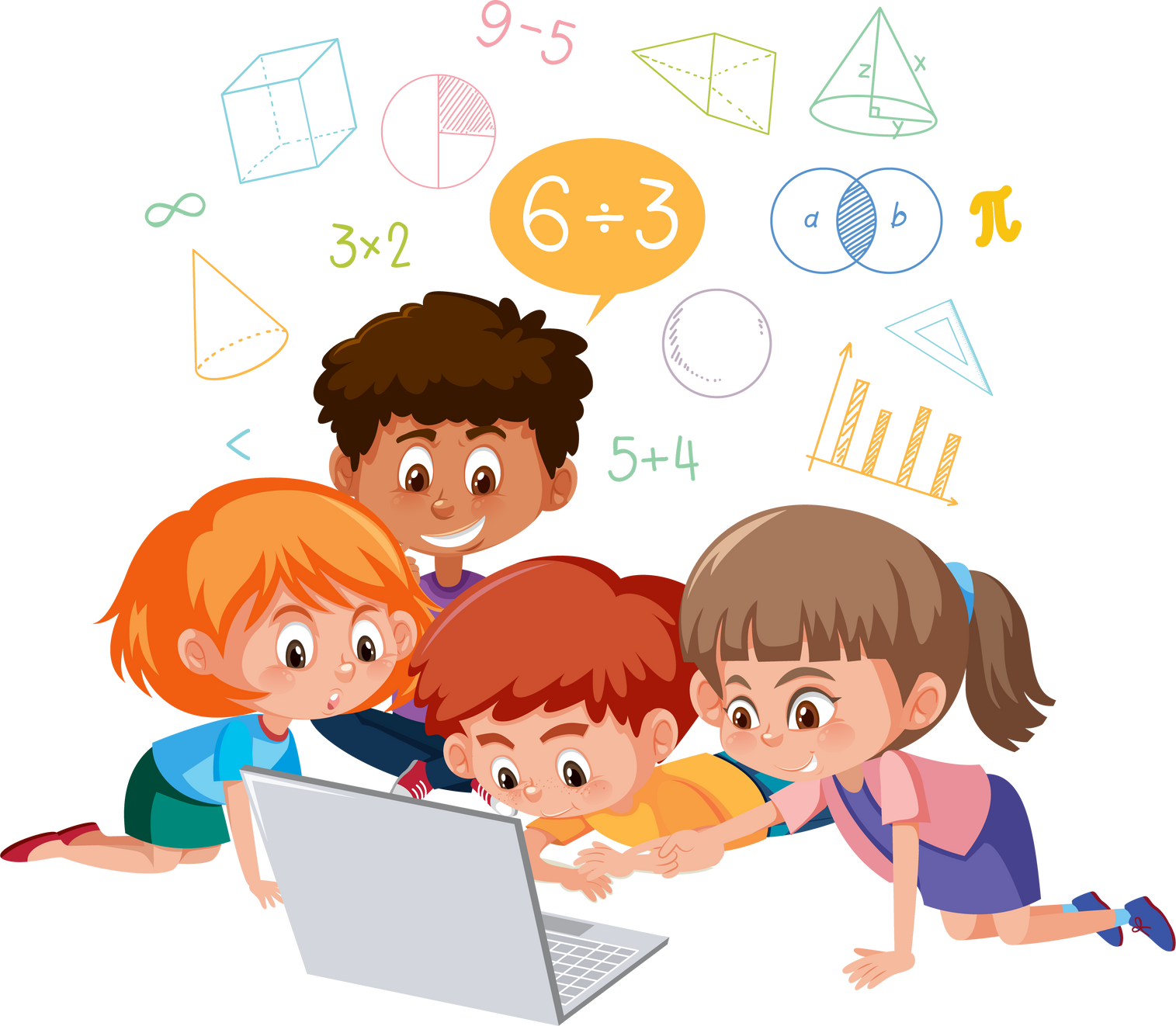 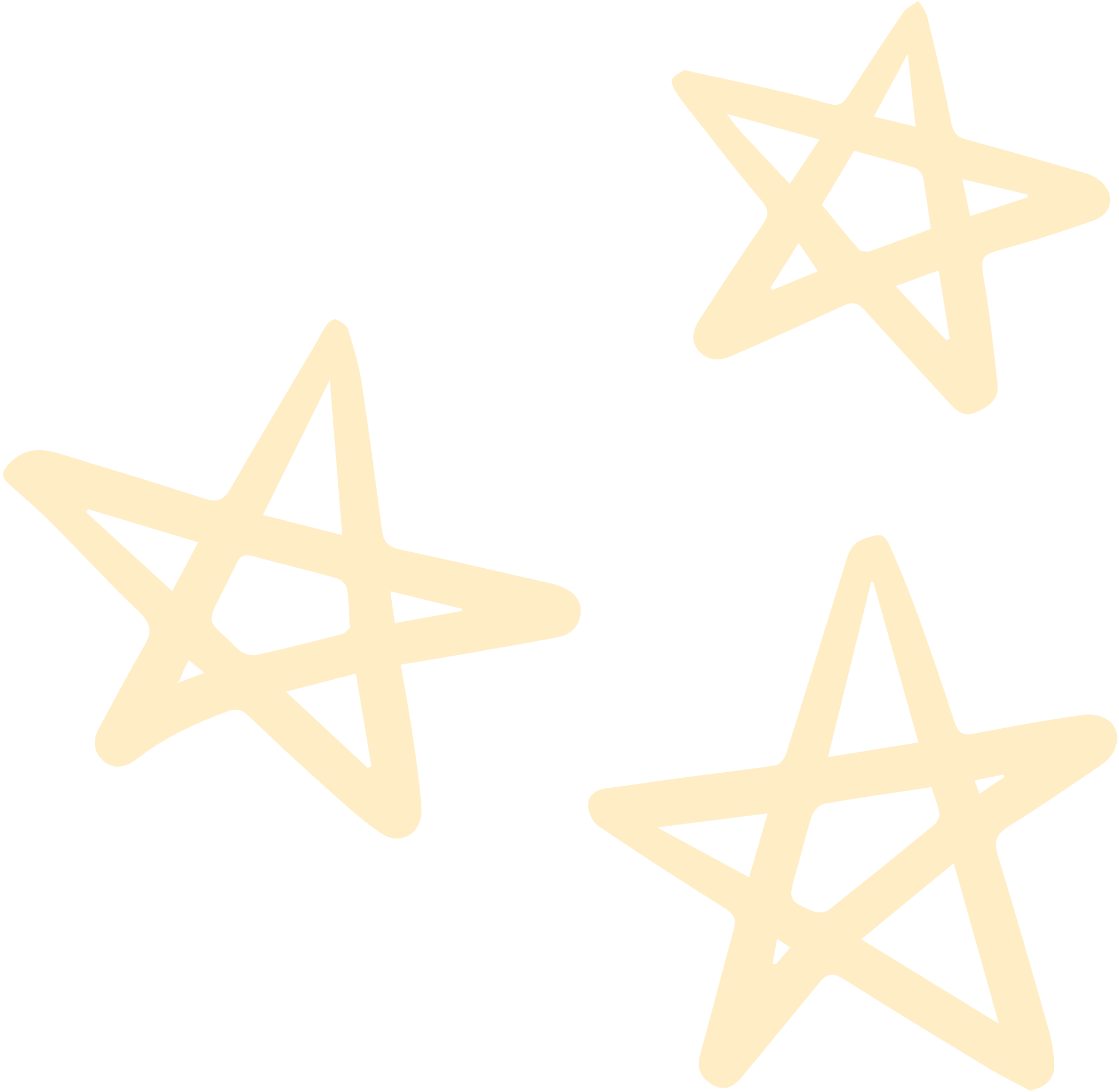 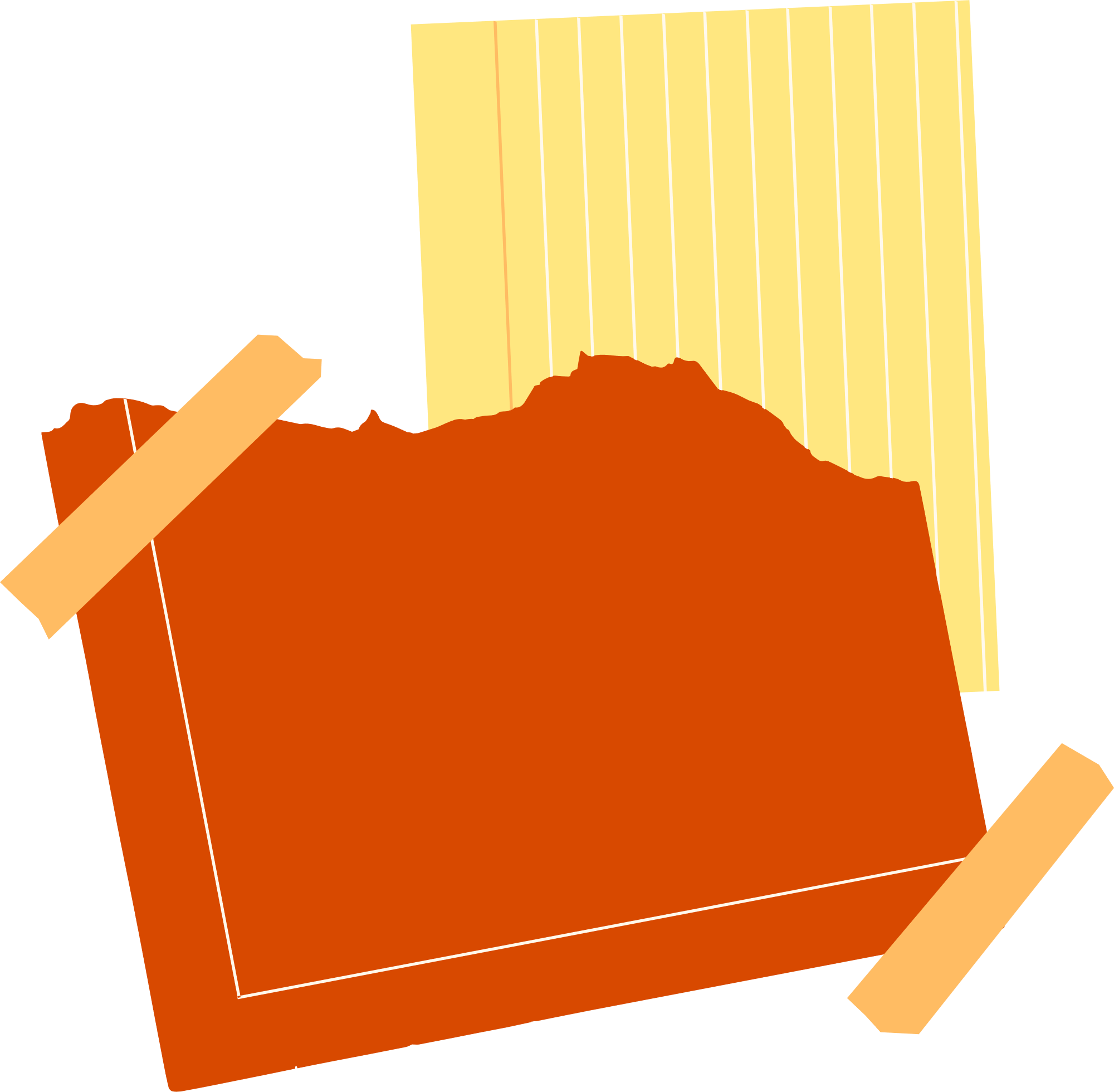 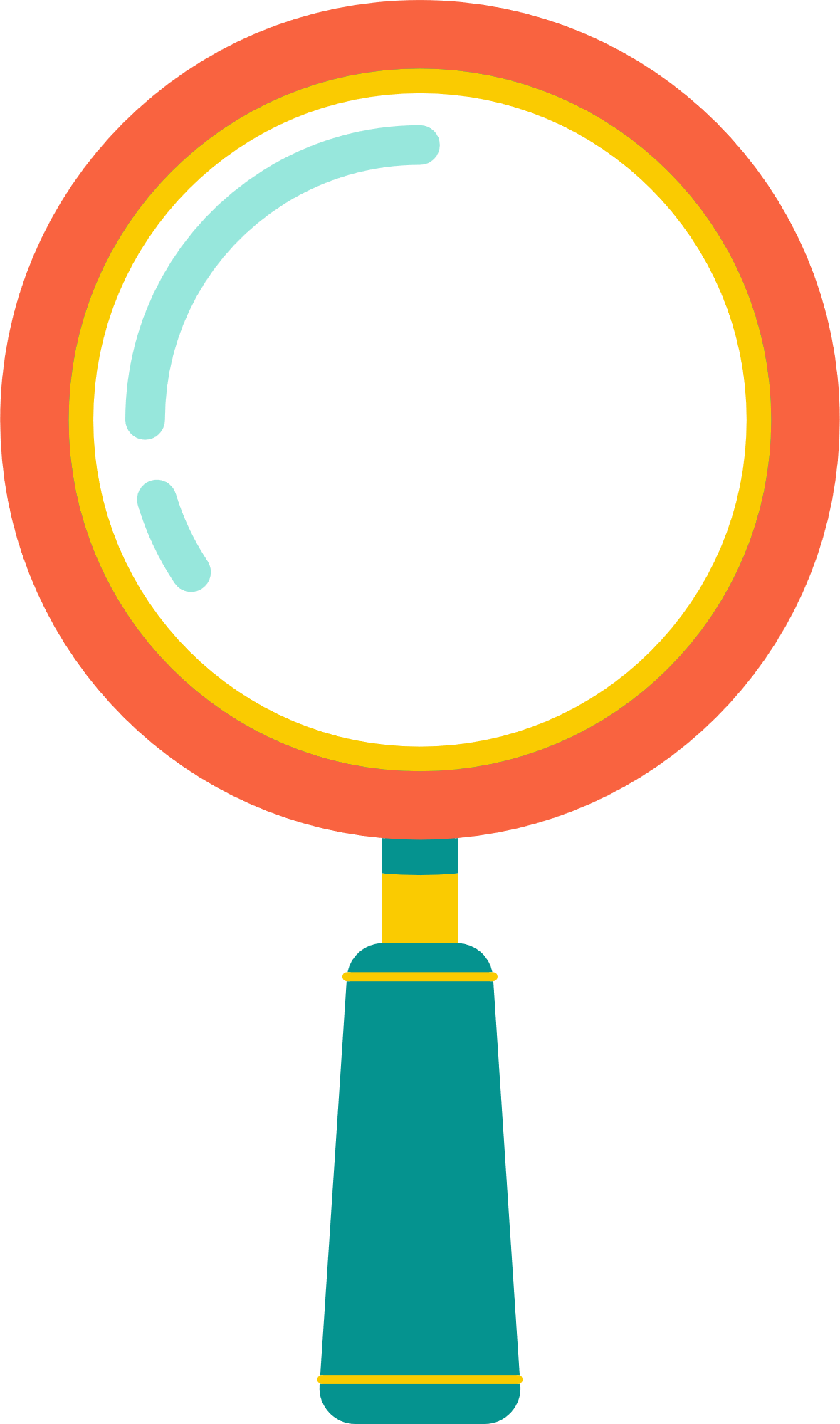 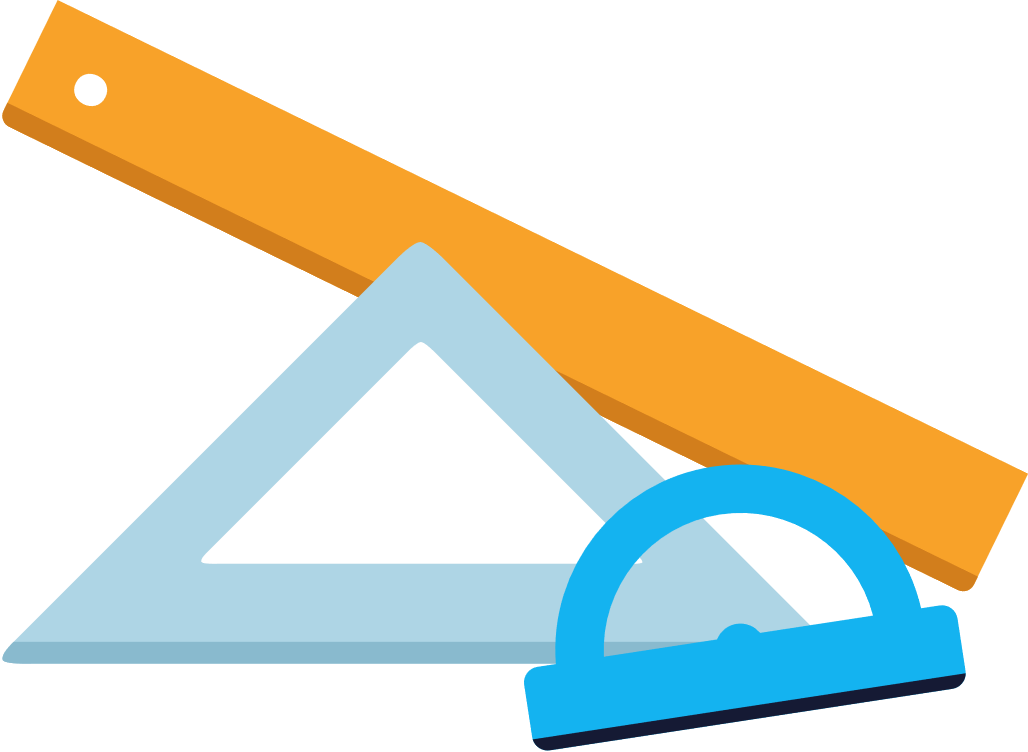 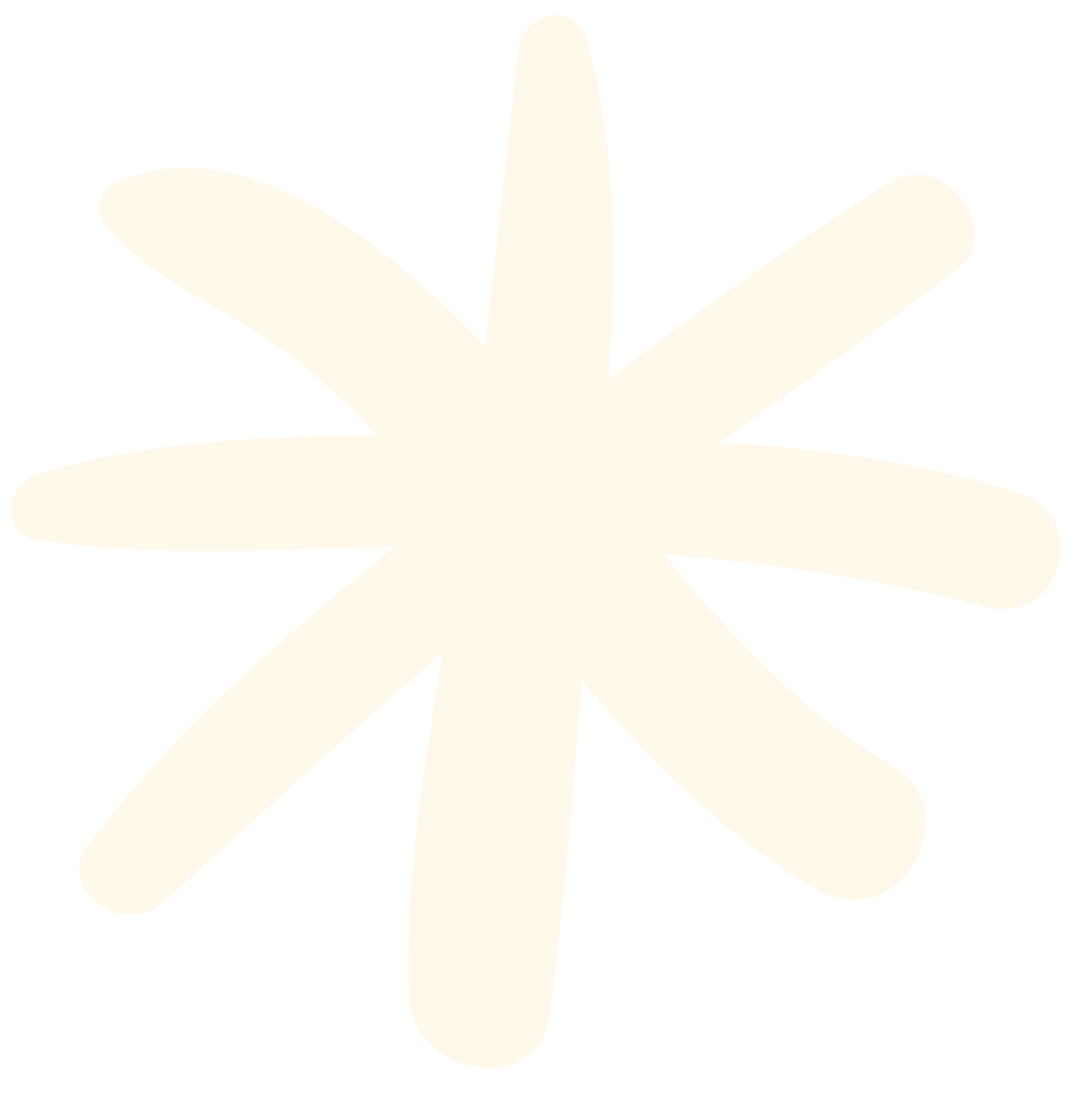 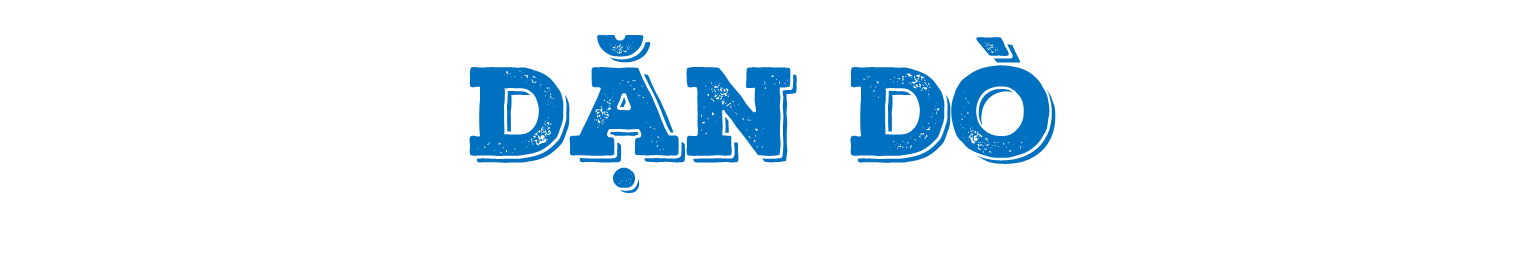 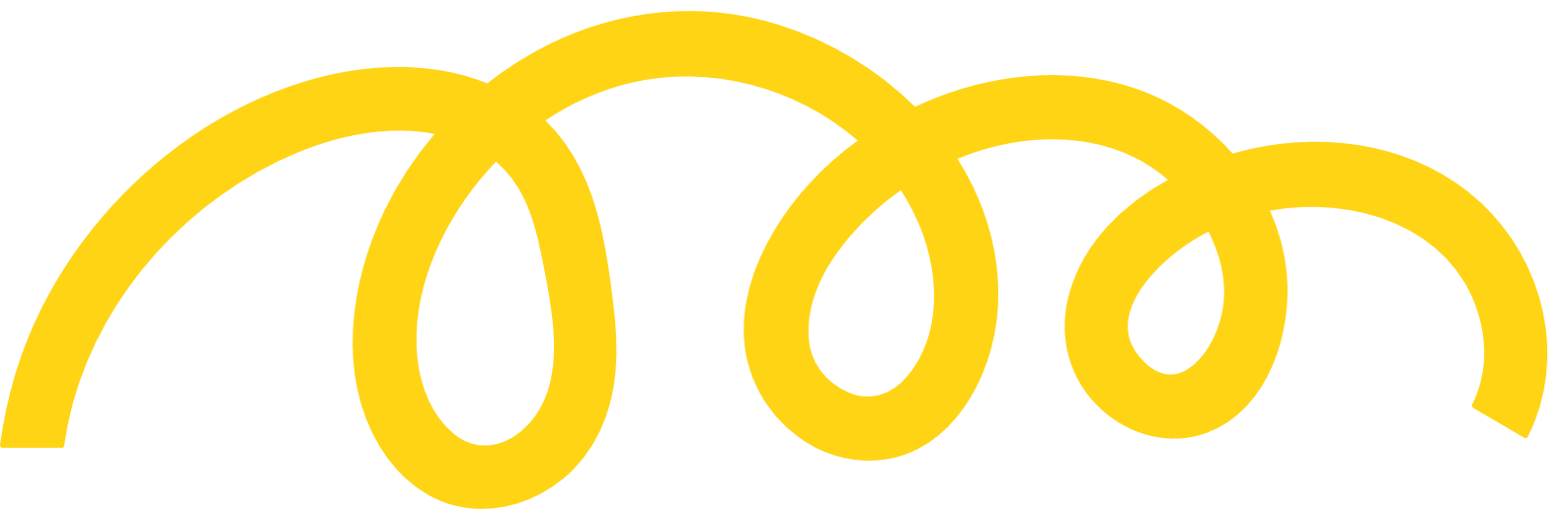 Hoàn thành các bài tập
Chuẩn bị bài tiếp theo
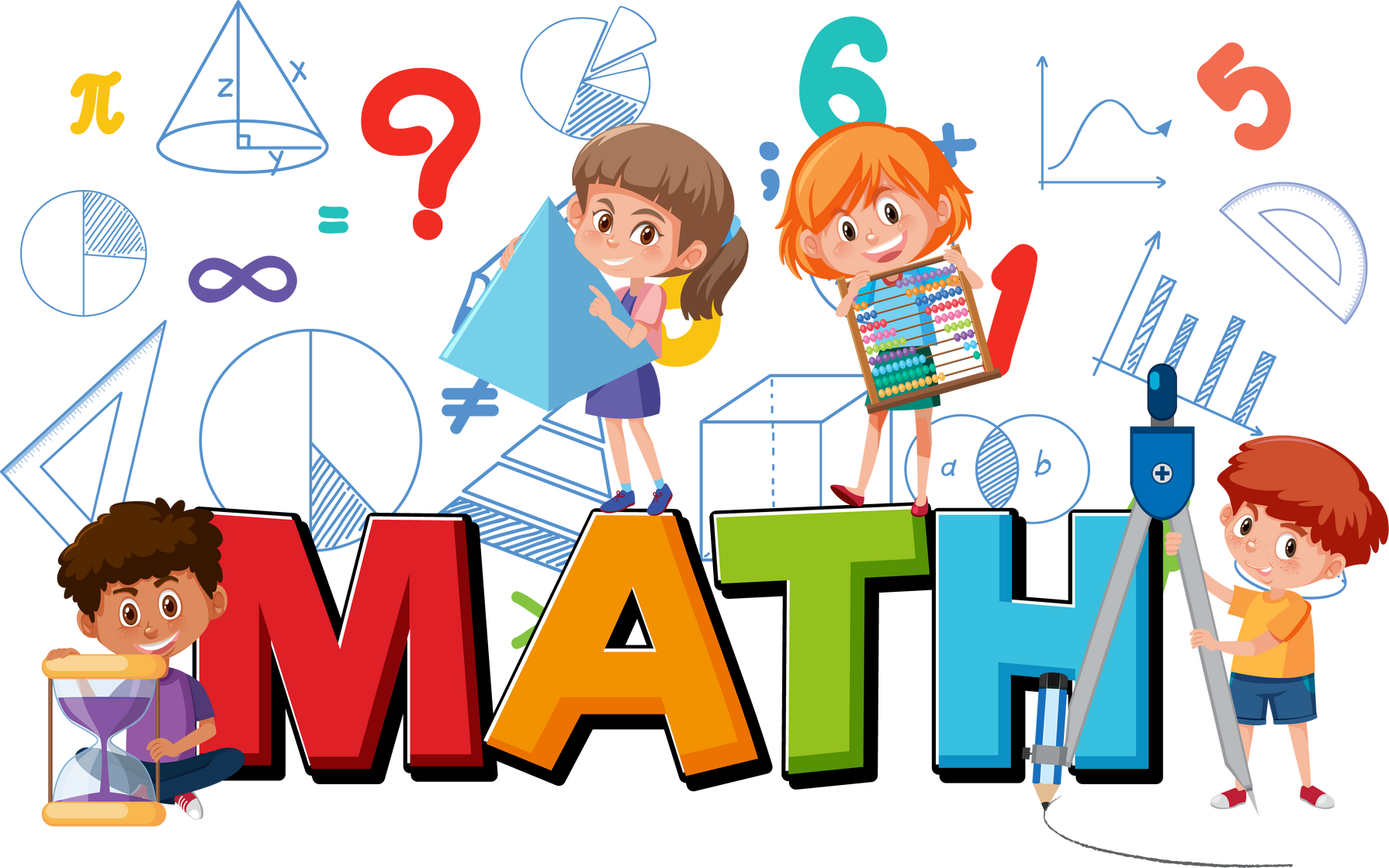 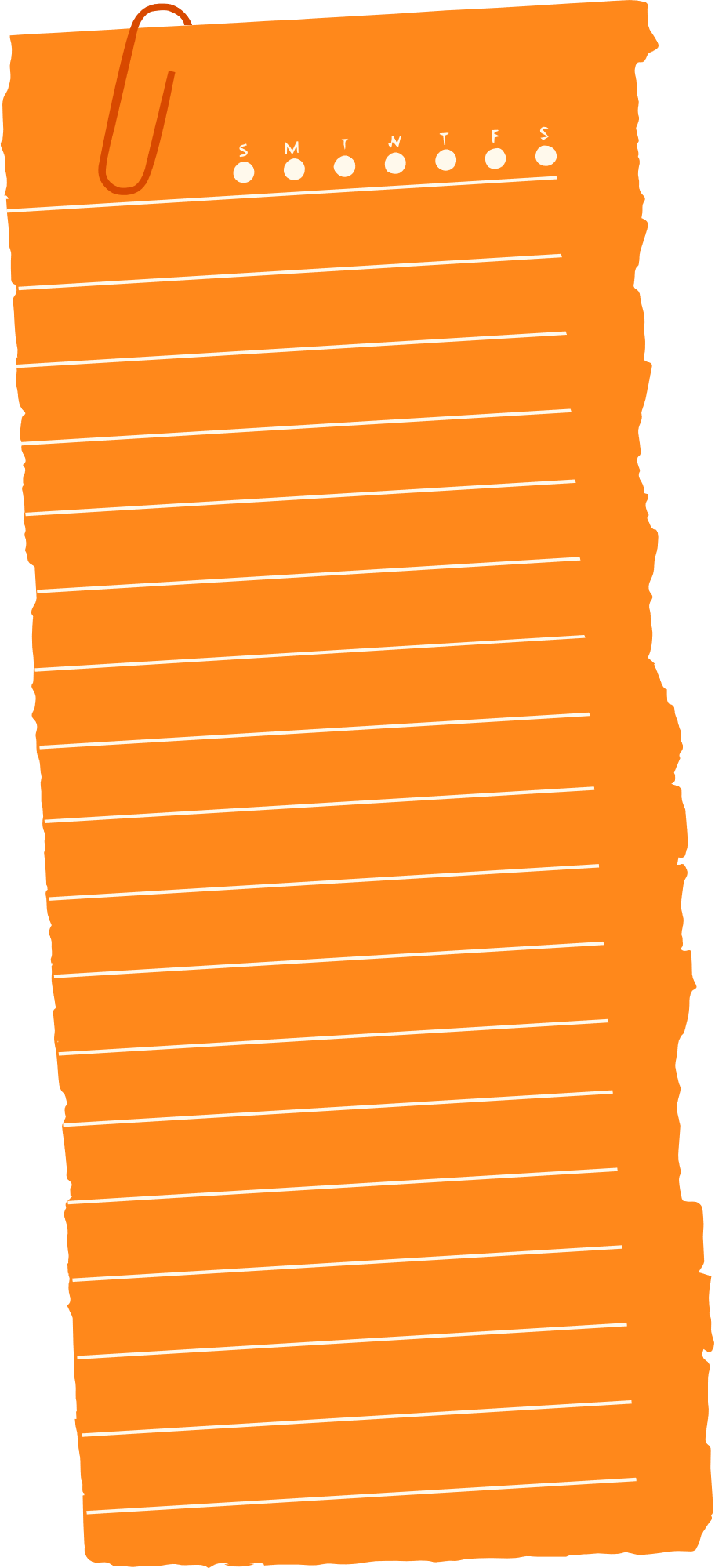 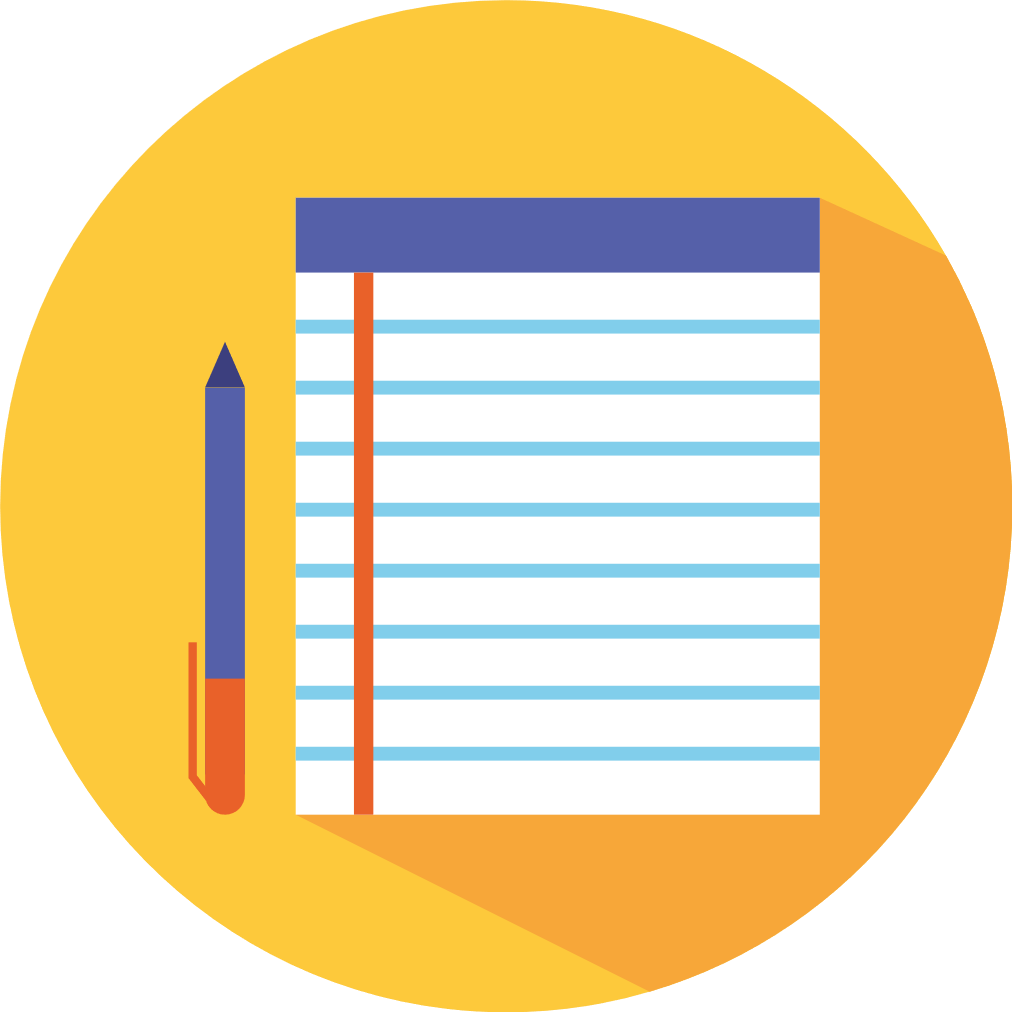 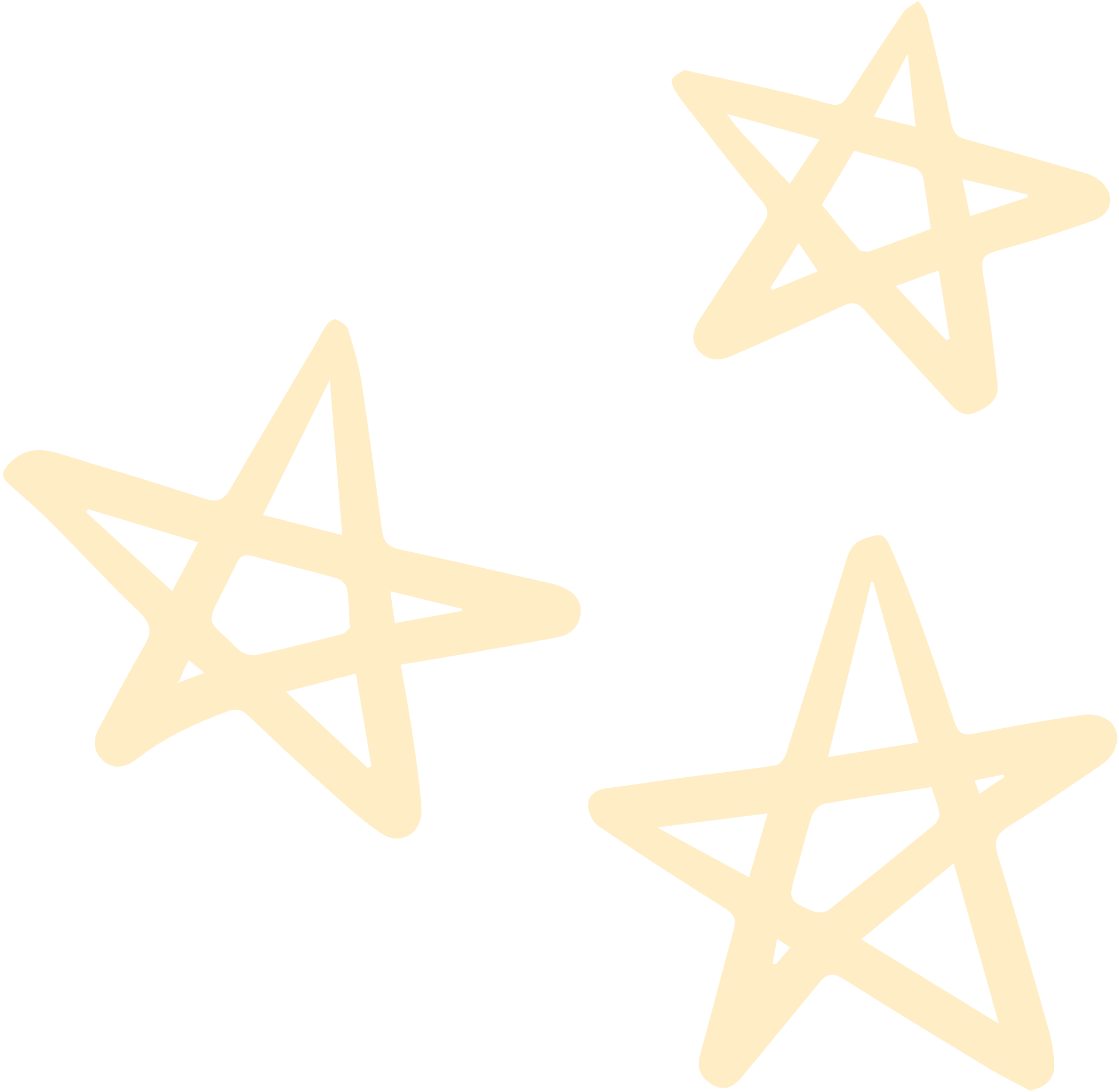 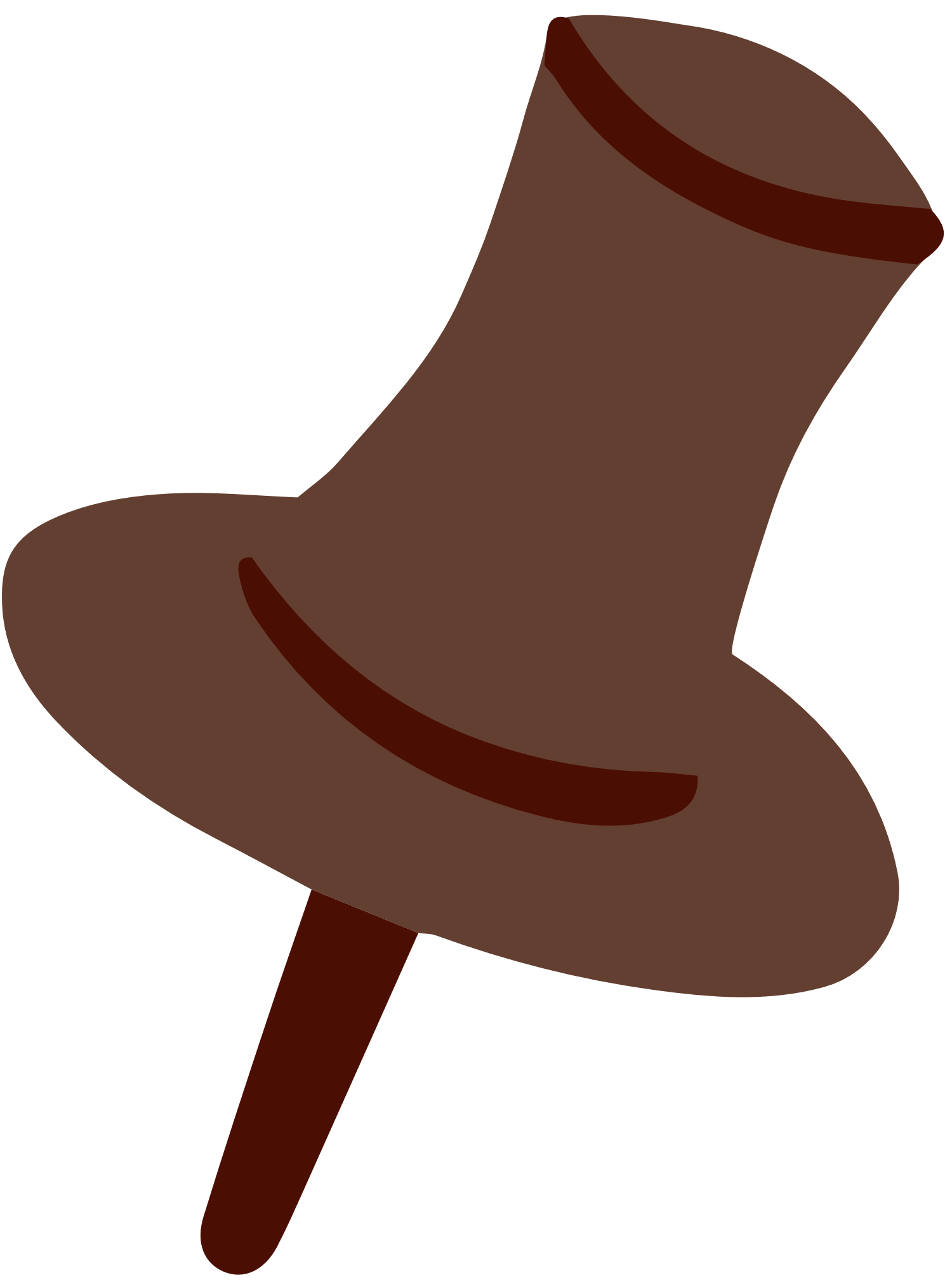 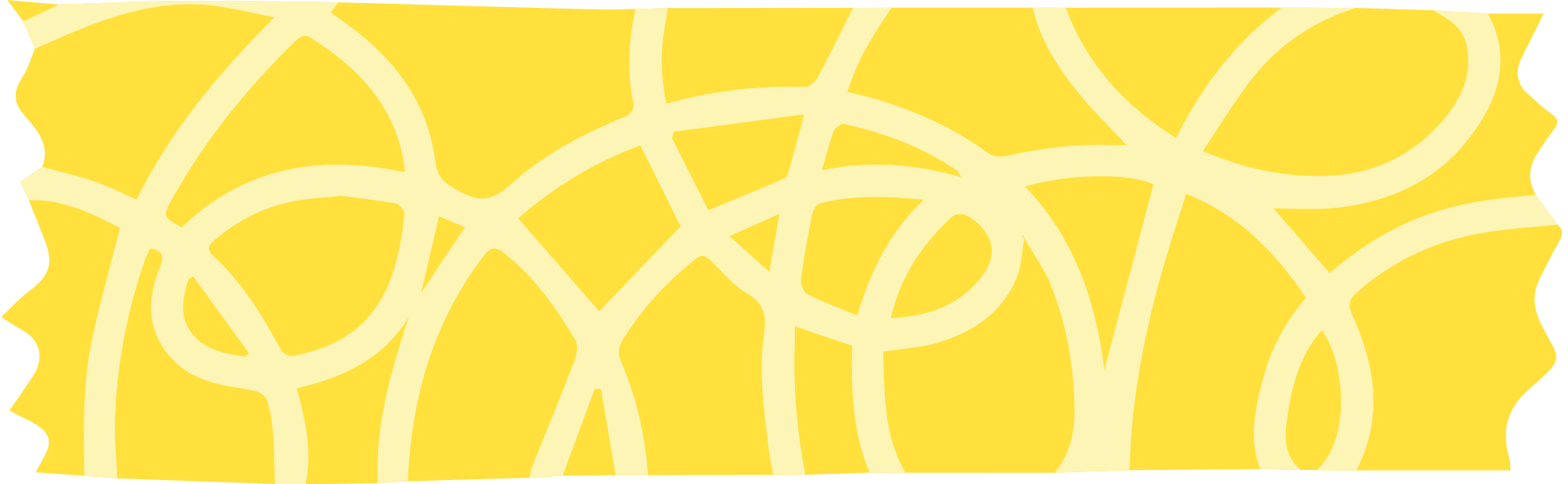 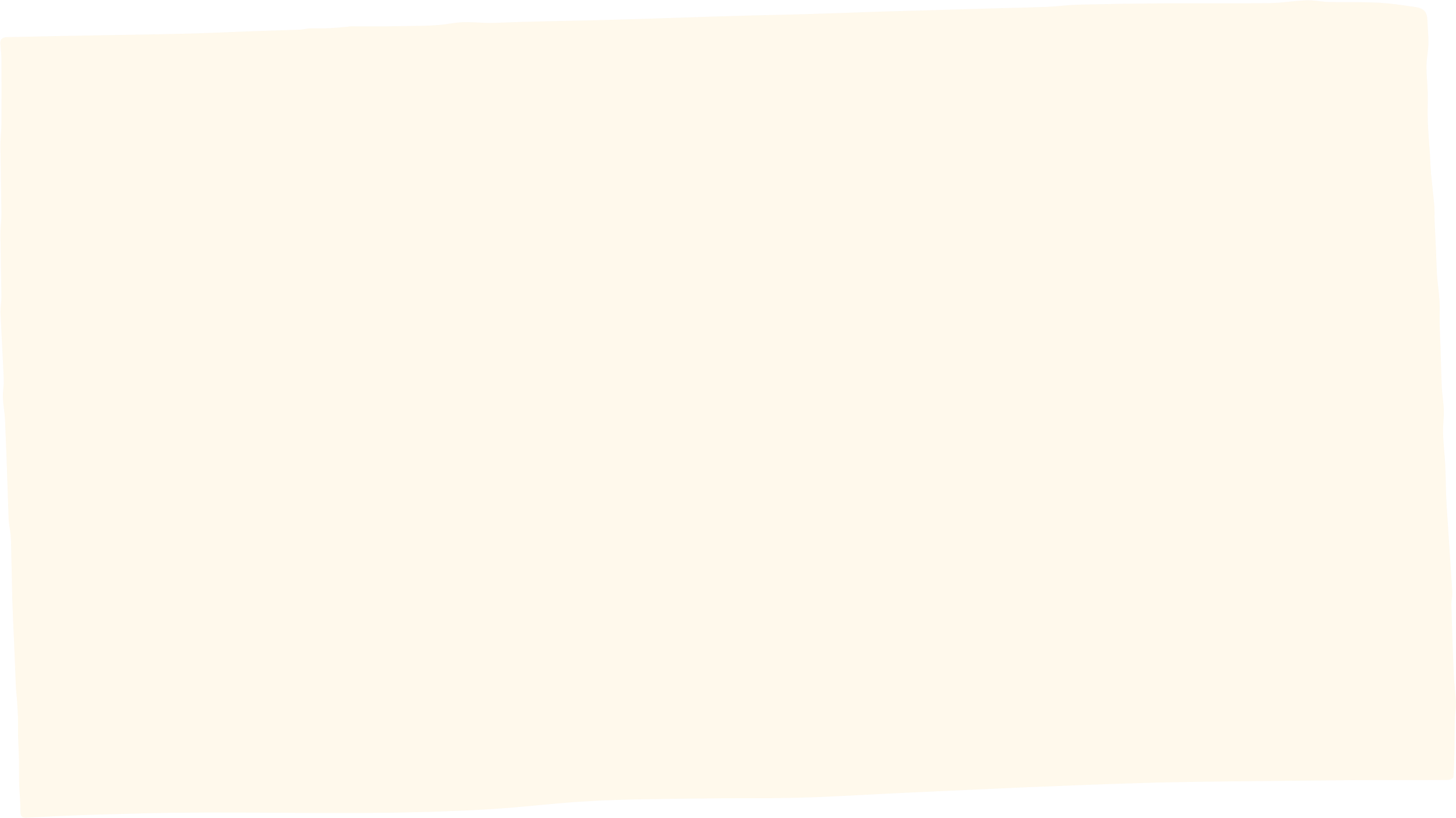 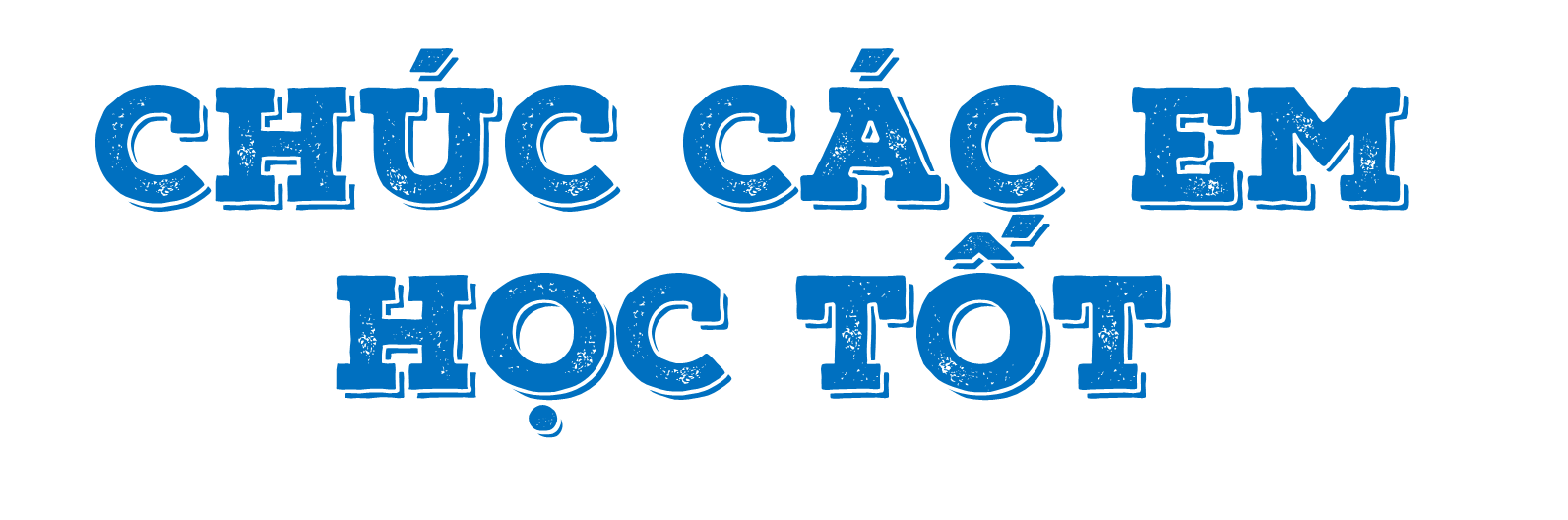 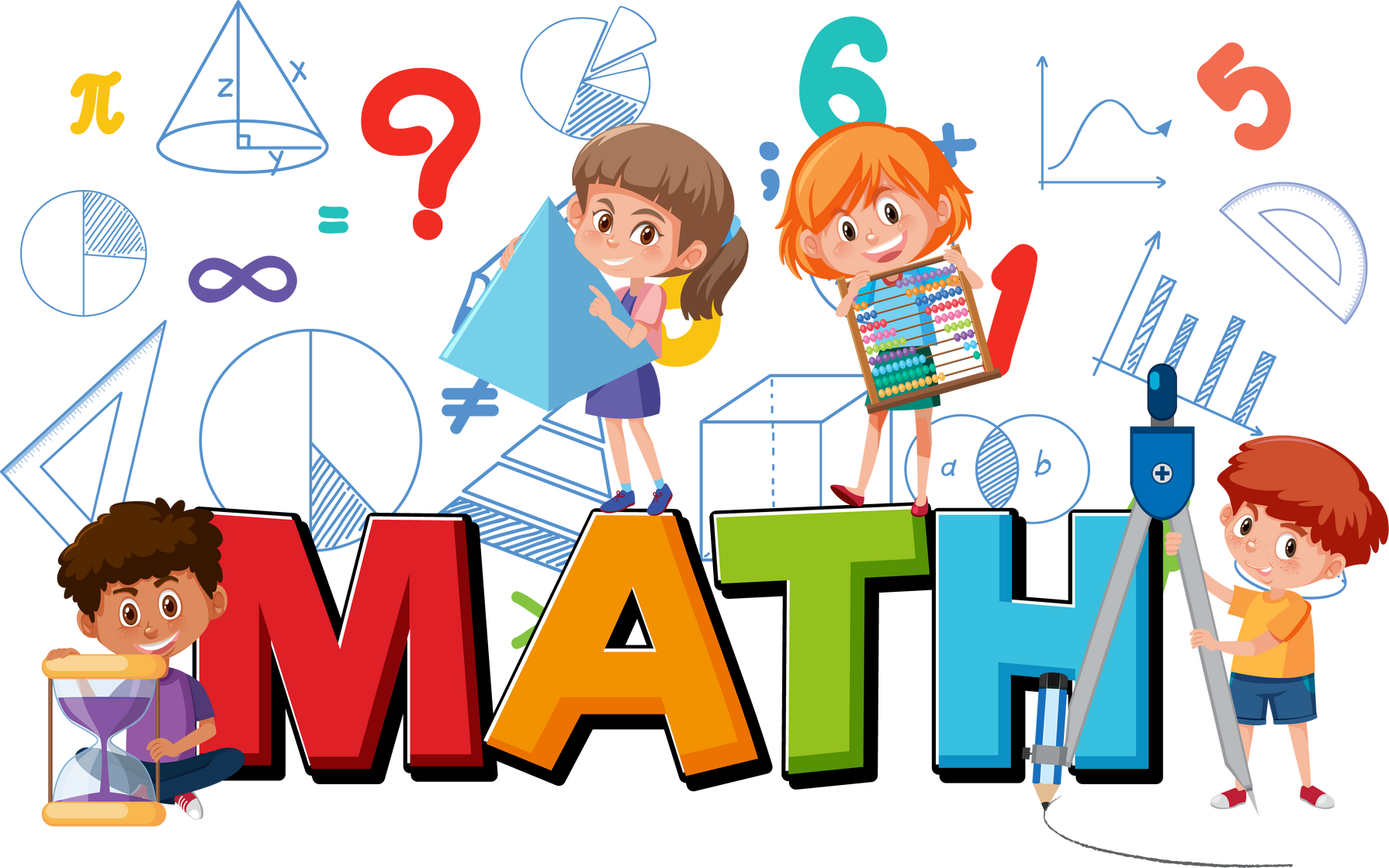